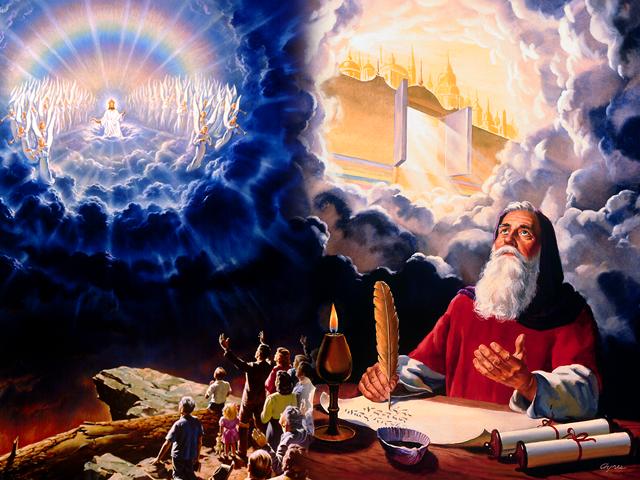 Sự mặc thị
Dr. Rick Griffith • Singapore Bible College • biblestudydownloads.com
[Speaker Notes: 284 slides need translating into Indonesian as of June 2012:

2-19 (18 slides)
22-28 (7 slides)
40-44 (5 slides)
46
57-58 (2 slides)
60
62-63 (2 slides)
66-68 (3 slides)
78 (bottom)
80 (bottom)
81-84 (4 slides)
104-109 (6 slides)
117-118
122
124
128-358 (230 slides—all except 336)]
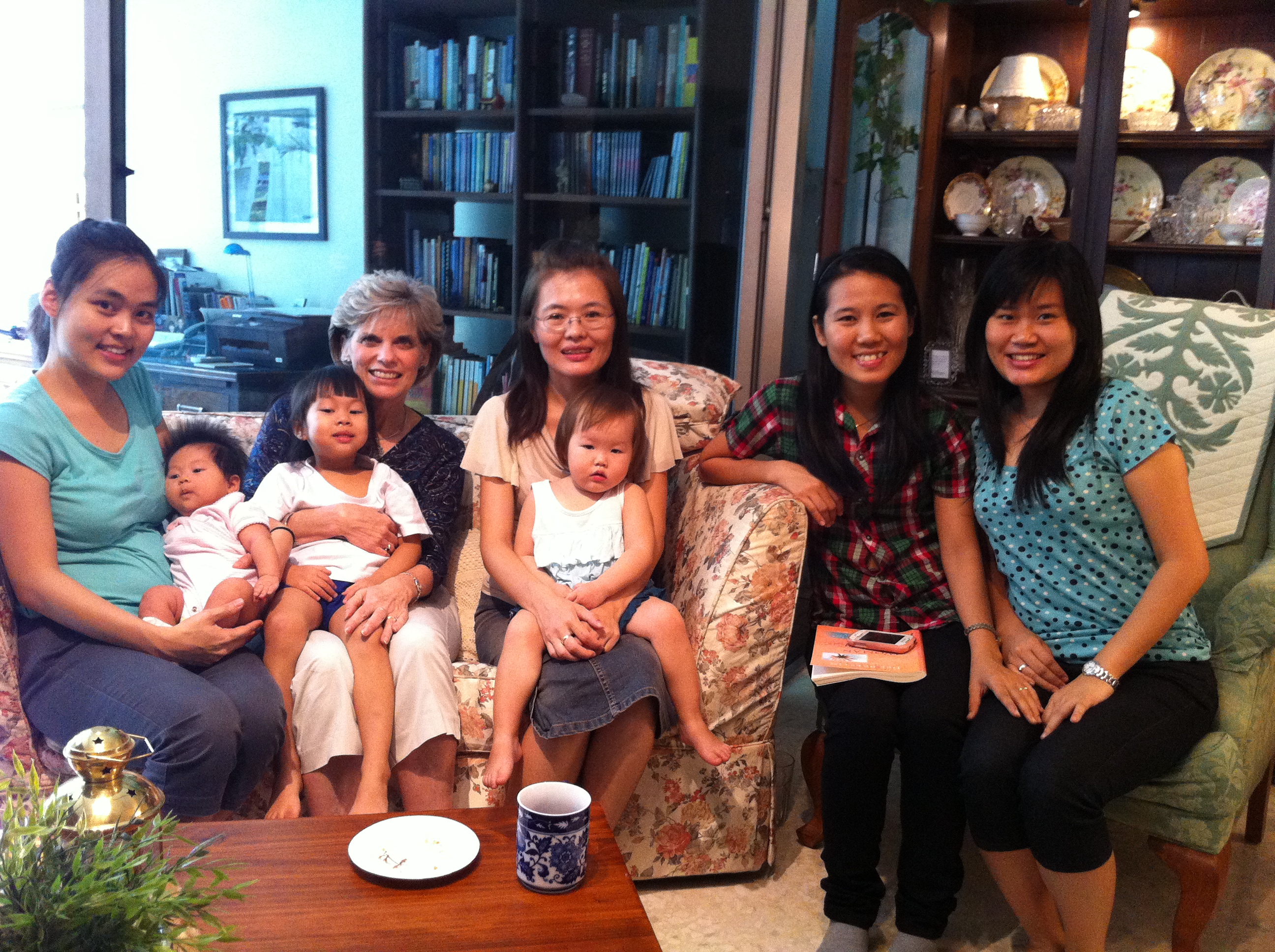 My wife Susan mentors many women
Thailand • Mongolia • Myanmar • Indonesia
[Speaker Notes: INTERVIEWER: And Susan, what ministries has the Lord granted you?
SUSAN: I have been teaching the wives of leaders at SBC.  These 5 women come from 5 different nations!
SUSAN: I also lead the woman's Bible study at our church]
2014
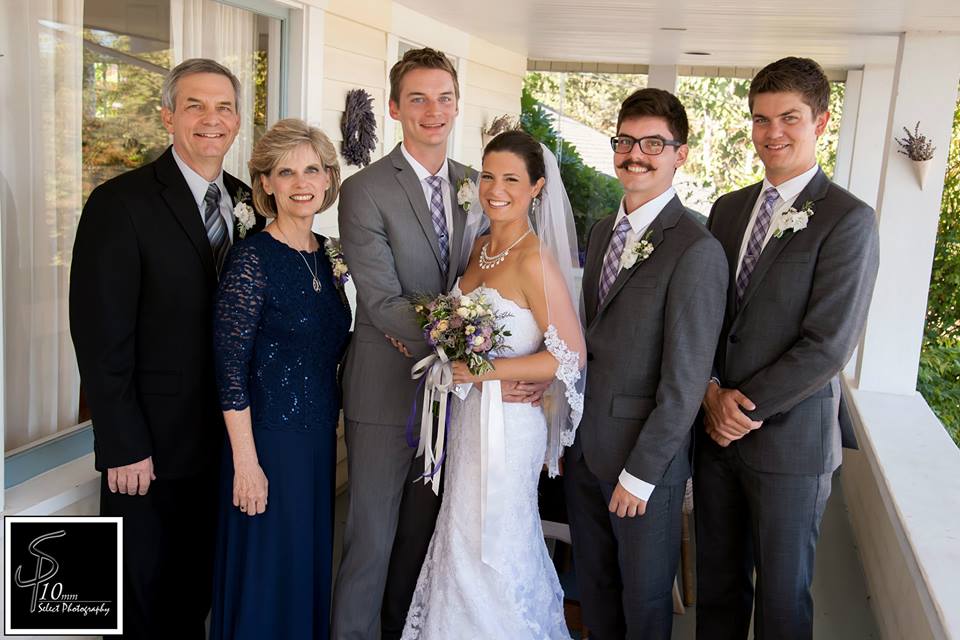 Rick
Stephen25
Susan
John22
The Griffith FamilySept 2014
Kurt & Cara28
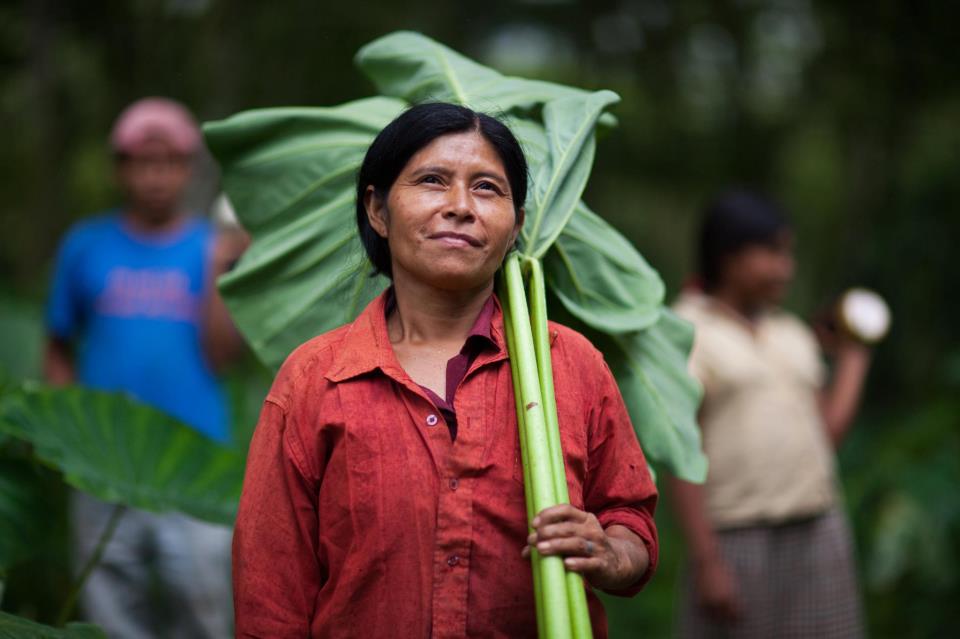 6
Kurt is our IT son
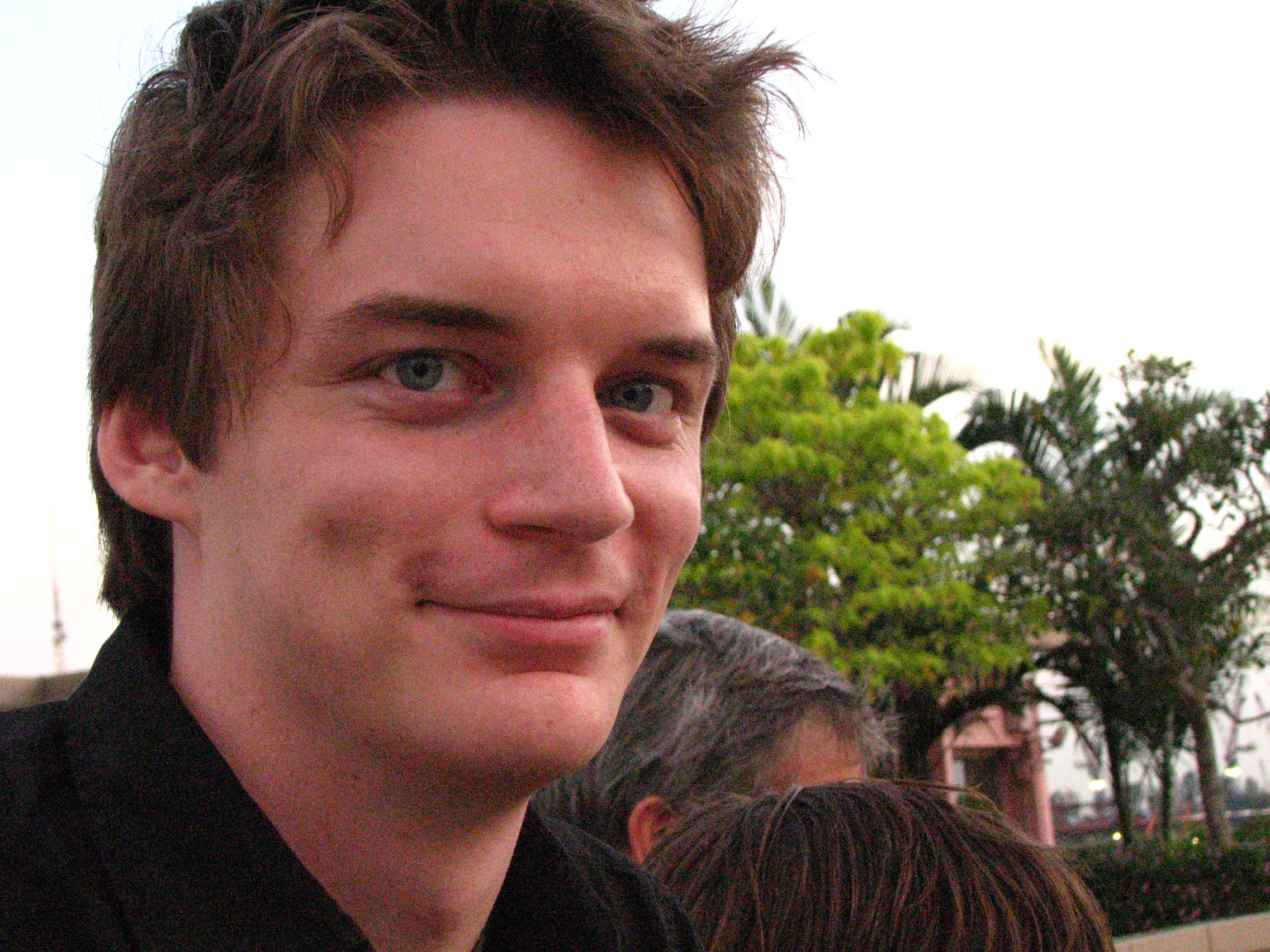 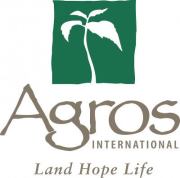 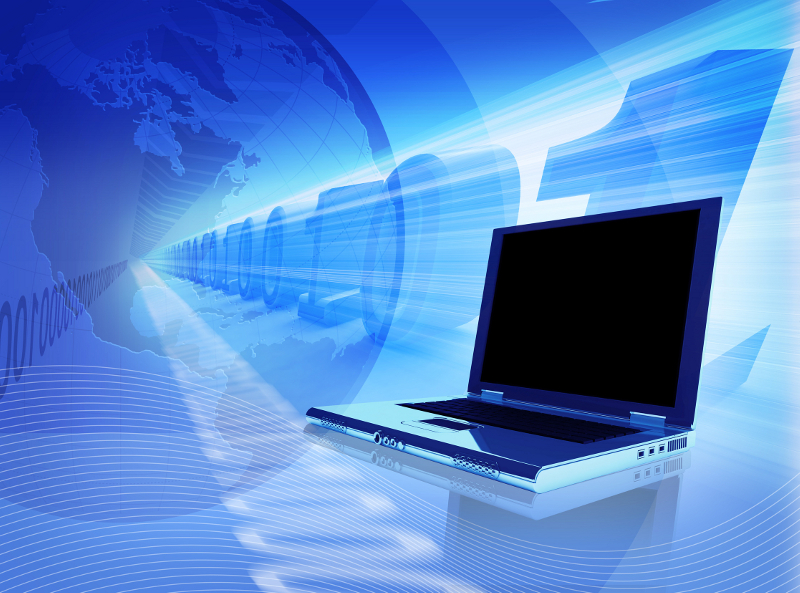 Kurt is studying IT in Chicago
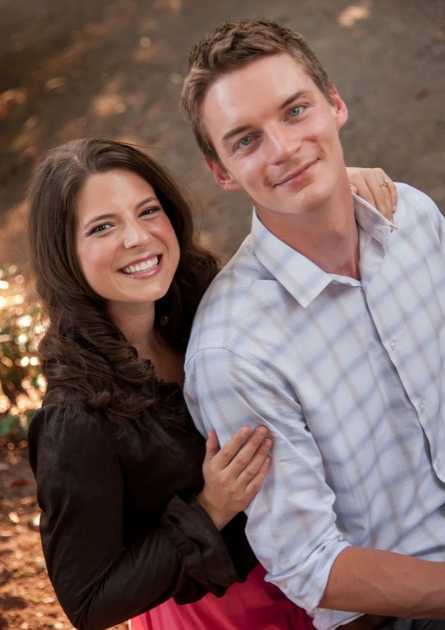 9g
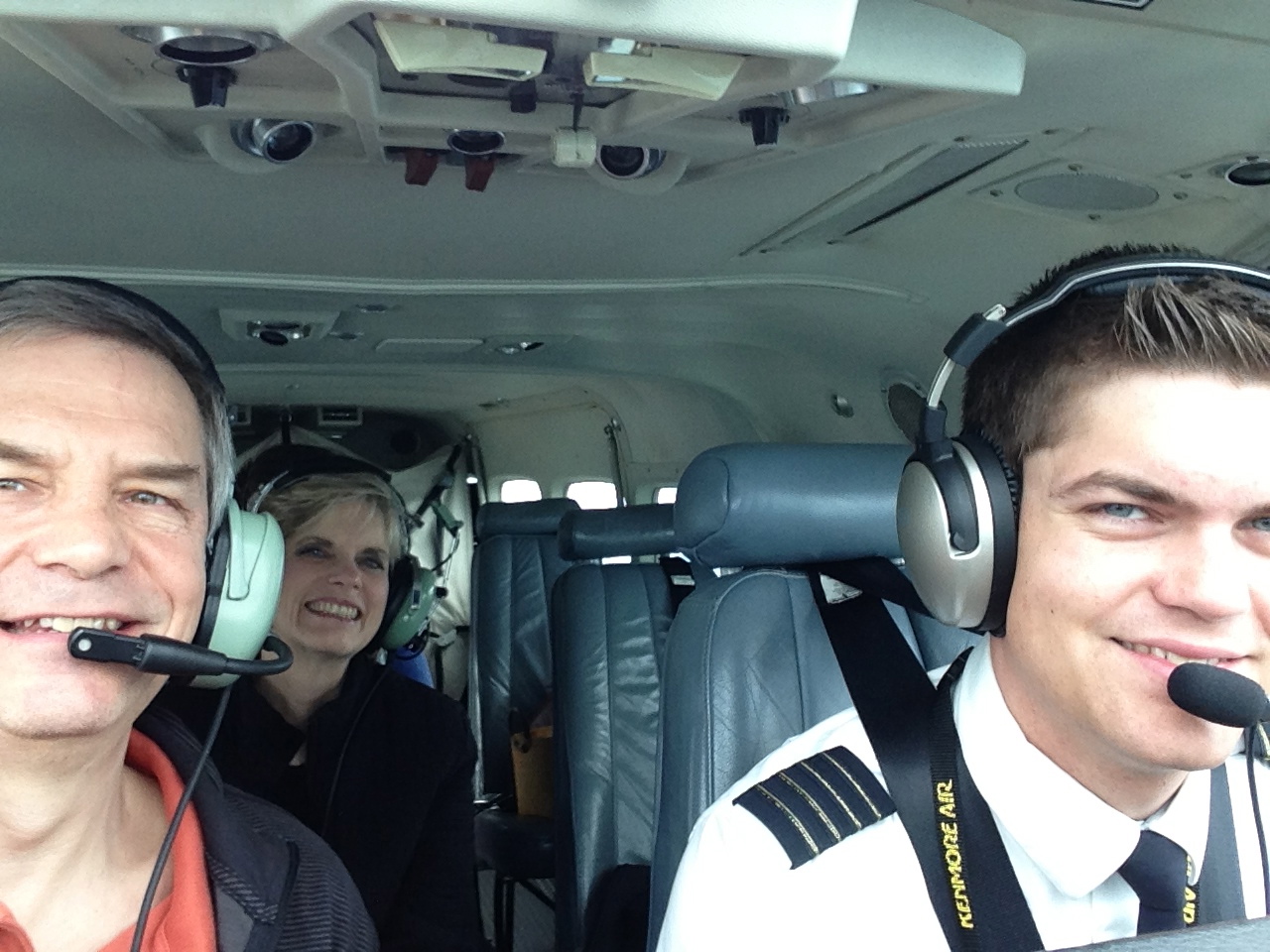 Stephen the Pilot
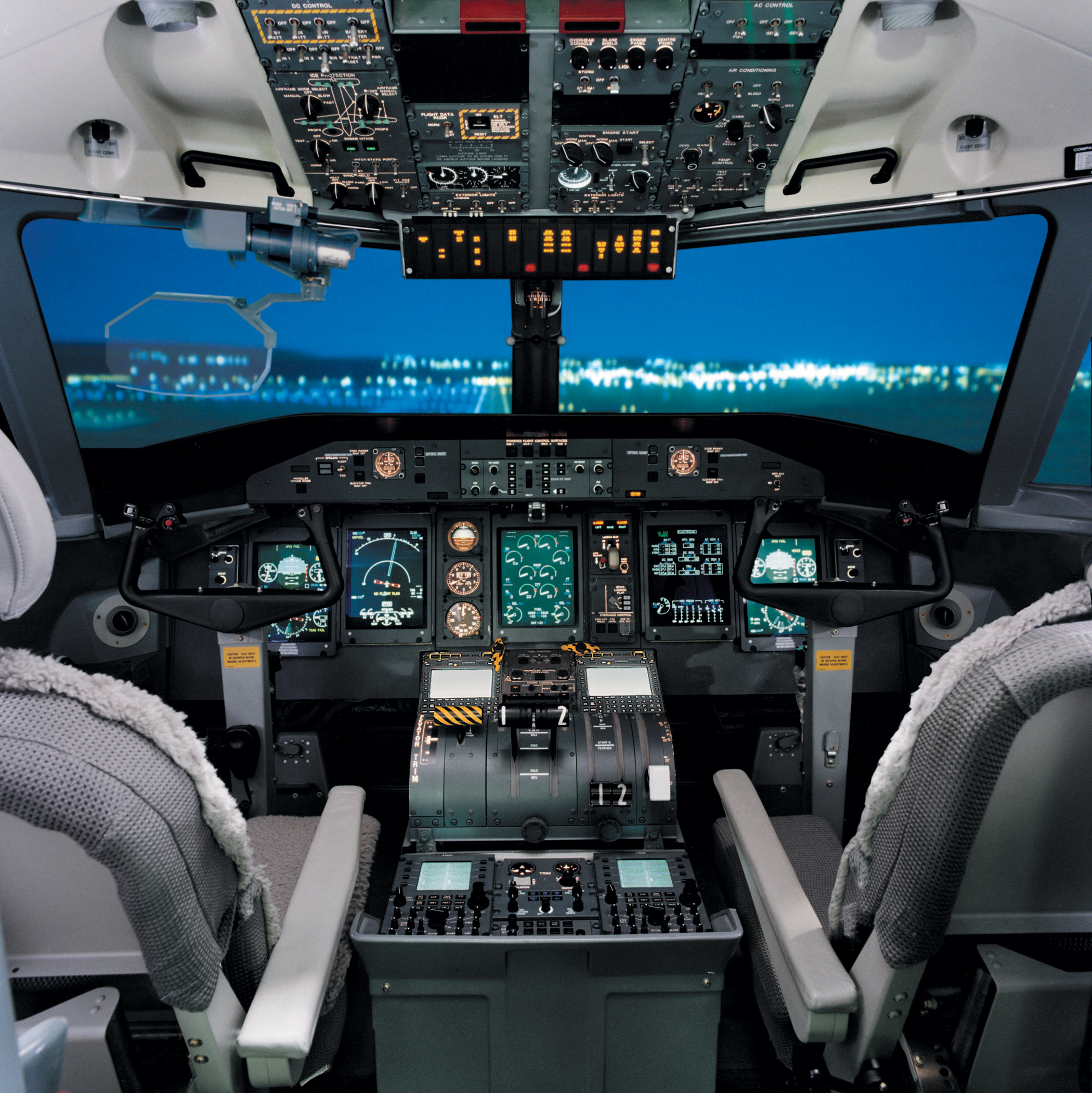 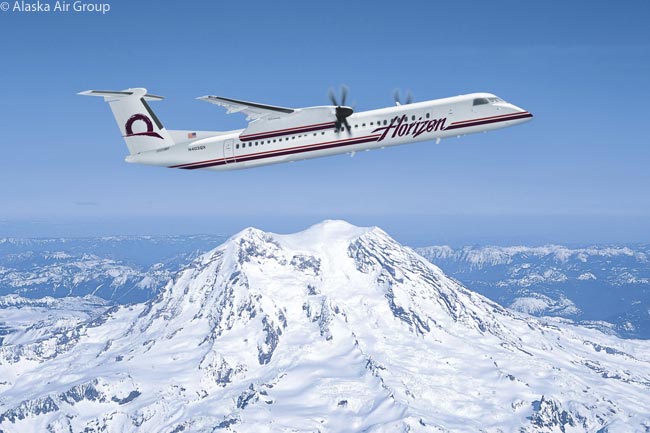 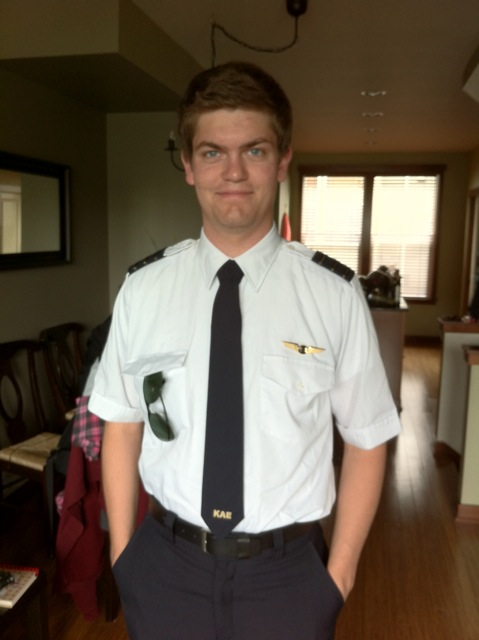 6
Stephen is a pilot with Horizon Air, Seattle
6
Above Seattle
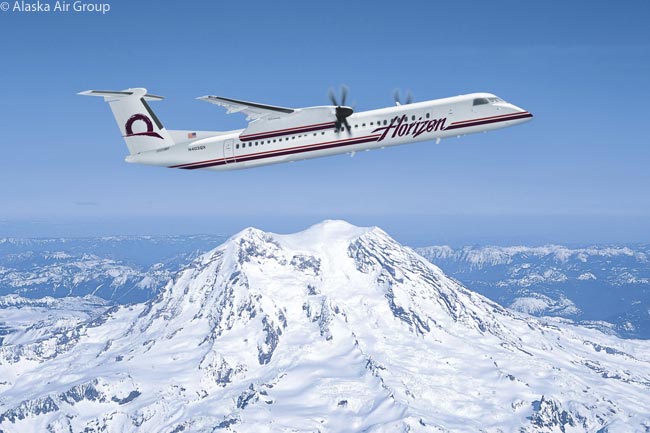 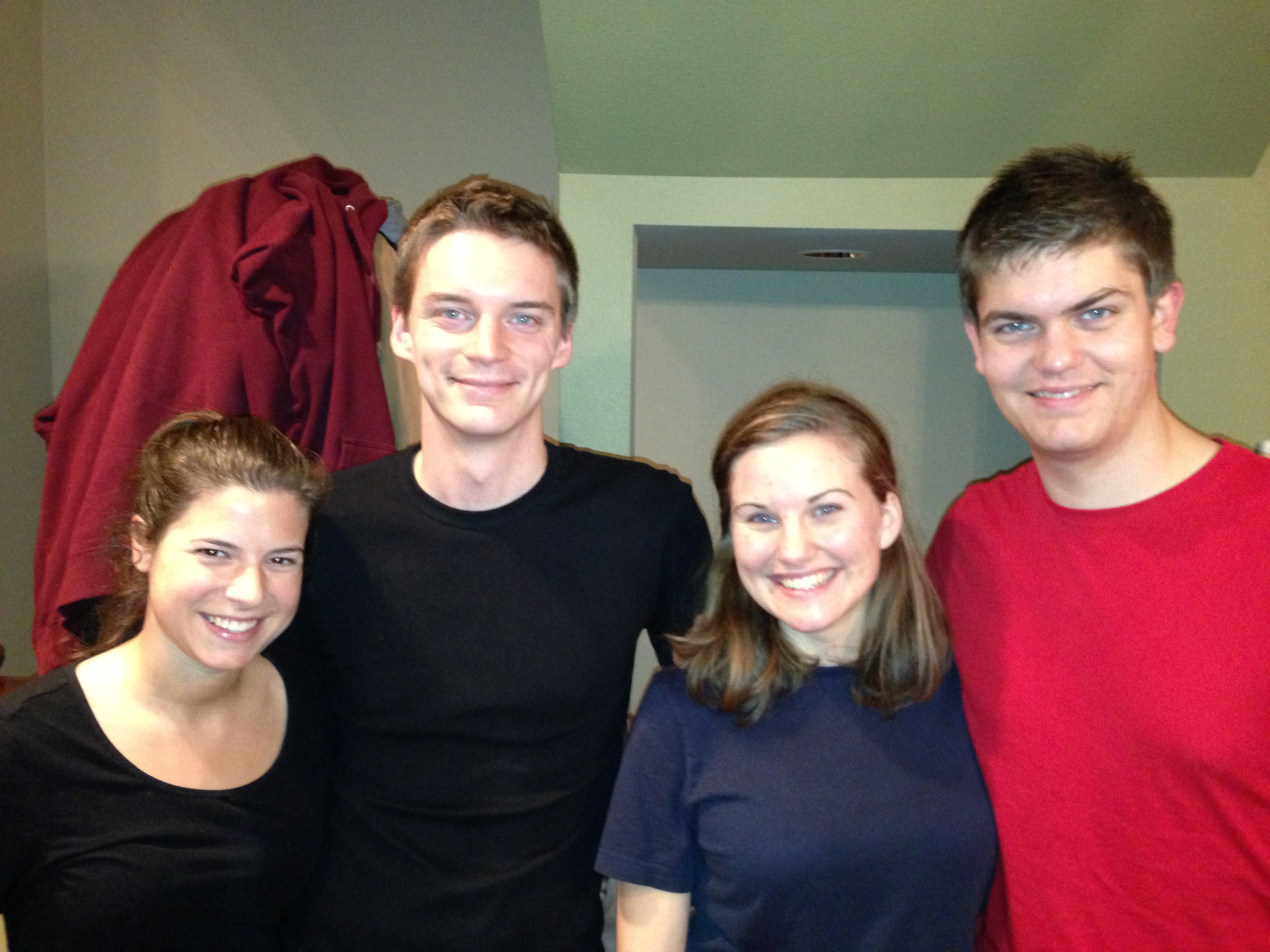 Cara & Kurt   •   Katie & Stephen
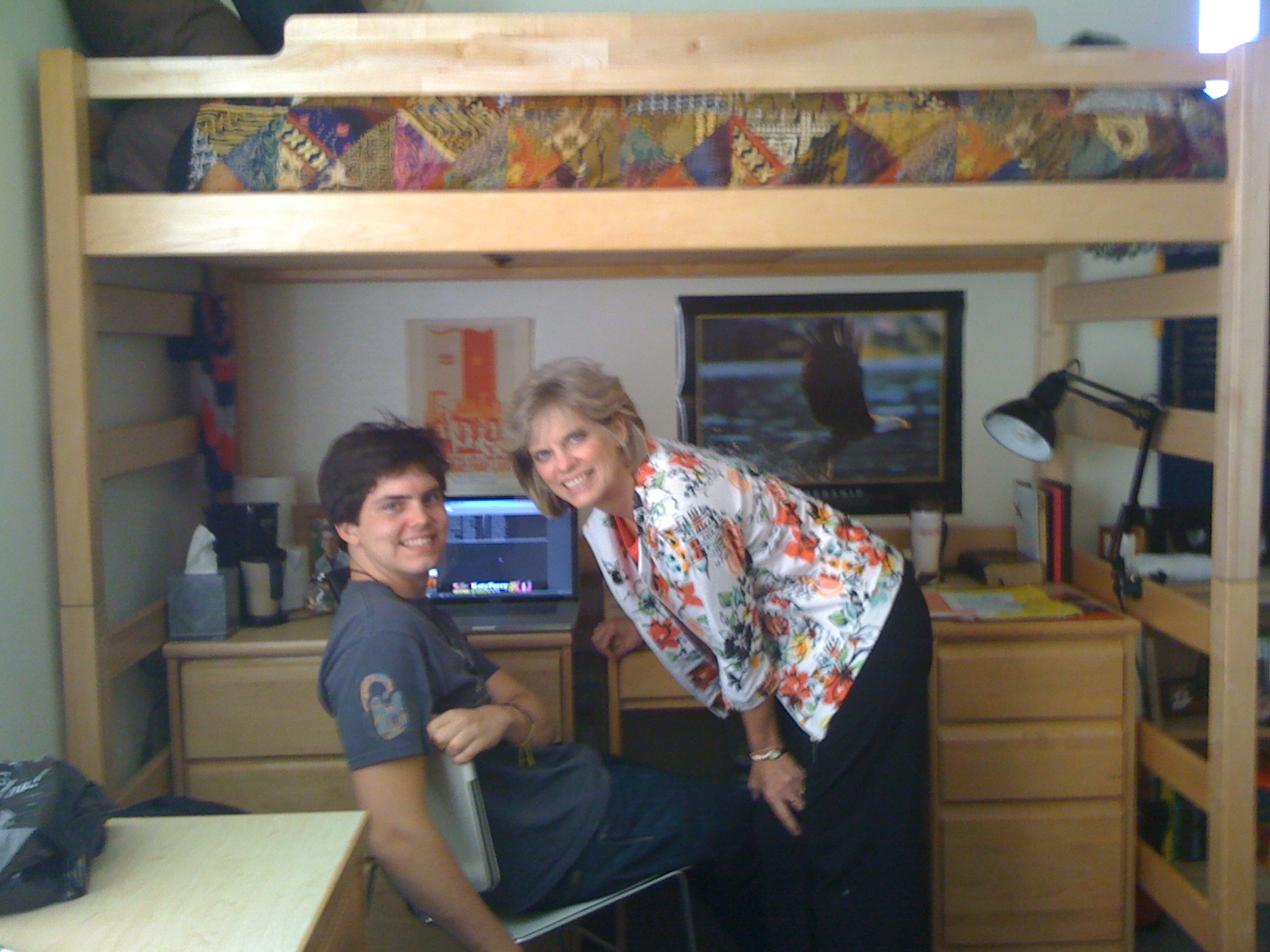 John at Biola University
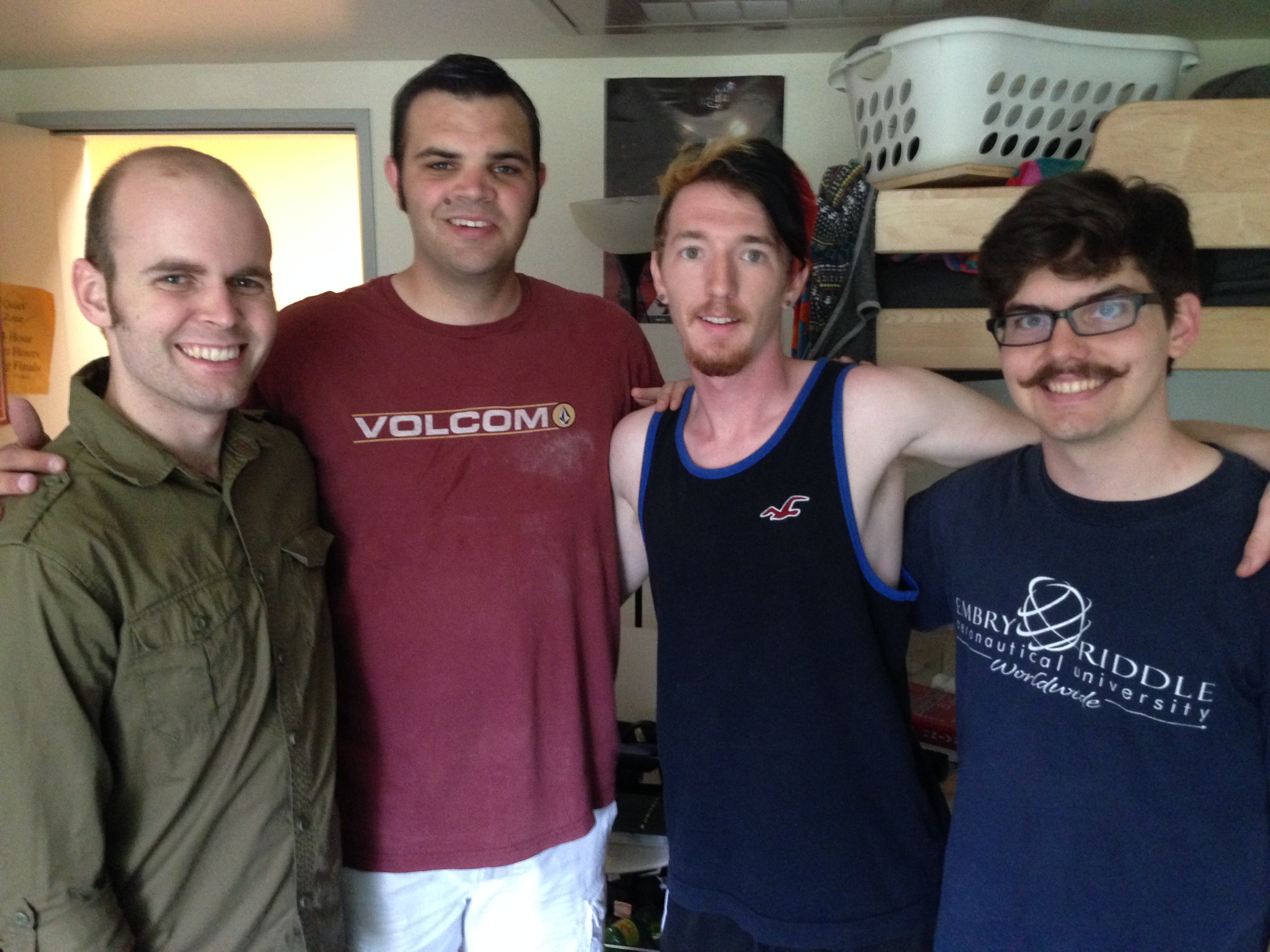 John is a graphic design major at Biola University in California
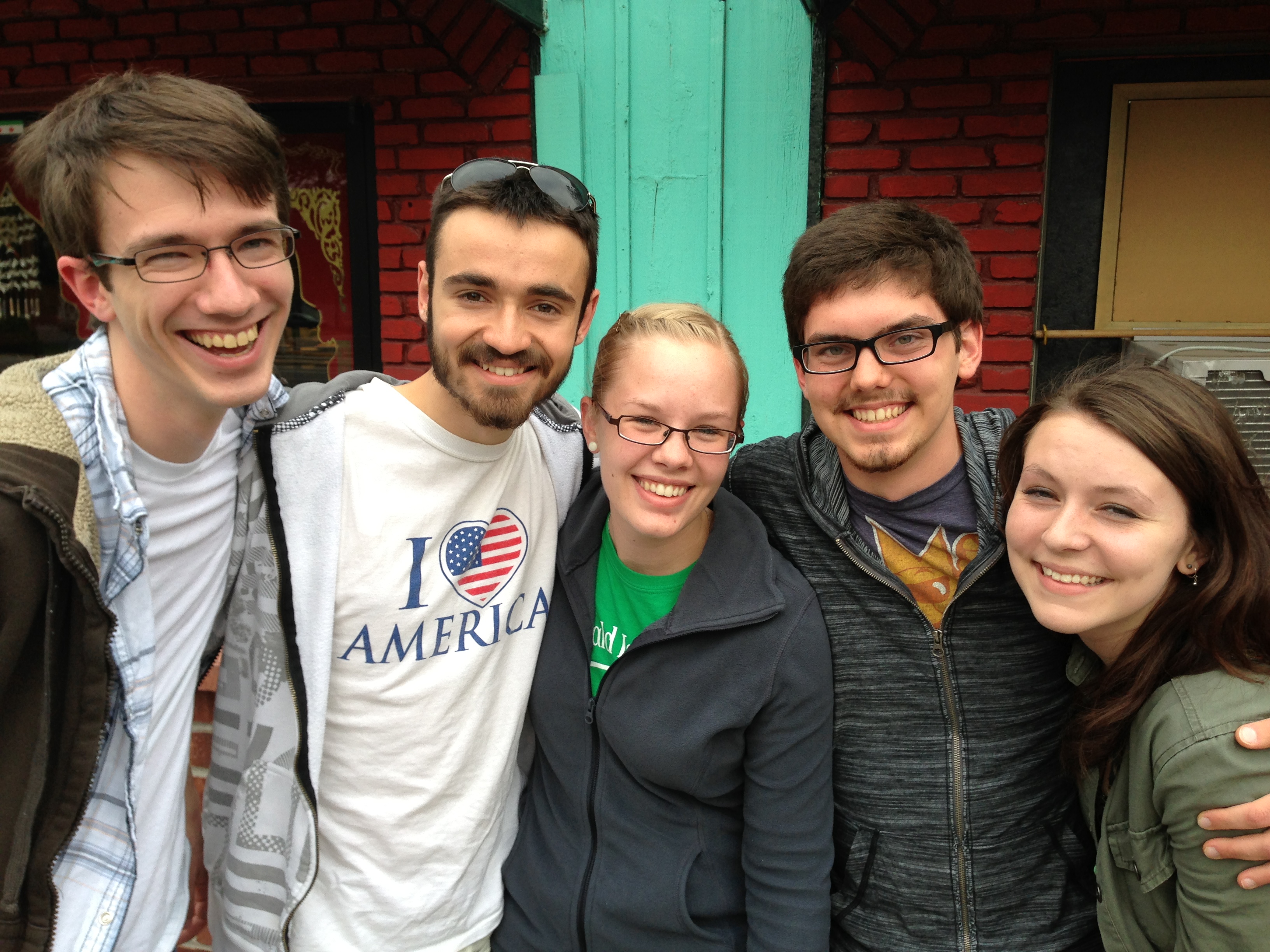 Caleb  •  Brennen  •   Holly   •   John  •   Kelsey
Taiwan  •  Slovania  •  Turkey  •  Singapore • Indonesia
WorldVenture Interns June- August 2013
Our Mission Organization…
7
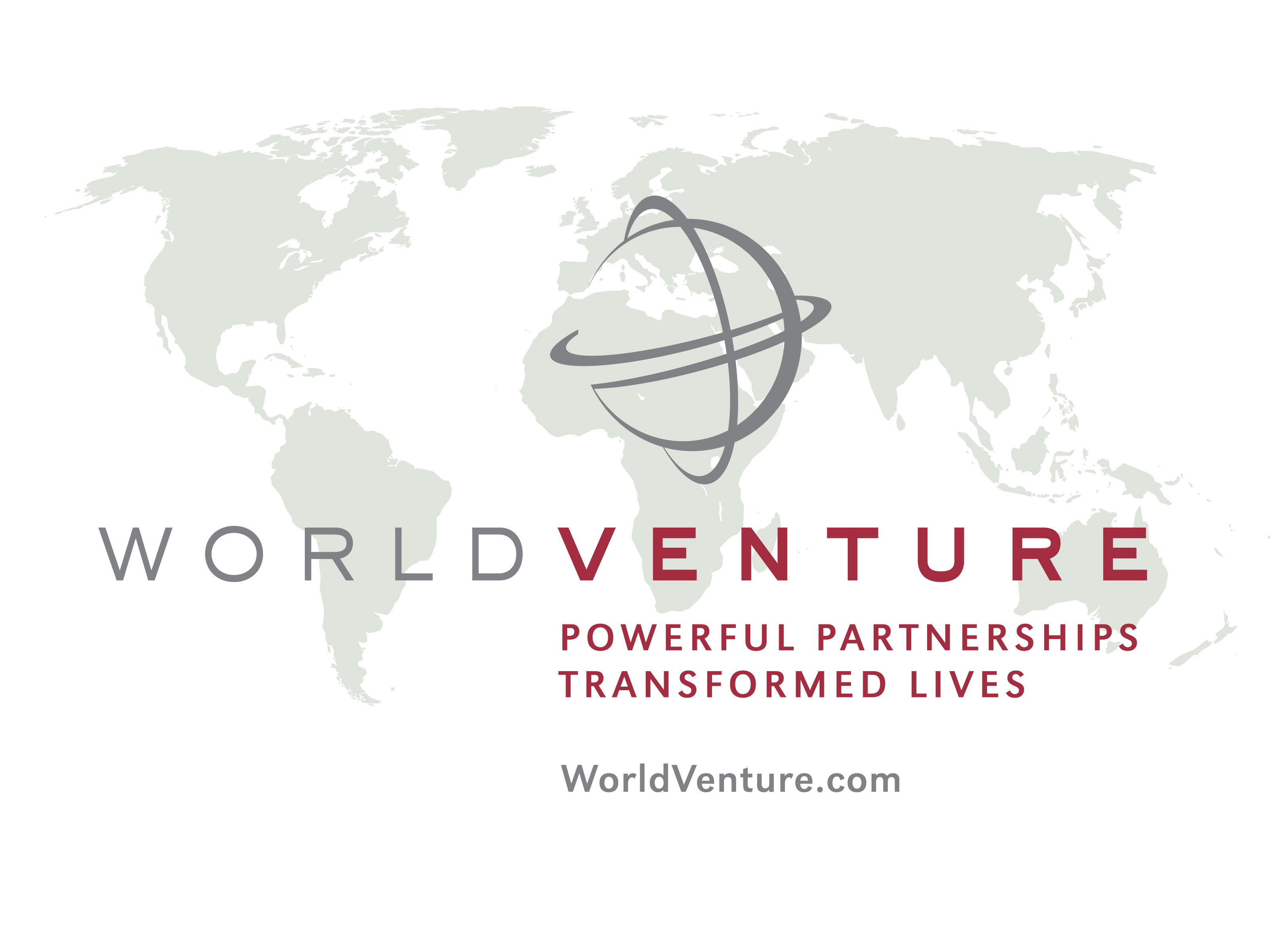 7
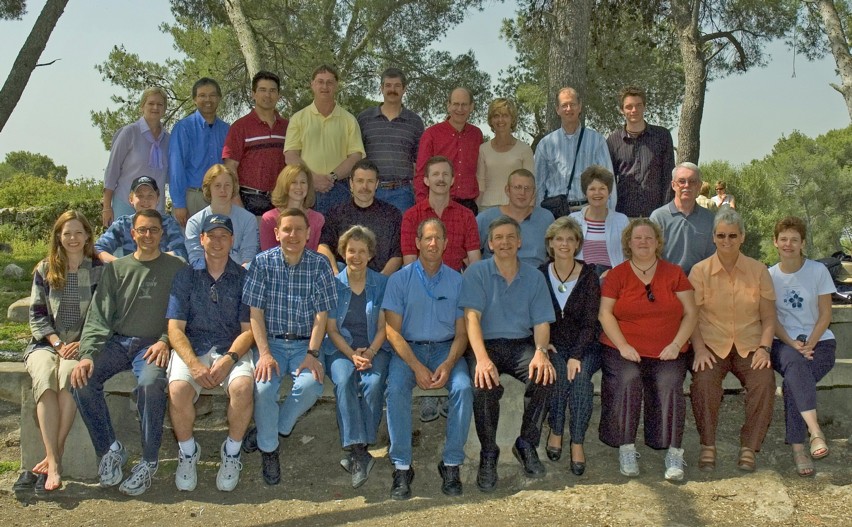 WorldVenture Seminary Professors in Israel
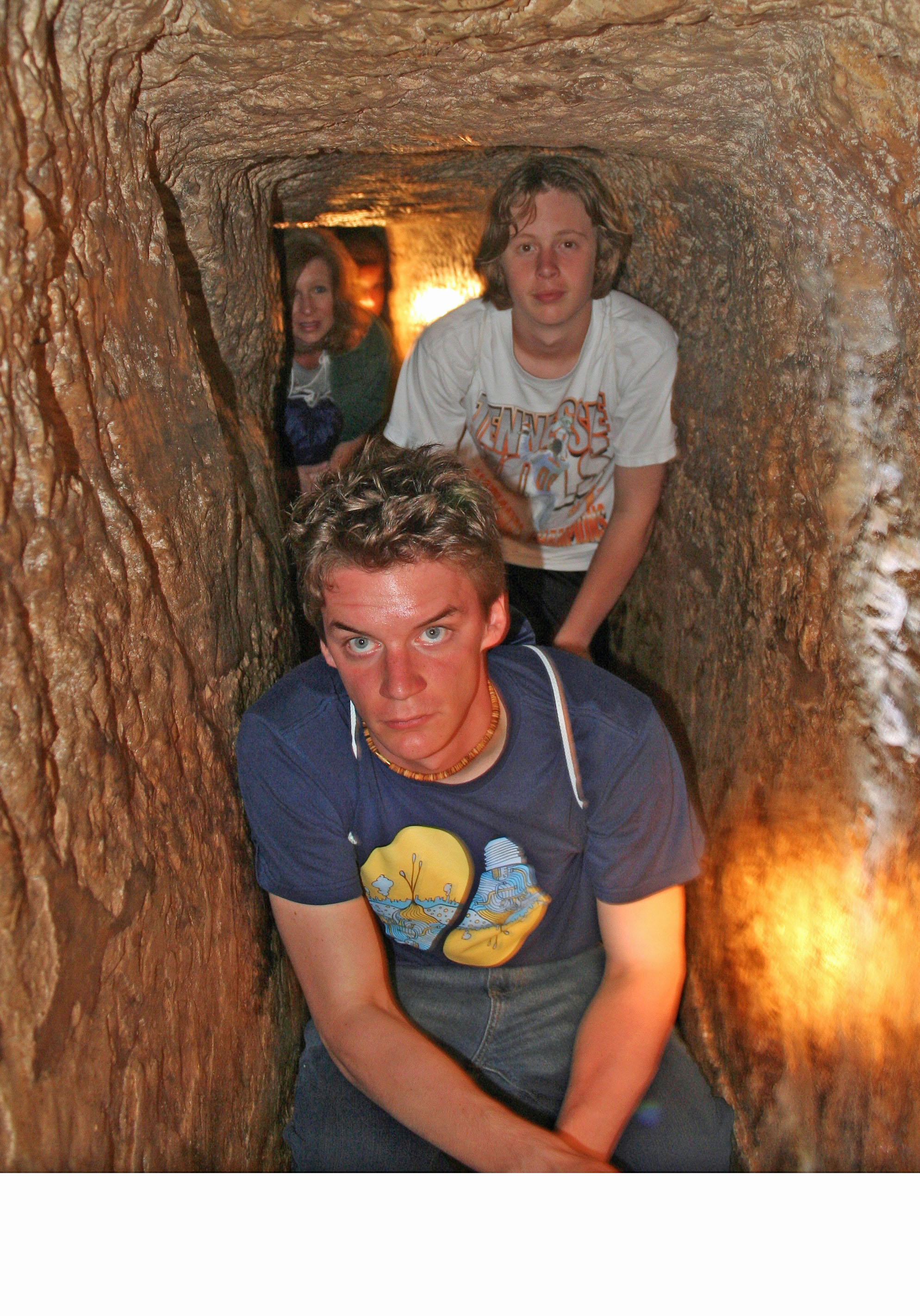 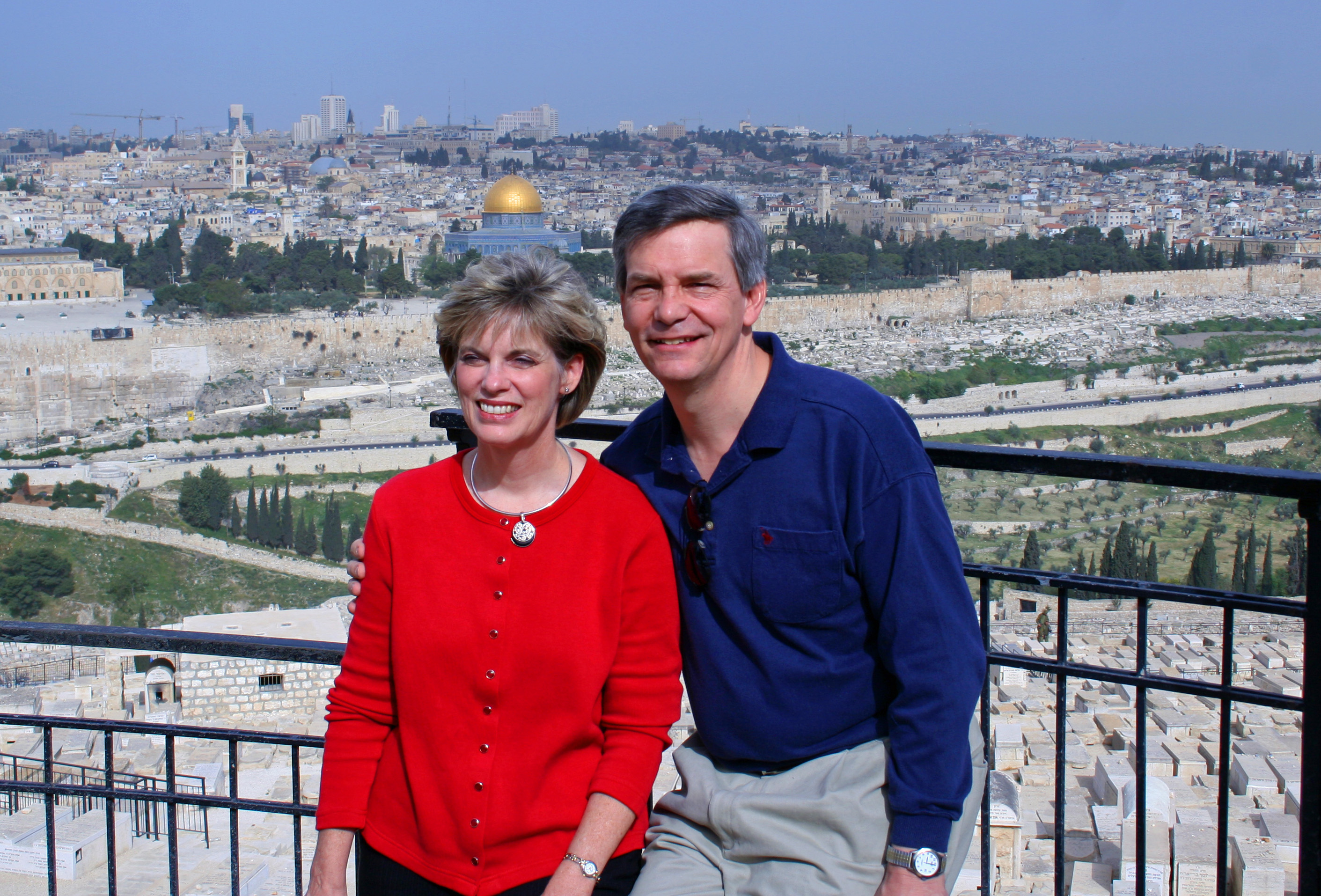 7
Kurt in Hezekiah's Tunnel
Susan & Rick at Mount of Olives
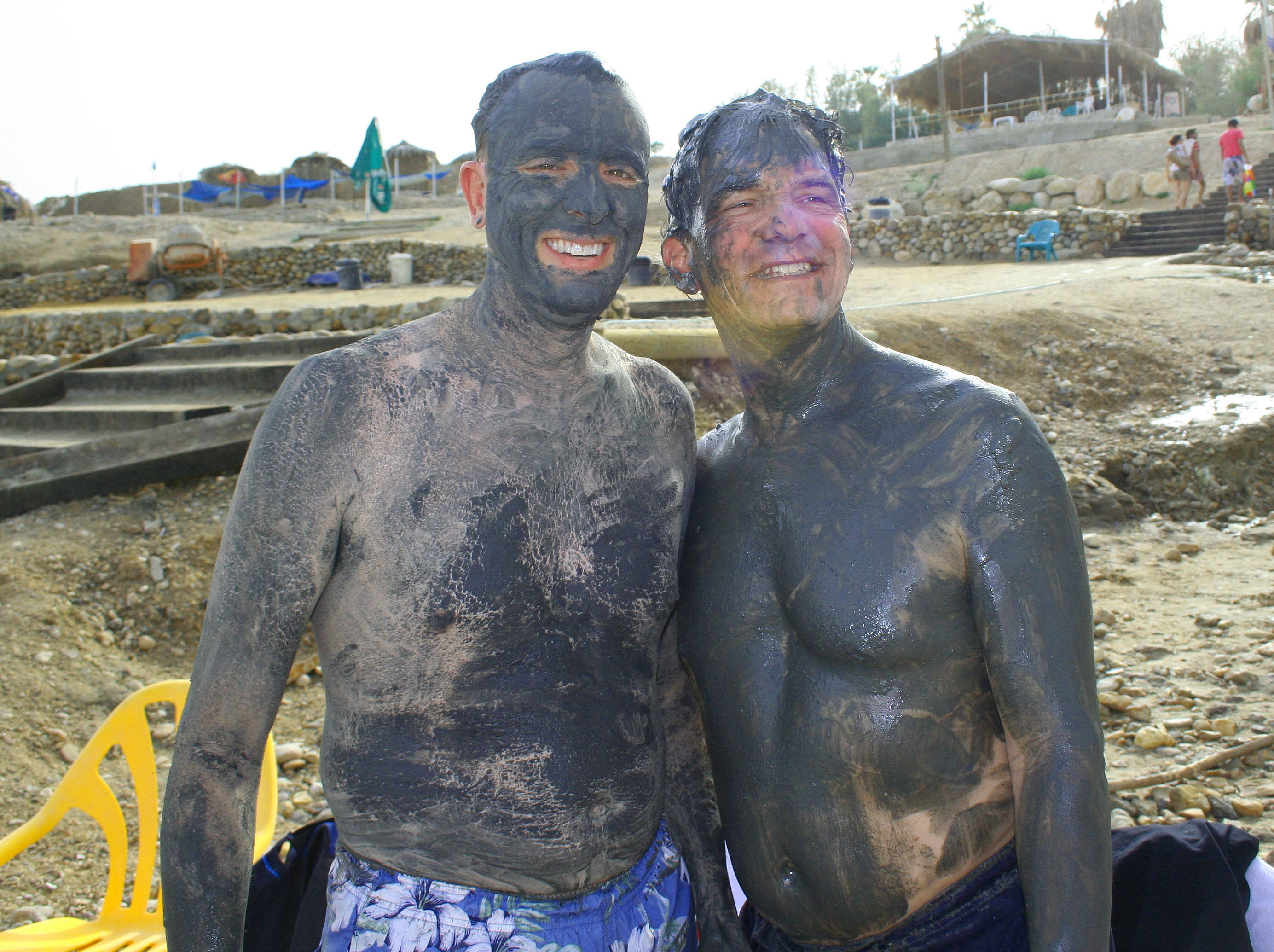 7
Dead Sea Mud
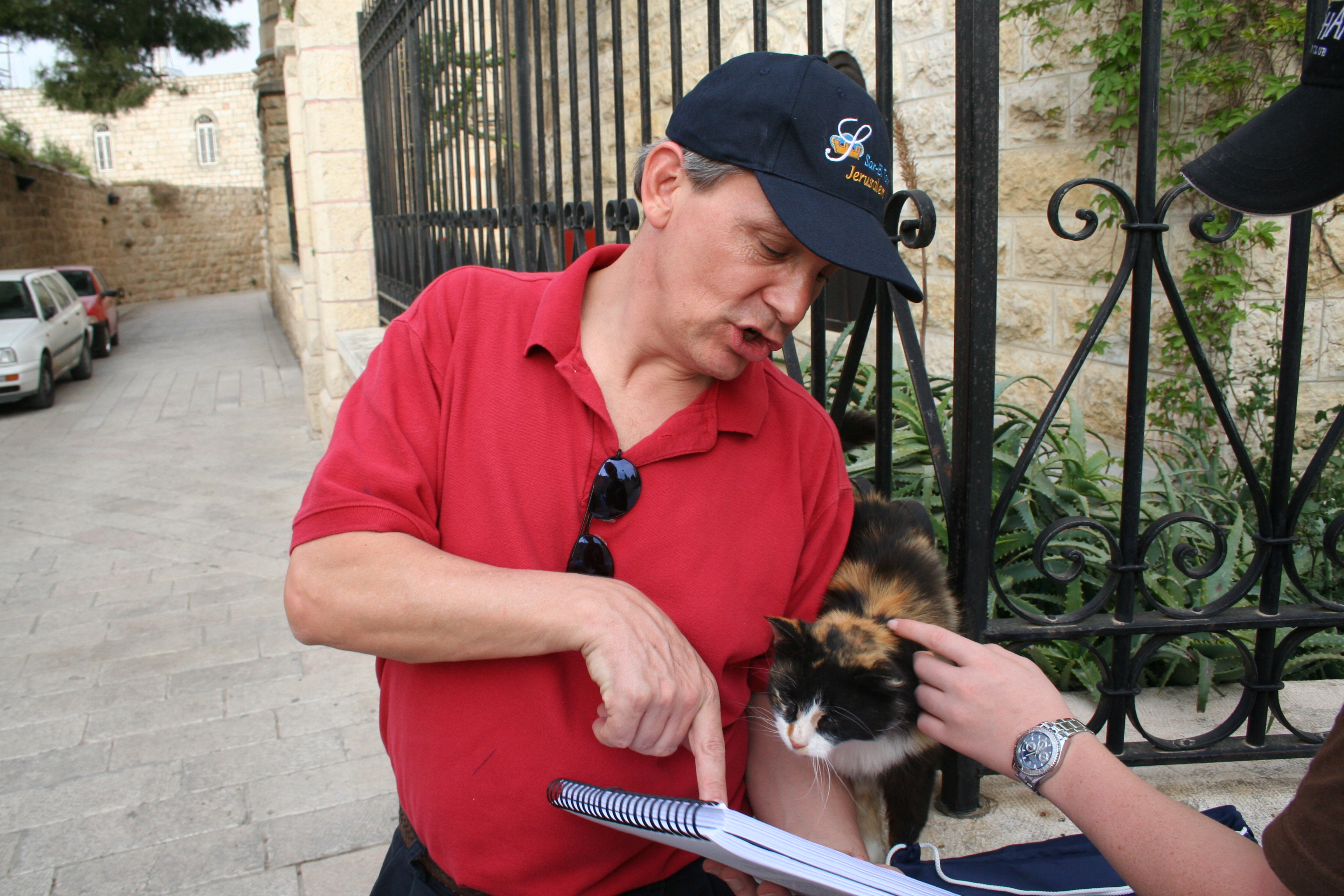 7
"Preach to every creature" (Mark 16:15)
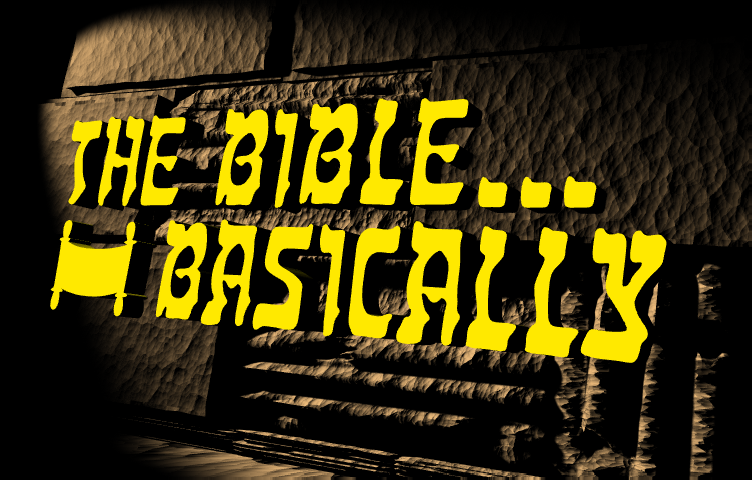 English
7
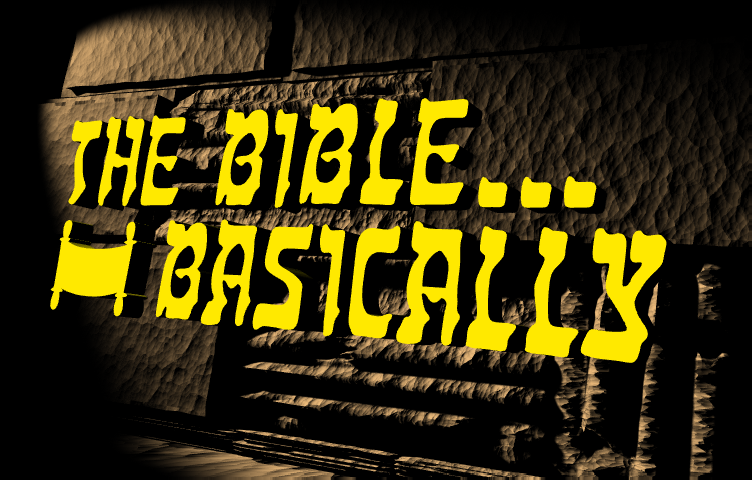 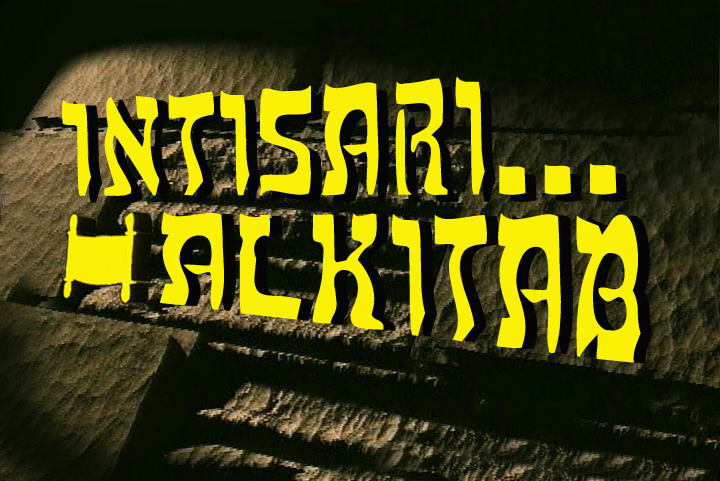 Bahasa Indonesia
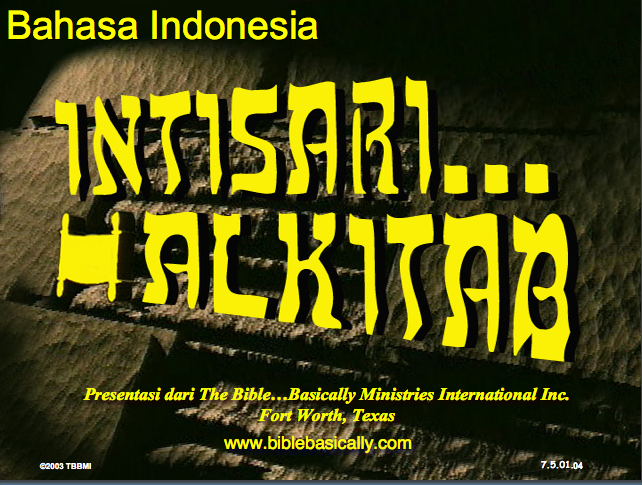 7
Presentasi dari The Bible…Basically Ministries International Inc.                Fort Worth, Texas
www.biblebasically.com
7.5.01.
04
©2003 TBBMI
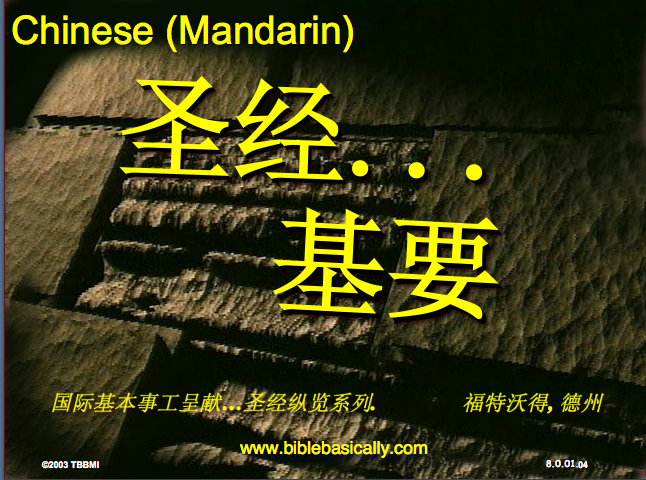 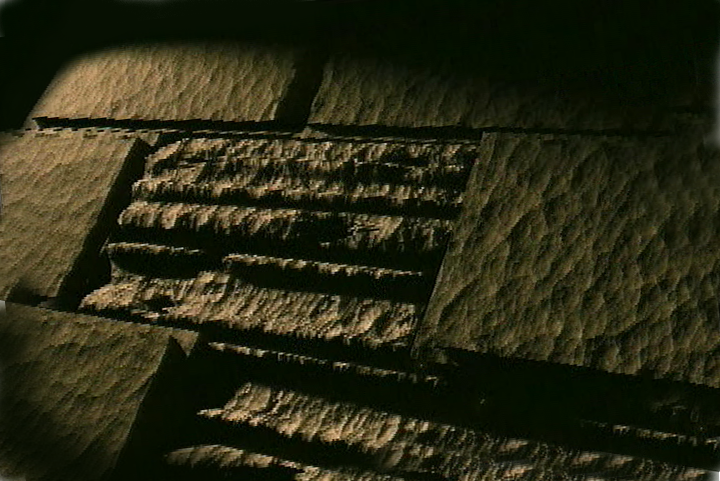 7
Chinese (Mandarin)
圣经...
基要
国际基本事工呈献…圣经纵览系列.                福特沃得, 德州
www.biblebasically.com
8.0.01.
04
©2003 TBBMI
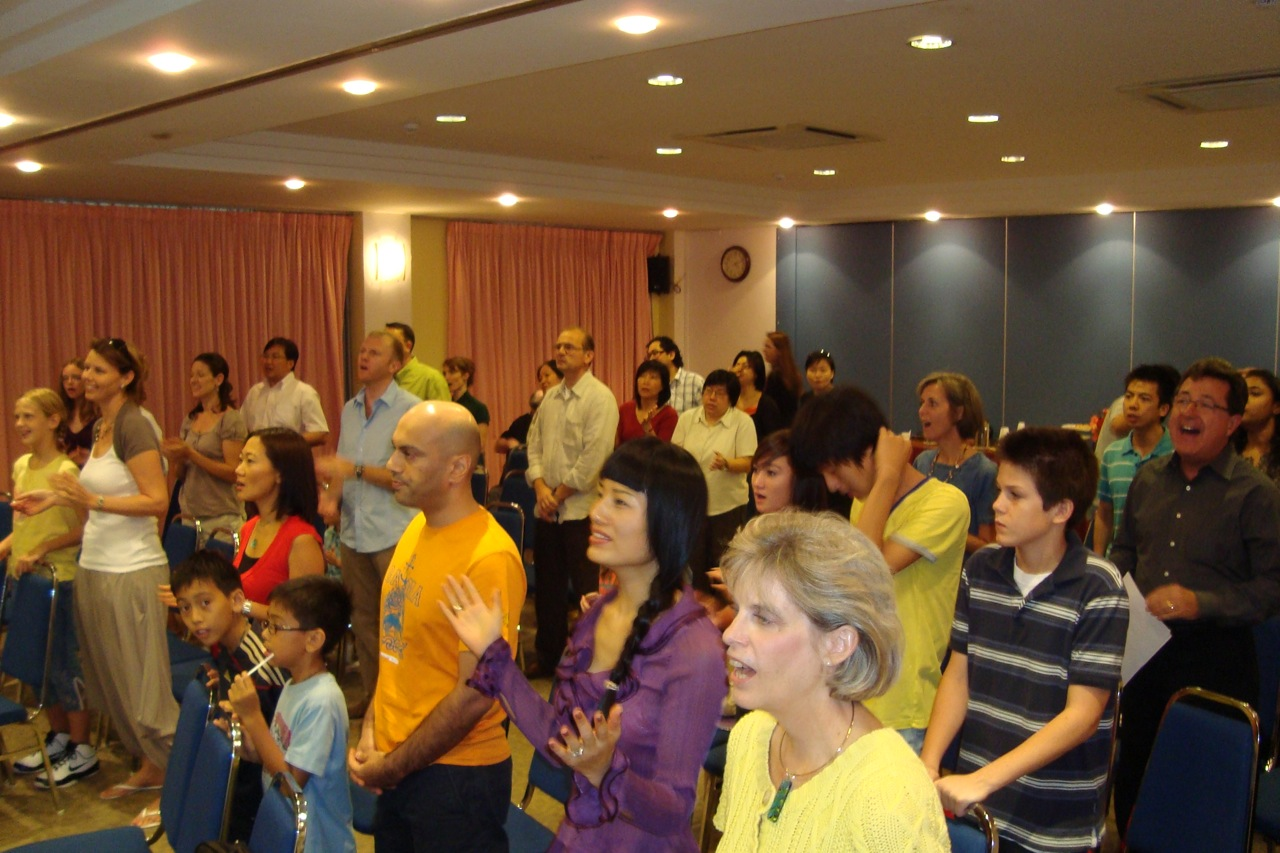 Our People
7
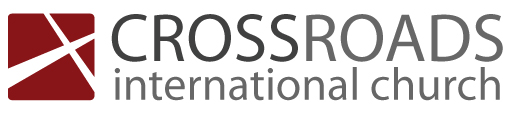 35 people from 10 nations
SINGAPORE BIBLE COLLEGE
7
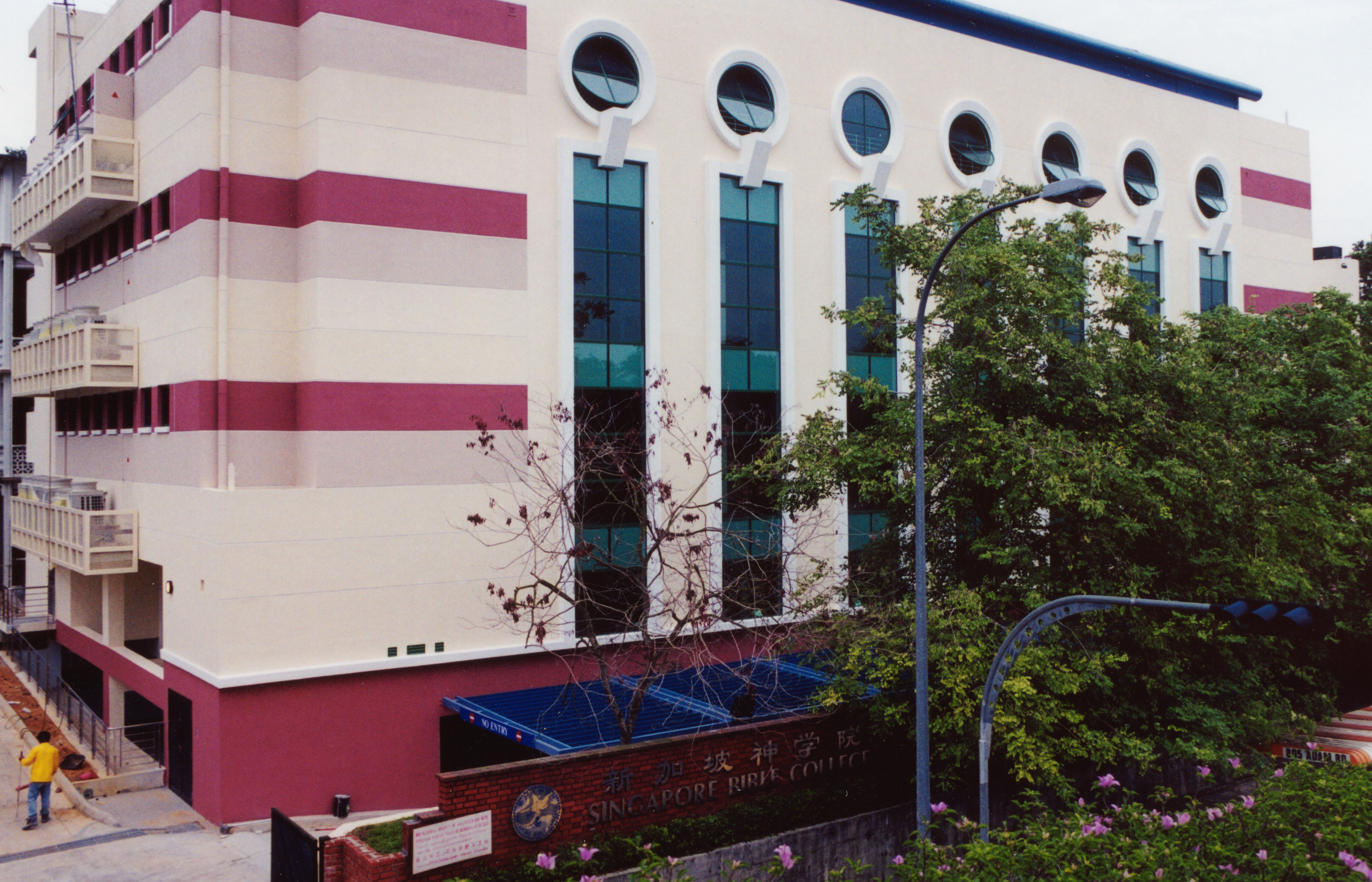 [Speaker Notes: I've served as a seminary professor with 30 other faculty at Singapore's largest training school: Singapore Bible College]
7
SBC Courses I Teach
(English • Bahasa • Chinese)
Survey
	OT	NT
Backgrounds
	WOT		WNT
Theology
	Church	Spirit	Future
Preaching
Homiletics 1	Homiletics 2
[Speaker Notes: I get to teach these leaders every book of the Bible in survey courses, plus backgrounds to both the OT and NT, three areas of theology, and how to preach.]
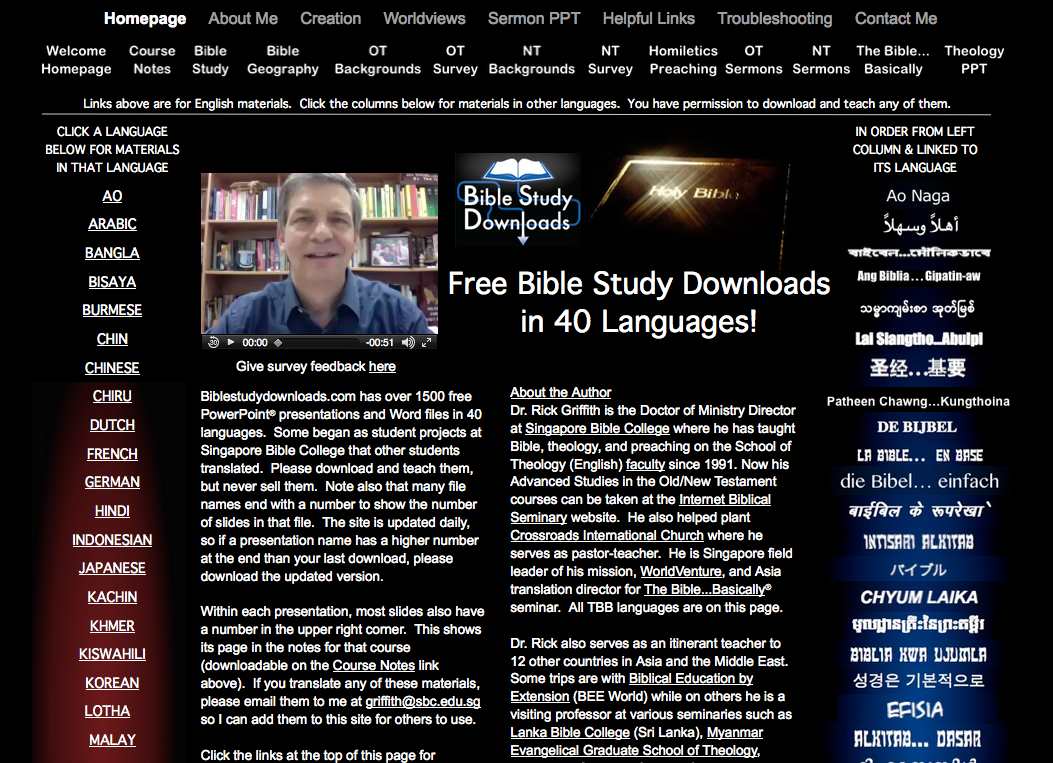 7
biblestudydownloads.com
[Speaker Notes: Student translations have resulted in Bible teaching and study materials—mostly PowerPoint—in 40 languages!  All a teacher needs to do is to click on a file and it downloads for free to teach any book of the Bible and many other subjects.]
7
Ministries God Gave Us
WorldVenture Singapore field leader
Singapore Bible College seminary professor
Biblical Education by Extension traveling teacher
The Bible…Basically translation director
International Community School board member
Crossroads International Church pastor-teacher
Internet Biblical Seminary course writer
1
Purpose
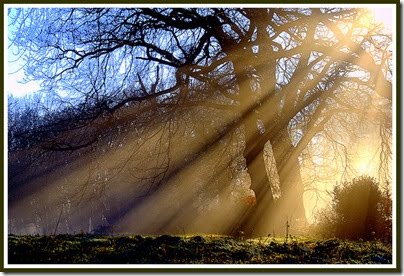 Few of us read a book through and then neglect to read the last chapter.  However, many Christians do that with the Bible.  They avoid reading the book of Revelation due to its strange visions and symbols.  Ironically, the word "revelation" means "unveiling" and yet this book remains the most veiled of them all.  

This course will help you see the chronological arrangement of this prophecy so you can interpret its message correctly.
1
Purpose
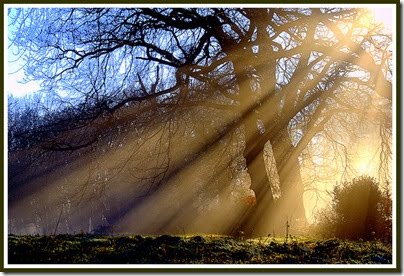 The focus of the book is the sovereignty and final victory of Jesus Christ, so our study will help develop your relationship with Him in all His glory.  

The course is immensely important in your Bible college curriculum as it shows the end to which all of history points.
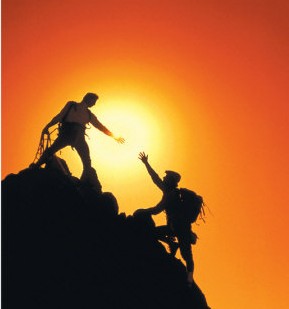 1
Course Objectives
By the end of the course the student should be able to…
Understand the background to Revelation in terms of authorship, occasion, recipients, date, unique characteristics, etc.

Critique the four major interpretive approaches to the book of Revelation to properly understand prophetic literature.
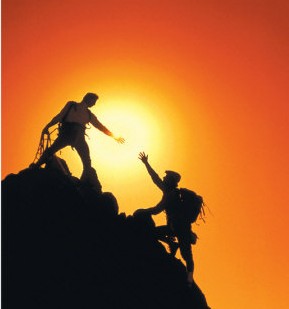 1
Course Objectives
By the end of the course the student should be able to…
Explain the key themes of the book: the sovereignty of Christ in future victory, addressing external persecution and internal compromise in the church in light of the glorified Christ, the justice and mercy of God, and worship in view of history's consummation.

Trace the basic three-fold outline of the book with its climax in the return of Christ (Rev. 19).
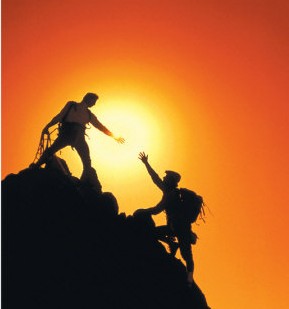 1
Course Objectives
By the end of the course the student should be able to…
Apply the strengths and weaknesses of the seven churches of Revelation 2–3.

Understand the basic flow of the judgments in the Tribulation Period (seals, trumpets, and bowls, with supplementary data).

Show how the Tribulation and Millennium fit into the plan and purpose of God.
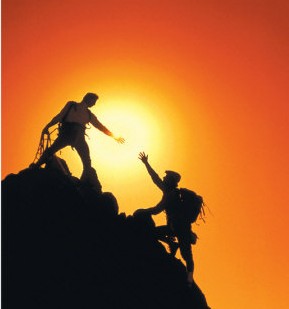 1
Course Objectives
By the end of the course the student should be able to…
Defend the premillennial perspective of Revelation 20:1-6.

Feel awe at the glory of heaven and the privilege of heaven as our future home!

Make any needed changes in his or her life to appear before Him unashamedly
Course Requirements
2
200 points
Assessments (160)4 Quizzes (80) + Final Exam (80)
Reading (40) Wiersbe (20) + Revelation (20)
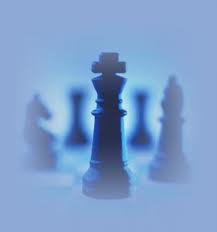 Contacting Me
4
Some options
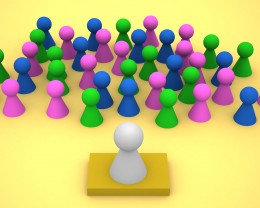 griffith@sbc.edu.sg
Mobile 65-9113-7090
Office: 65-6559-1513
SBC mailbox L19
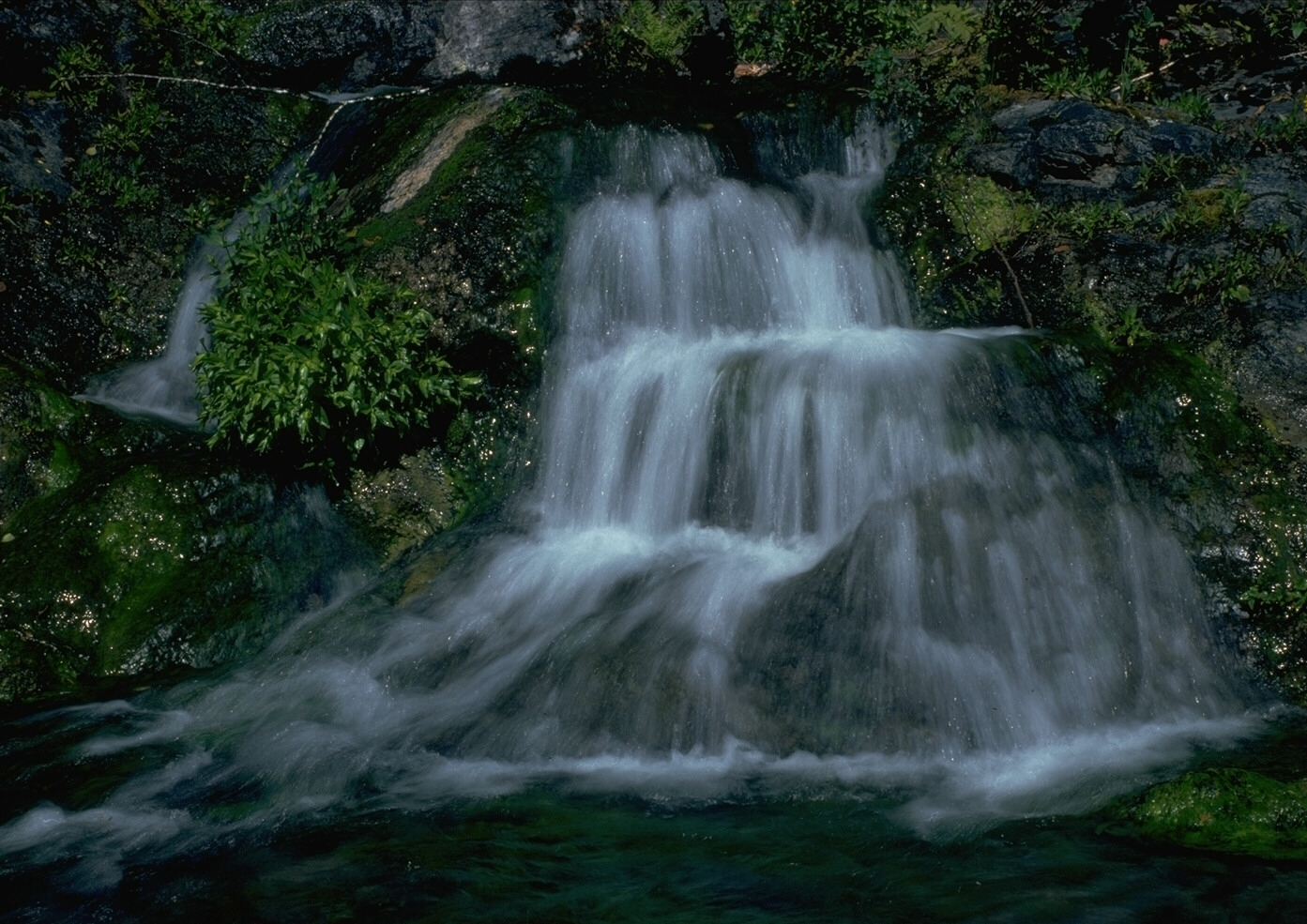 Jesus, God's righteousness revealed,
The Son of Man, the Son of God,
His kingdom comes;
Jesus, redemption's sacrifice,
Now glorified, now justified,
His kingdom comes.
Jesus, God's Righteousness 1/4
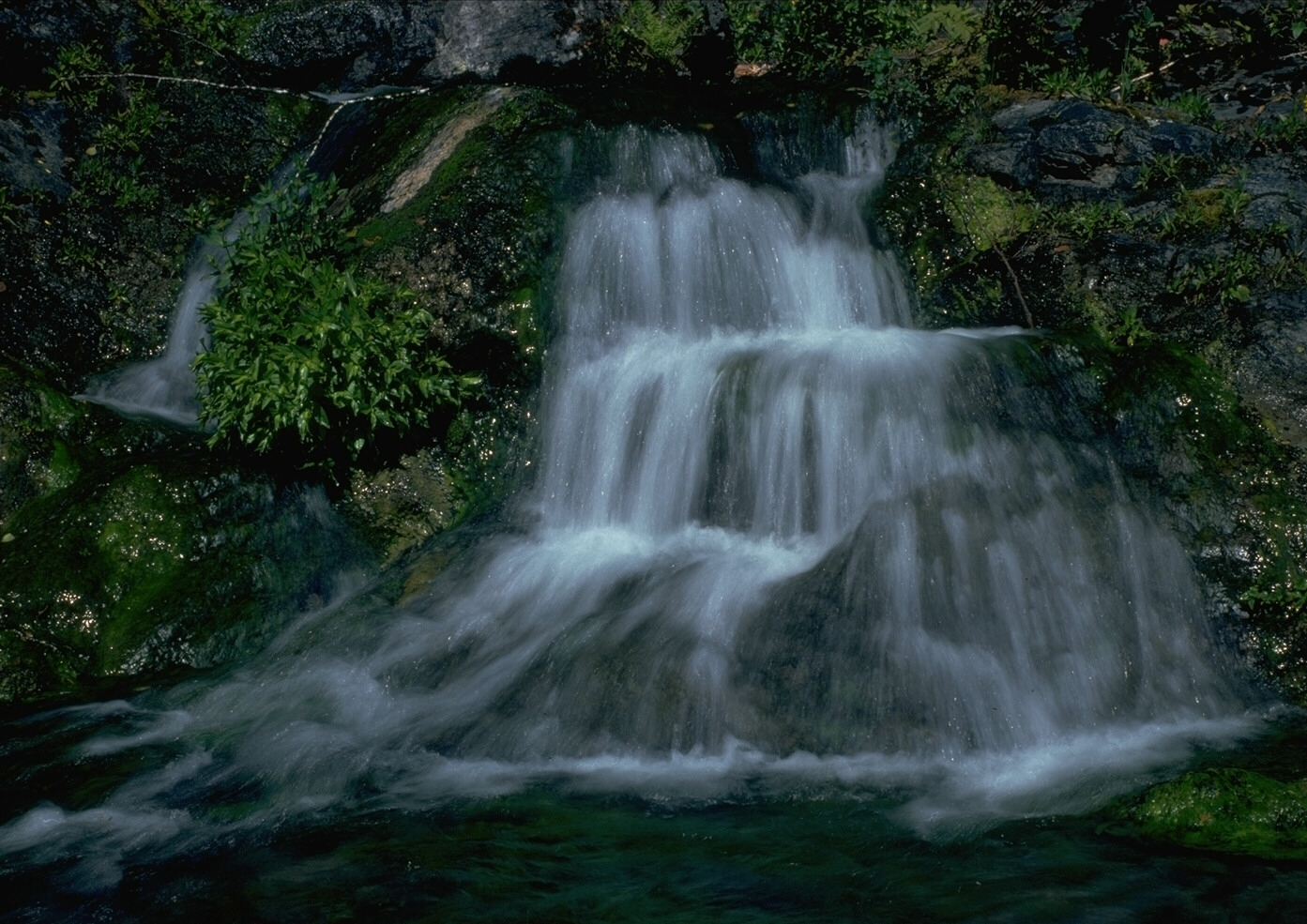 And this kingdom will know no end,
And its glory shall know no bounds,
For the majesty and power
Of this kingdom's King has come;
And this kingdom's reign,
And this kingdom's rule,
And this kingdom's power and  authority,
Jesus, God's righteousness revealed.
Jesus, God's Righteousness 2/4
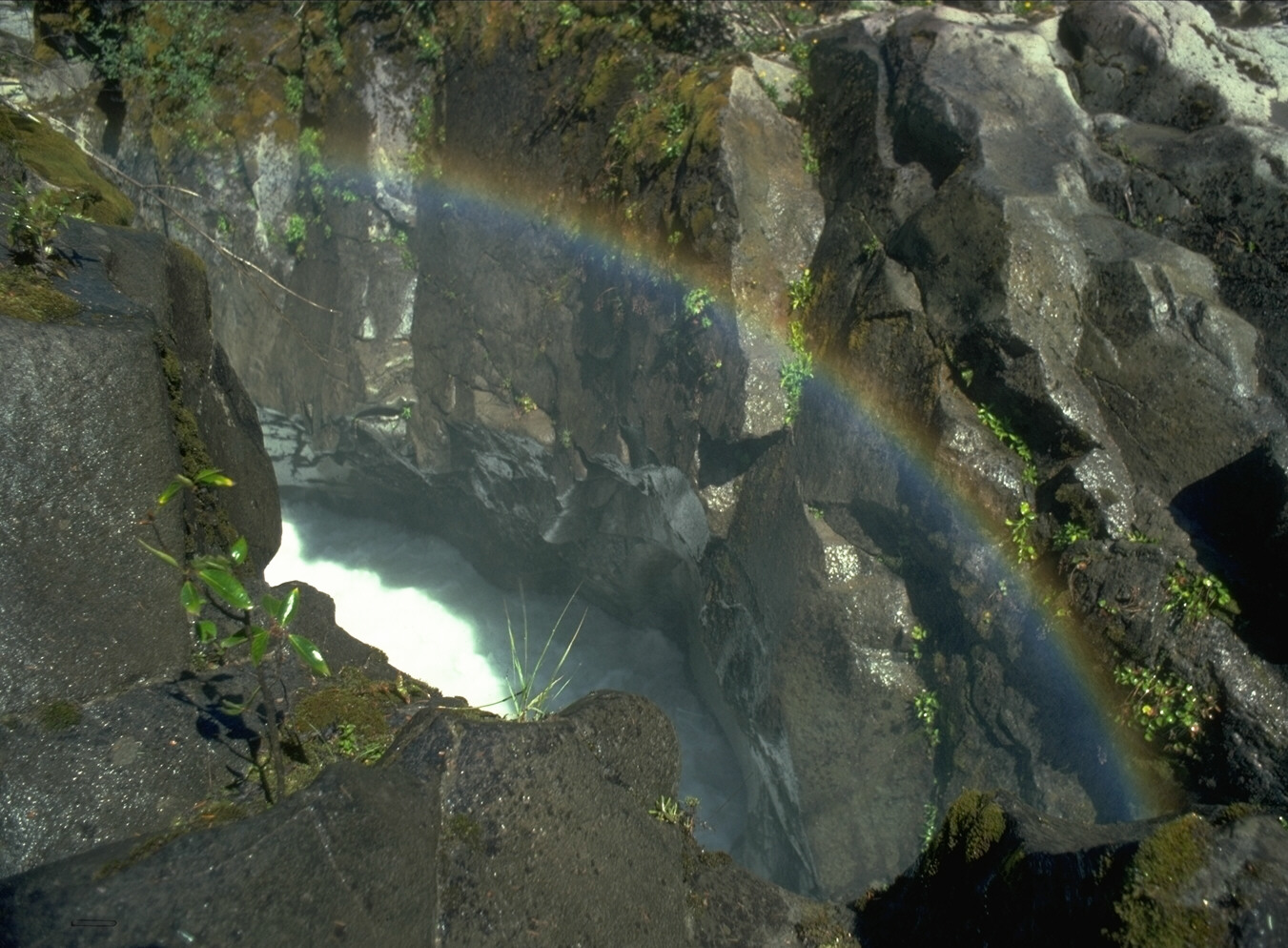 Jesus, the expression of God's love,
The grace of God, 
the Word of God,
revealed to us;
Jesus, God's holy sacrifice, 
Now glorified, now justified,
His kingdom comes.
Jesus, God's Righteousness 3/4
And this kingdom will know no end,
And its glory shall know no bounds,
For the majesty and power
Of this kingdom's King has come;
And this kingdom's reign,
And this kingdom's rule,
And this kingdom's power and  authority,
Jesus, God's righteousness revealed.
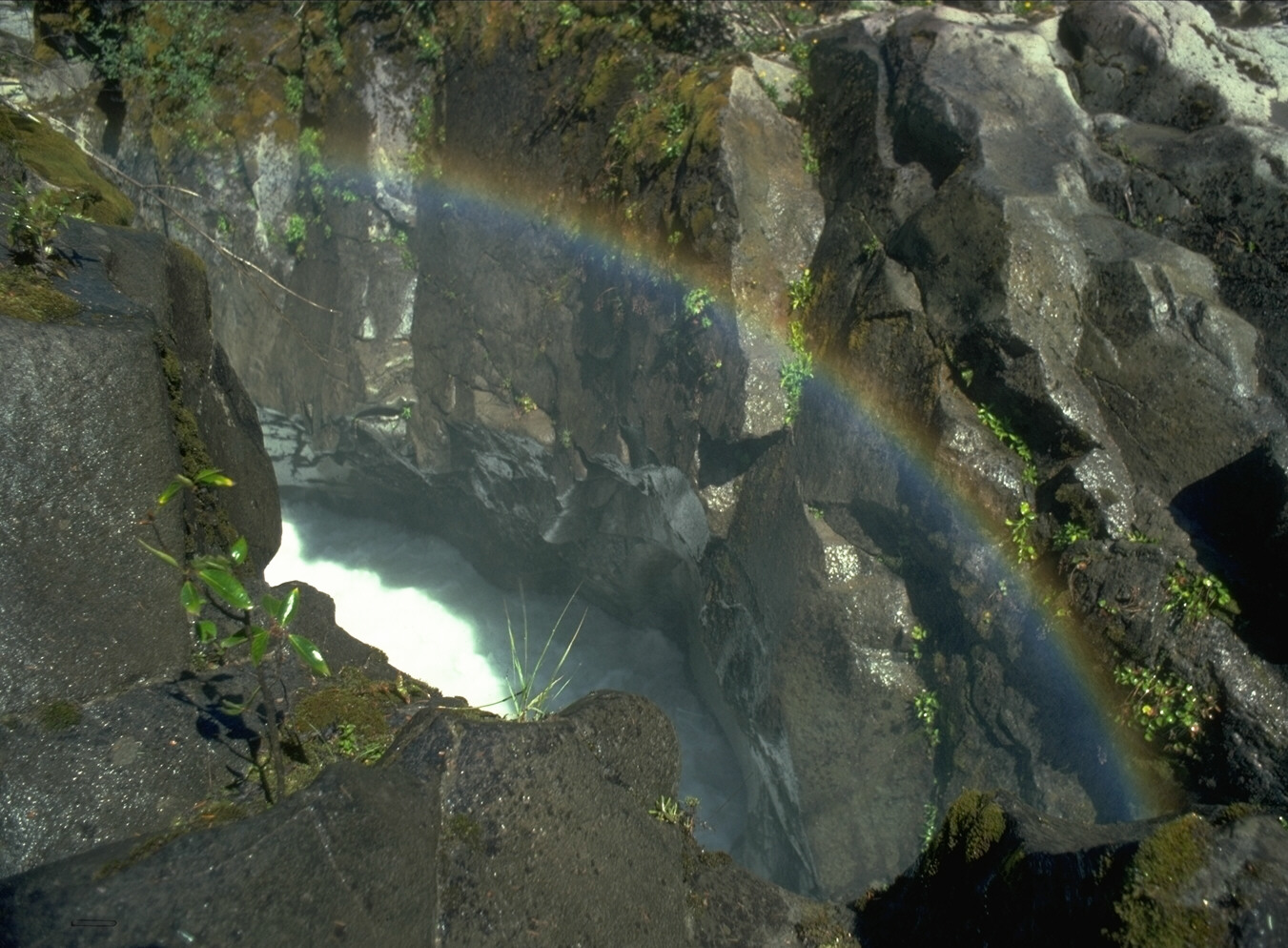 Jesus, God's Righteousness 4/4
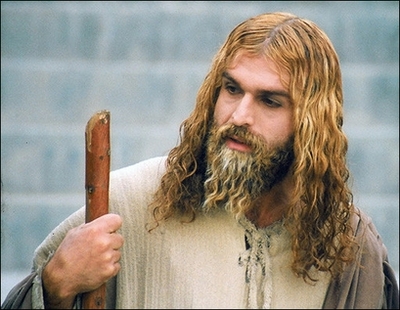 A Muslim actor as Jesus Christ in Iran(29 April 2008)
Who am I?
[Speaker Notes: http://latimesblogs.latimes.com/babylonbeyond/2008/04/iran-an-iranian.html
IRAN: A Muslim actor as Jesus Christ 
Comments (19) 
(13)
(0)
April 29, 2008 |  3:00 am 
He is an Iranian Muslim who looks so much like a Hollywood or Renaissance image of Jesus Christ that the faithful sometimes make the sign of the cross when they see him. 
Ahmad Soleimani-Nia has been playing Jesus for seven years, keeping his hair long and lightly dyed, his beard knotty and vibrant. 
He is the star of "Jesus, the Spirit of God," a new film from Iran that depicts the man Christians believe to be the messiah and son of God as a tormented Judean prophet heralding the coming of Muhammad, the founder of the Muslim faith. Nia's Jesus is at once serene, devout, driven and passionate. 
In real life, if there is a real life after a spiritual and artistic odyssey that is still not over, Nia lives in Tehran. He was once a soldier in the Iranian army and then a welder for — the irony is interesting in this Jesus story — his nation's Atomic Energy Agency, which the Bush administration accuses of pursuing nuclear weapons. 
That may unsettle some American neo-cons, but perhaps not as much as the film itself, which suggests that Jesus wasn't crucified and never rose from the dead.
Check out the rest of the story in today's Los Angeles Times.  
— Jeffrey Fleishman in Tehran
Photo: Ahmad Soleimani-Nia as Jesus. Credit: minbar.tatar.ru/rus/Messiah.htm]
Jesus was relevant in the 1980s
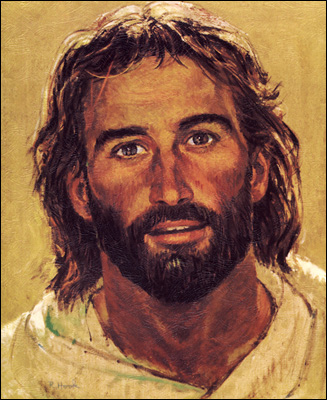 But Jesus became wimpy
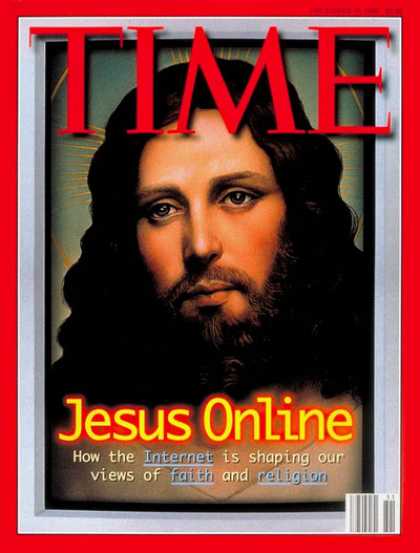 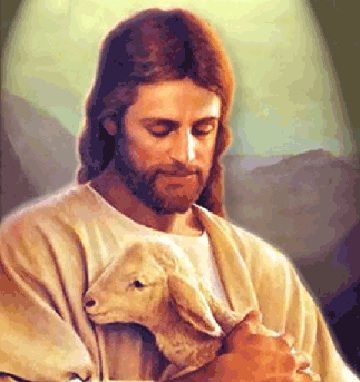 Here Jesus became a caveman
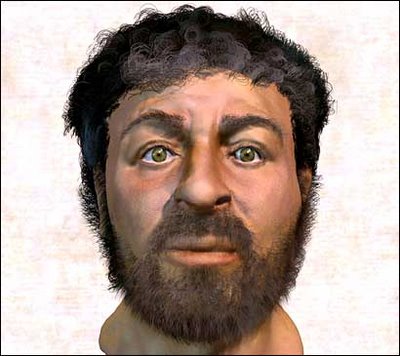 [Speaker Notes: This depiction of Christ was determined by collecting samples of first-century Jewish facial bone structures to provide a composite "average" man for that time.]
Who is the Real King?
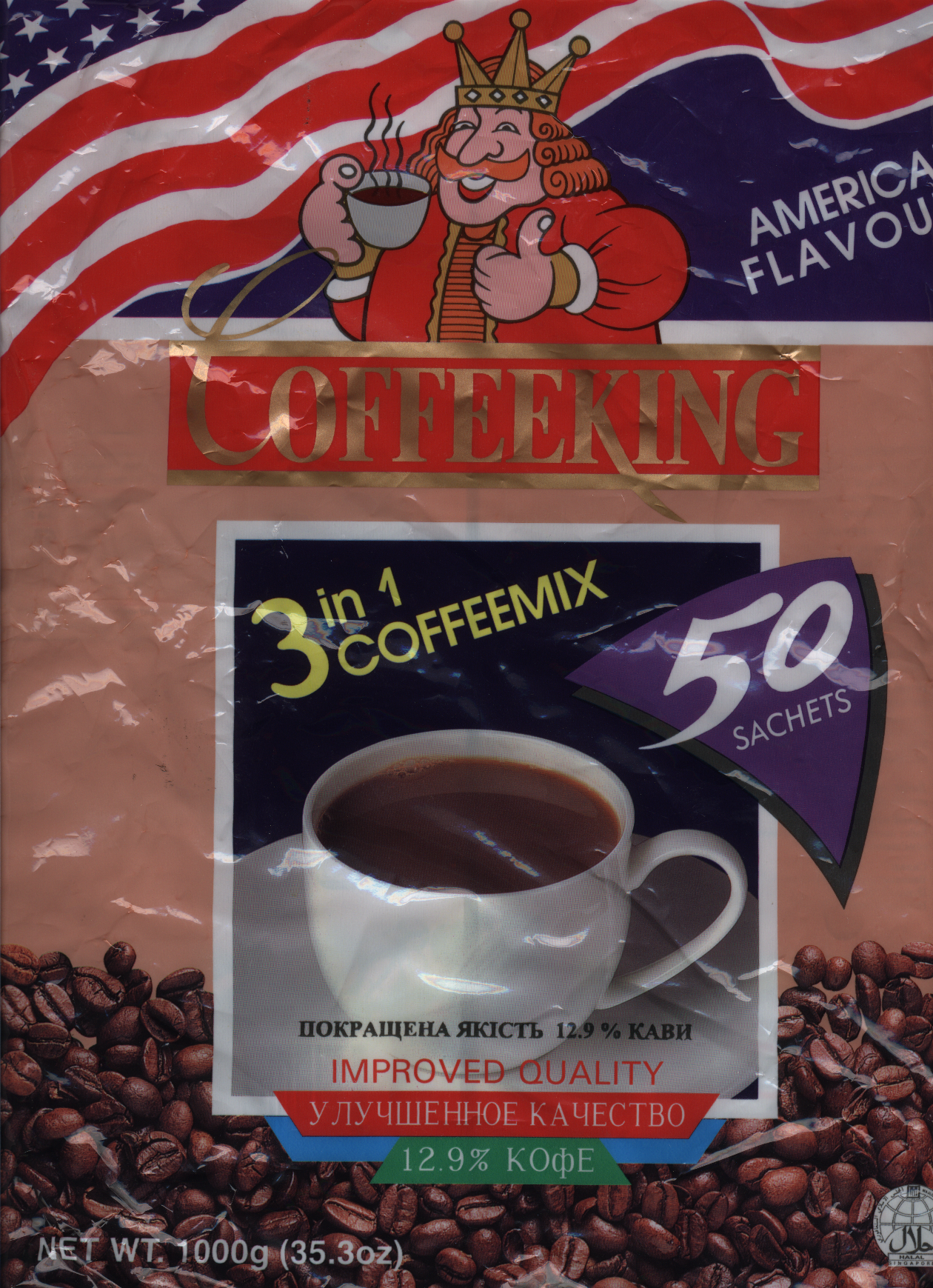 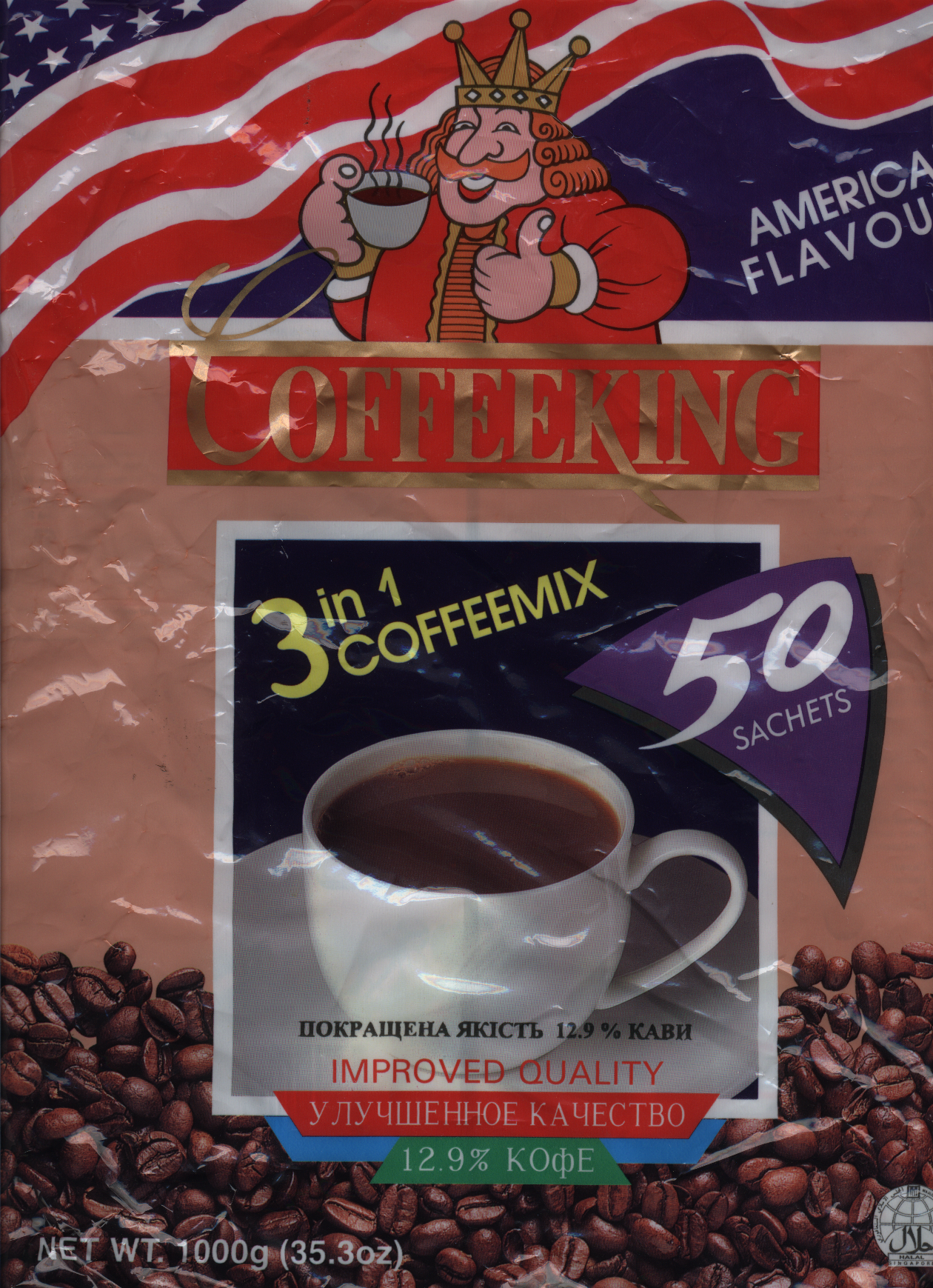 The Triumph of Christ
[Speaker Notes: My favourite instant coffee is the "American Flavour" Coffee King brand.  Interestingly, each packet shows a king drinking coffee.  Since America was established in rebellion to the King of England and the USA has never had a king, one wonders who this king is on the package!  Nevertheless, it does raise the issue of who really rules the world.  The book of Revelation is quite clear on this question as it removes all doubt in showing that Christ is the Ultimate Victor and Sovereign over all creation.]
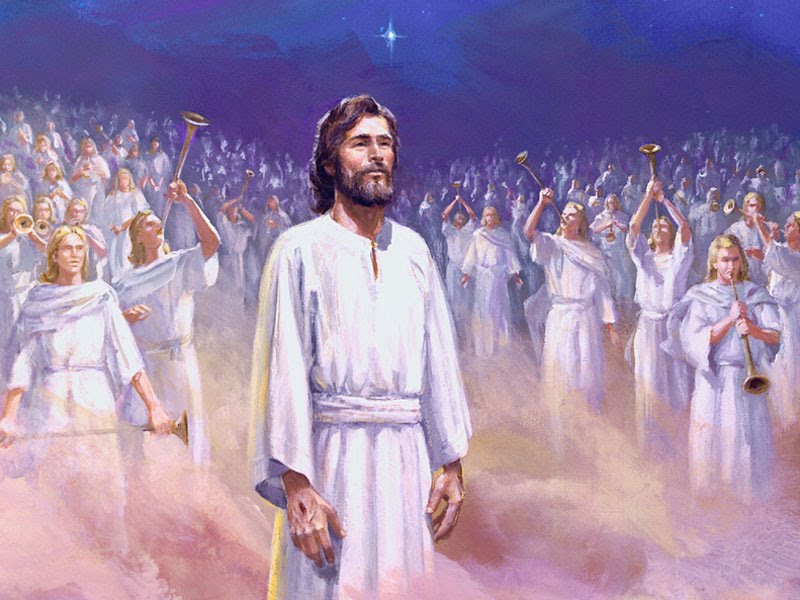 318
Jesus is the Real King!
The Triumph of Christ
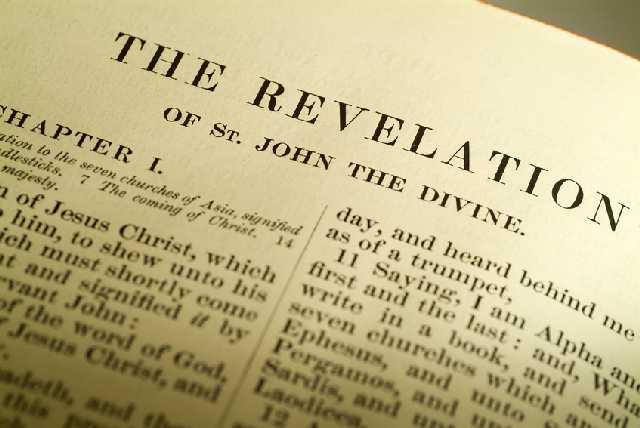 What's the Title?
319
The Book of Revelations?
The Book of Revelation
319
Who was this "John"?
John the Elder?
John the Prophet?
John the Baptist?
John the Apostle!
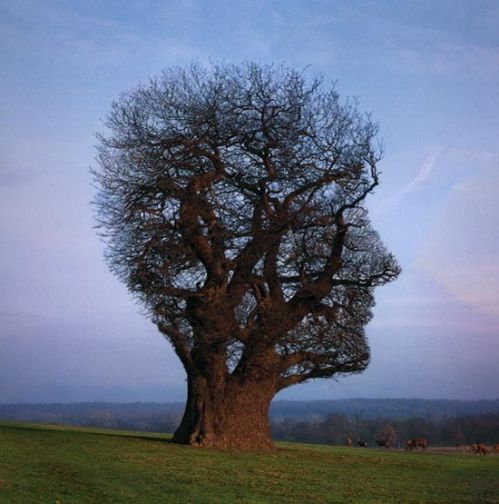 Author of:
Gospel of John
1 John
2 John
3 John
509
What books did John write?
Warren Wiersbe, Bible Exposition Commentary
320
Evidence for John the Apostle as Author
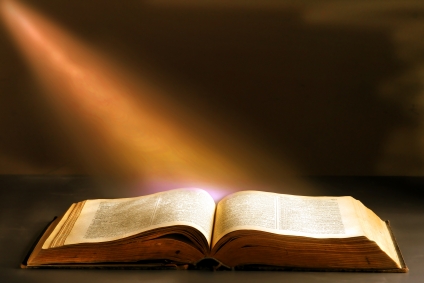 "John, servant of Jesus Christ" (1:1, 4, 9; 22:8)
Characteristics:
Knows the history of churches in Asia Minor
Prophesies in own name
Stormy disposition as one of the "sons of thunder" (Mark 3:17) who calls Jews worshippers of Satan (2:9; 3:9)
Common ideas (e.g., use of contrast), theology, and terminology (e.g., logos in John 1:1; Rev. 19:13) between the Gospel of John and Revelation
39-41, 320
When Did John Write Revelation?
Who was the Roman Emperor then?
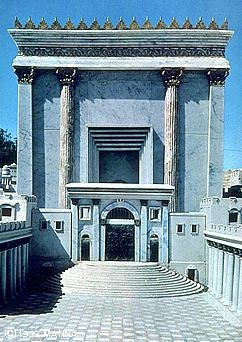 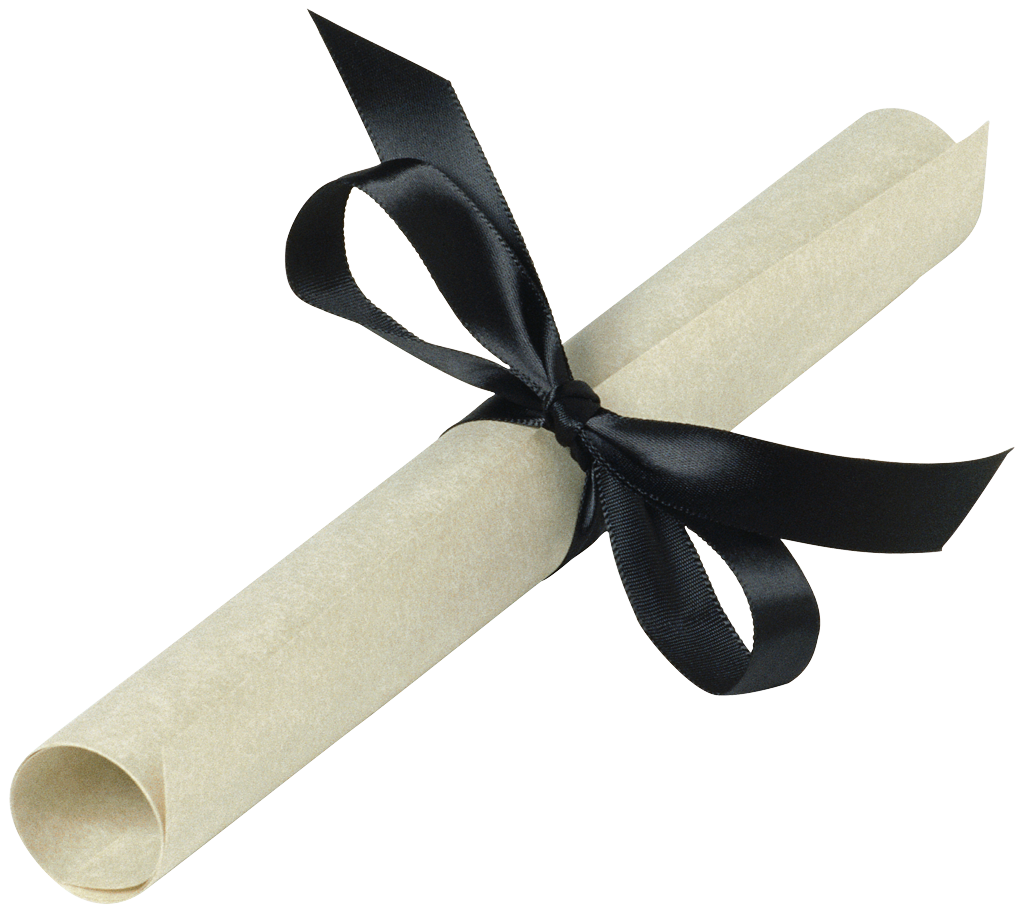 Jerusalem DestroyedAD 70
Revelation Written AD 95
Christ CrucifiedAD 33
Tiberius14-37
Caligula37-41
Claudius41-54
Vespasian69-79
Titus79-81
Domitian81-96
Nero54-68
Most preterists place the book here
Supported by:IrenaeusVictorinus of Pettau Clement of Alexandria Eusebius
[Speaker Notes: Emperors in black persecuted Christians
This course teaches that Revelation was written during the reign of Domitian at the end of the first century.]
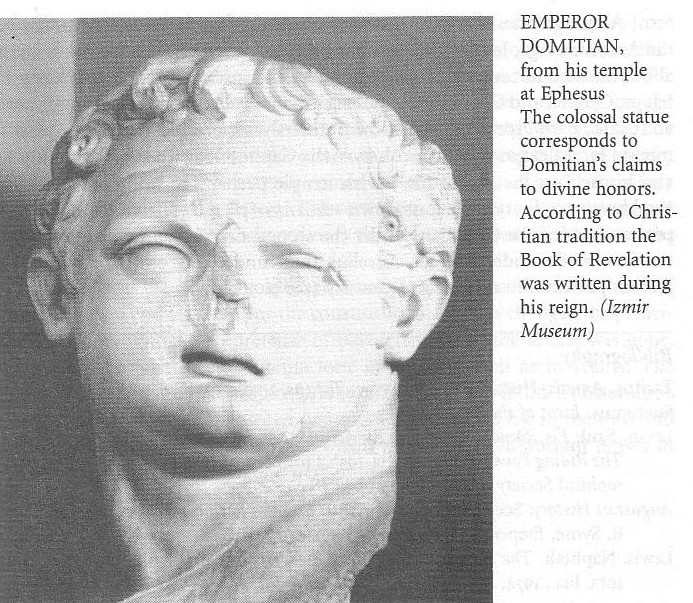 Domitian (AD 81-96)
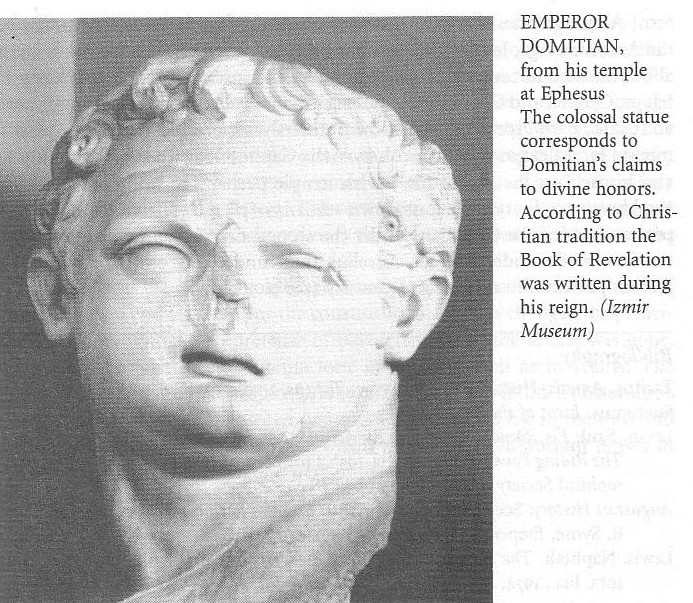 This bust of Domitian was found in his huge temple at Ephesus—consistent with his claim to divine honors
Book of Revelation (AD 95)
320
Was Jerusalem destroyed by this time?
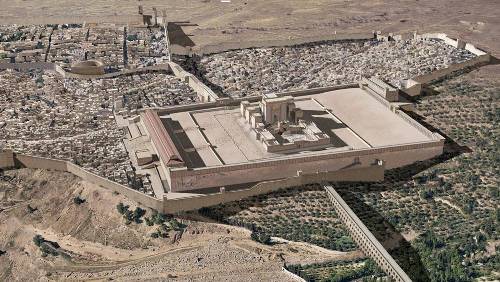 Does 11:1-2 mean the temple still stood?
No, this text refers to a literal future temple during the Tribulation.  
This is a vision.
Also, the 7th bowl (16:17–21) does not picture "the great city" as entirely destroyed until after John's time, so it looked to a future destruction.
Bấy giờ có người ban cho tôi một cây lau giống như cây gậy, và biểu tôi rằng: Hãy đứng dậy đo đền thờ Đức Chúa Trời, bàn thờ, và những kẻ thờ lạy tại đó. 
    Còn sân ngoài đền thờ thì hãy để nó ra ngoài, đừng đo làm chi; vì chỗ đó đã phó cho dân ngoại, họ sẽ giày đạp thành thánh đủ bốn mươi hai tháng.
3812439-41
Tổng Quan Tân Ước
“Cho đến tận cùng trái đất” (Công vụ 1:8)
CV 9  13       14    15  16          18           21     27     28
Tư 50-Chín 52
2Êgiê
Xuân 53-Năm 57
3Asi
Hai 60-Ba 62
1Rôma
Xuân 62-Thu 67
4T.B.Nha
Tám 67-Xuân 68
2Rôma
Tư 48-Chín 49
1Galati
Hè 35-37
DamáchAntiốt
Năm 57-Tám 59
Ra Tòa
Xuân 68
Hội Thánh phát triển
Thu 49
Hội đồng
35           48          49          50          52  53          57        60             62              67           68     95
Mác
Mat
Luca
Công vụ
Giăng
Gal
1 Tê
1 Cô
Eph
1 Ti
2 Ti
Giuđe
Giacơ
2 Tê
2 Cô
Col
Tít
Hê
1 Gi
Rôma
Phlm
1 Phi
2 Gi
Phúc Âm  & Công vụ
Phil
2 Phi
3 Gi
1234
Hành trình
Rev
Thư tín Phao-lô
Rôma
Bị tù
Thư tín Tổng quát
No Animations
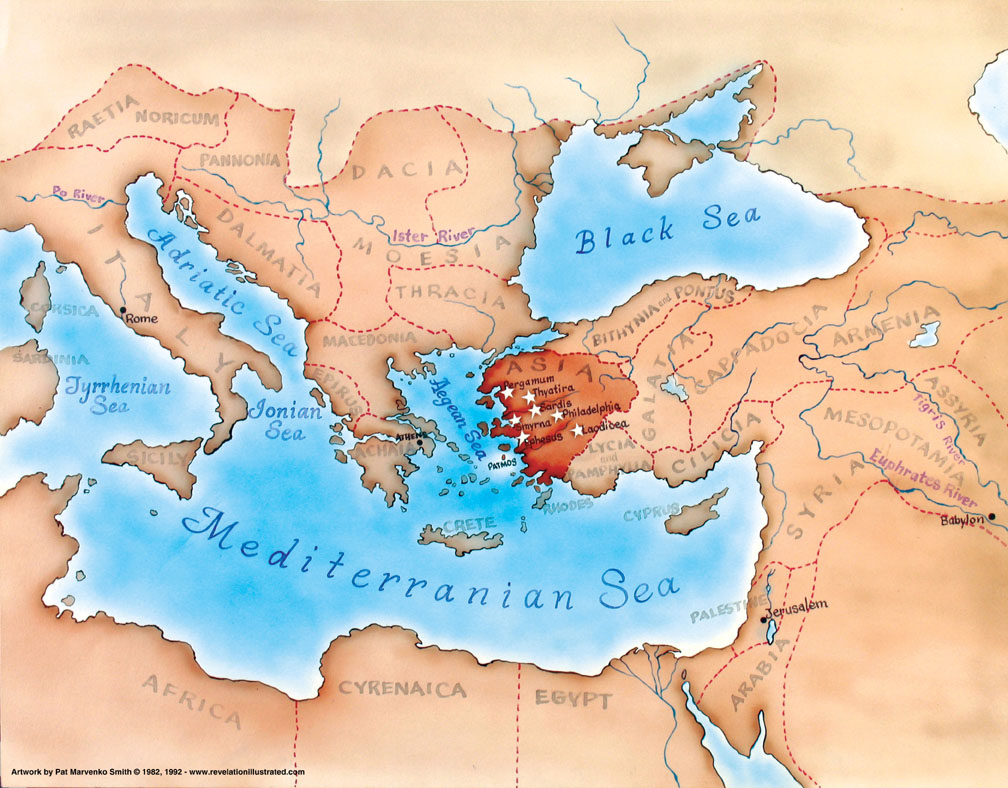 321
Asia in the Roman Empire
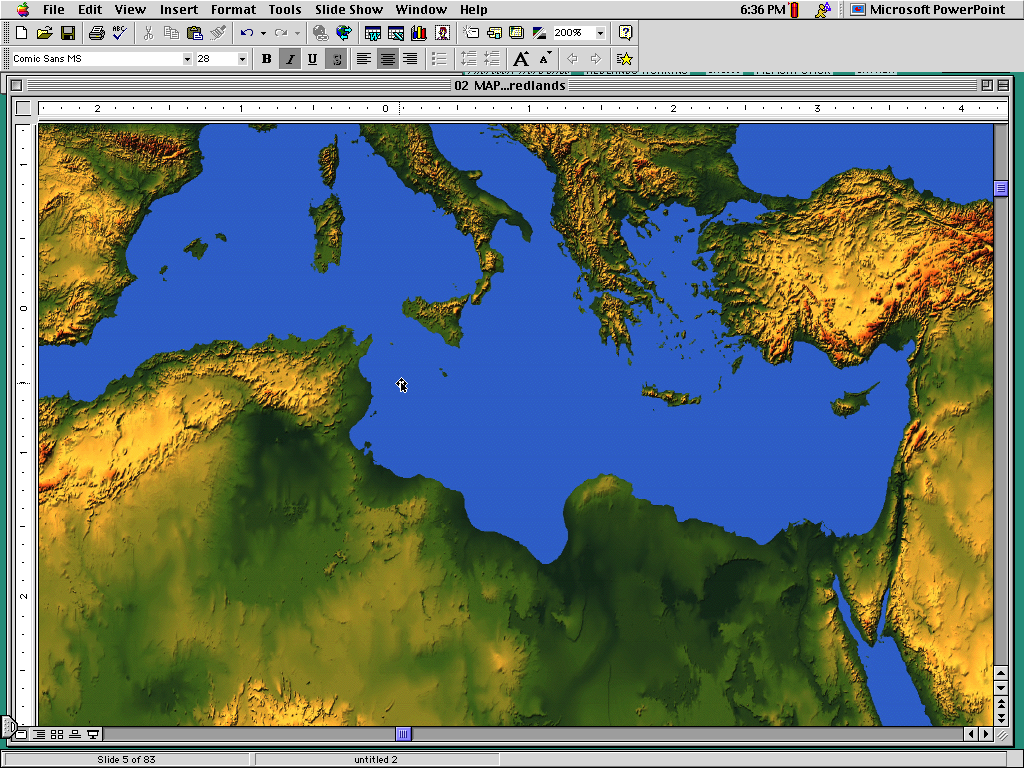 Title Page321
Asian Churches
Rome
2.  External Persecution from Rome (1:9; 2:9-10; 3:10)
1.  Internal Struggles inside churches (2:4, 14-15, 21-24; 3:1, 15-17)
What did John see around him?
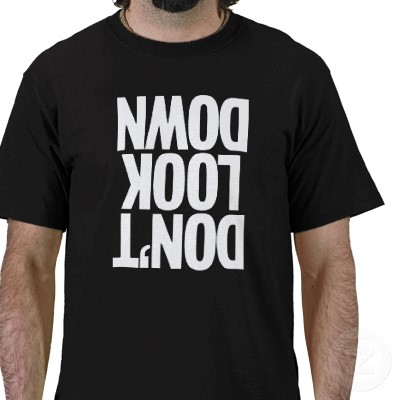 Don't Look Down
DON'T LOOK DOWN
[Speaker Notes: We are tempted to look down when things don't go our way]
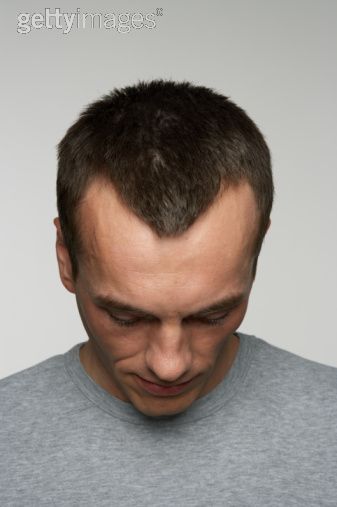 What causes you
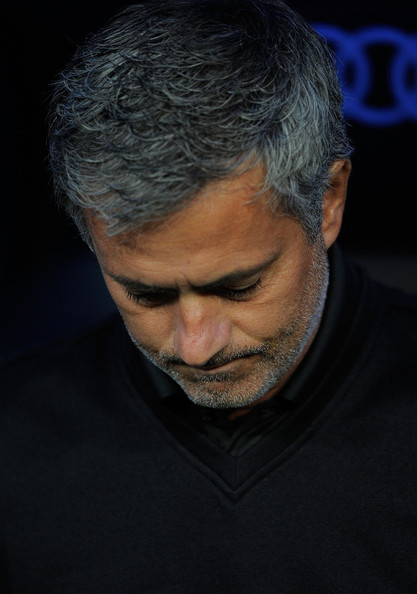 Transition?
Finances?
Physical?
Relational?
… to look down?
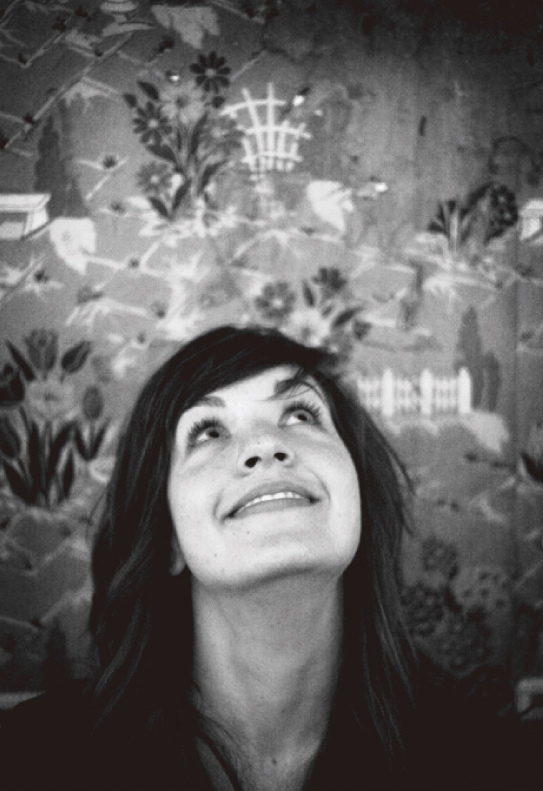 How can you look up to the LORD during your struggle?
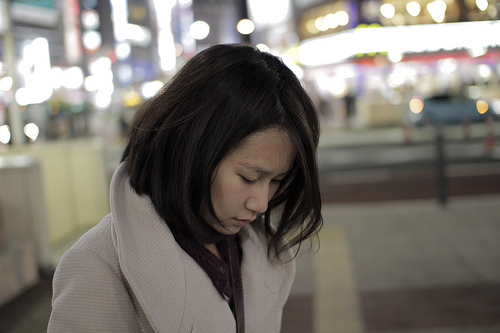 Revelation tells us to look up to…
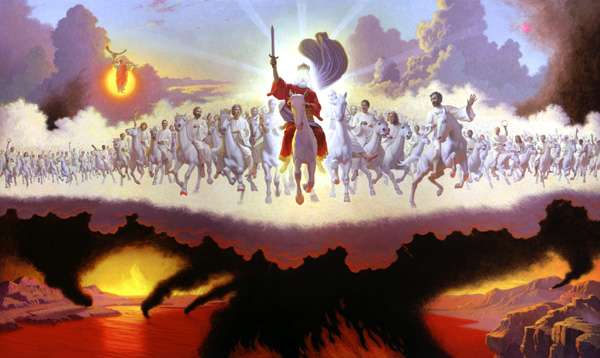 The Sovereignty of Jesus Christ
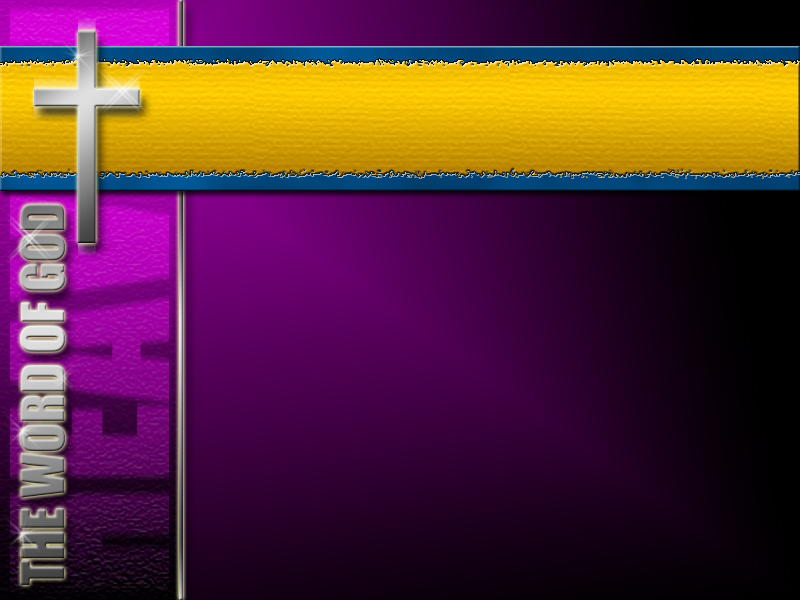 p. 322 Point A
Một Cảnh báo Stern(22:18-19)
Tôi ngỏ cho kẻ nào nghe lời tiên tri trong sách nầy
nếu ai thêm vào sách tiên tri nầy điều gì, thì Đức Chúa Trời sẽ thêm cho người ấy tai nạn đã ghi chép trong sách nầy.
 Và kẻ nào bớt điều gì trong những lời ở sách tiên tri nầy, thì Đức Chúa Trời sẽ cất lấy phần họ về cây sự sống và thành thánh, mà đã chép ra trong sách nầy.
p. 322 Point B
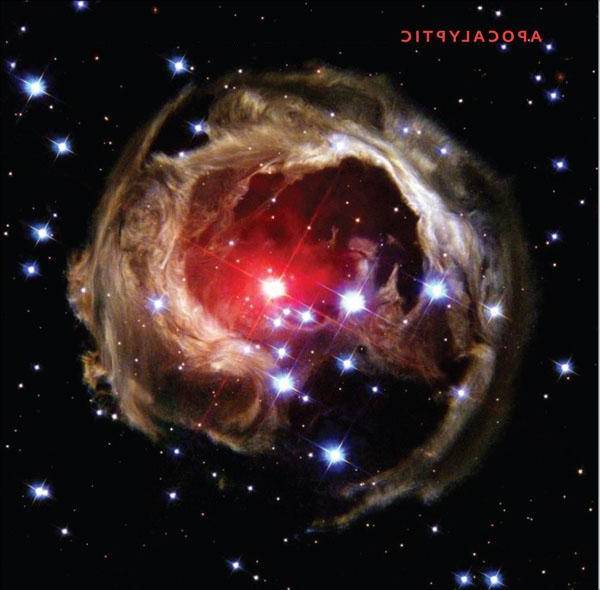 Revelation is the only NT book that deals primarily with the future
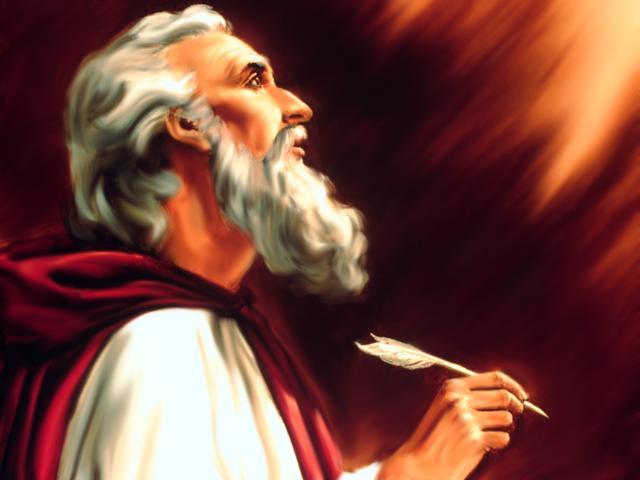 1:12 
1:17 
4:1 
5:1 
5:2 
5:6 
5:11 
6:1 
6:2 
6:5 
6:8 
6:9 
6:12 
7:1 
7:2 
7:9 
8:2 
8:13 
9:1 
9:17 
10:1 
10:5
13:1 
13:2 
13:11 
14:1 
14:6 
14:14 
15:1 
15:2 
15:5 
16:13 
17:3 
17:6 
18:1
19:11 
19:17 
19:19 
20:1 
20:4 
20:11 
20:12 
21:1 
21:2 
21:22
p. 322 Point B
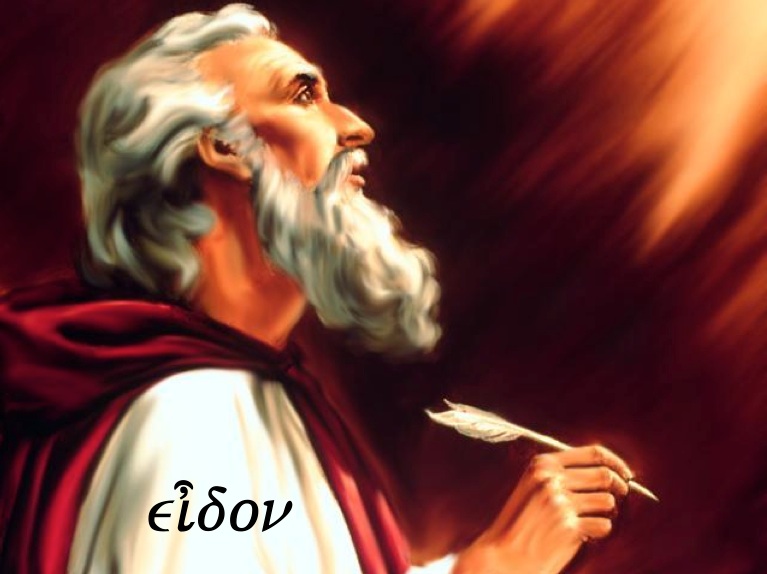 " Bấy giờ tôi xây lại đặng xem (1:12)
This exact verb form  is used 45 times in Revelation!
ei=don
p. 322 Point C
So Many Symbols, Lah
So Many Interpretations!
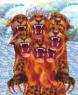 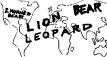 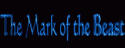 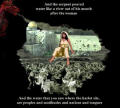 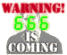 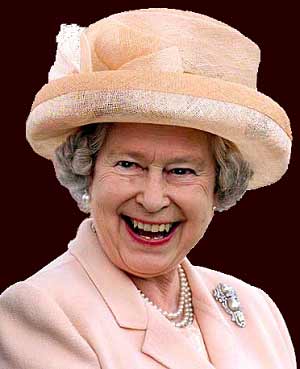 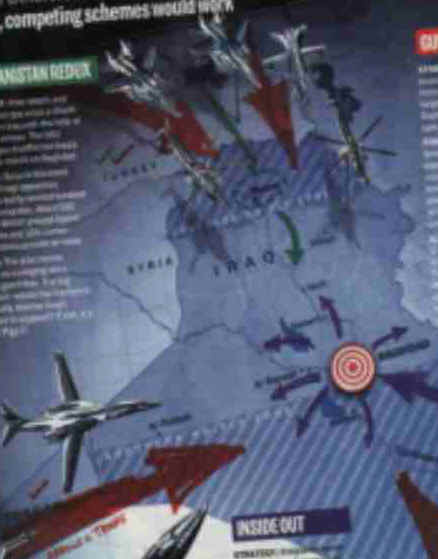 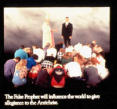 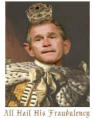 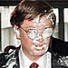 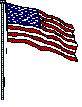 322C
The Way Most People Interpret Revelation
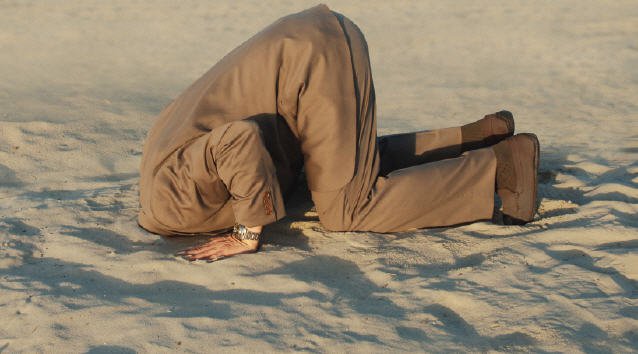 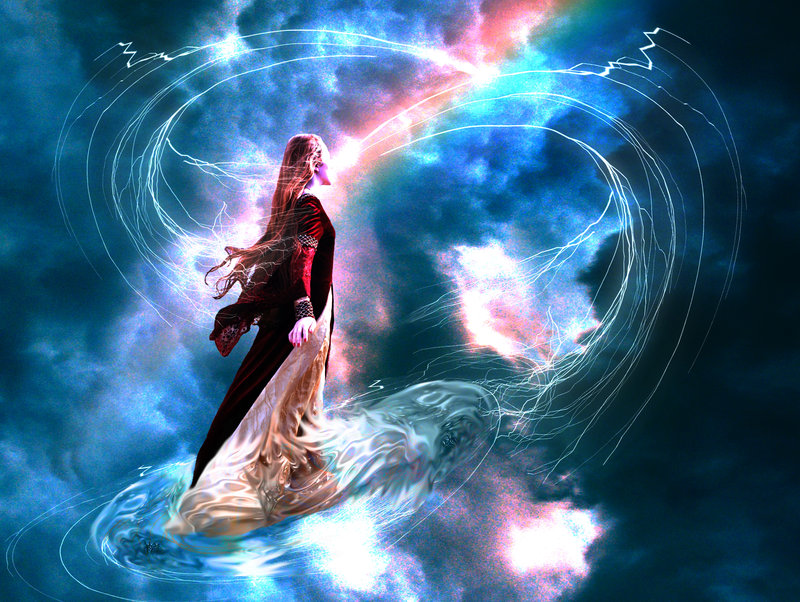 Why the Symbols?
322C
Symbols have three advantages:
Symbols are a "spiritual code" to hide the truth from the unbelieving (cf. parables)
Symbolism is not weakened by time
Symbols not only convey information, but also impart values and arouse emotions
Warren Wiersbe, Bible Exposition Commentary
End times
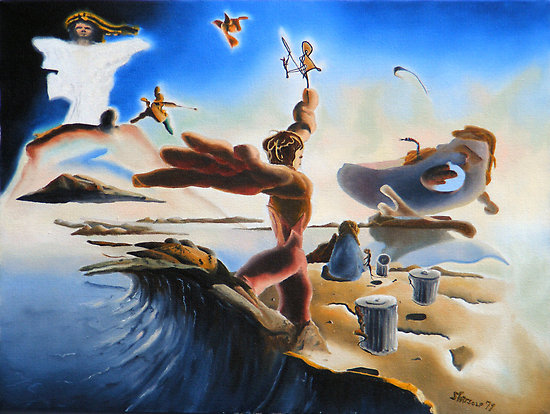 p. 322 Point D
Warnings (not repentance)
Pessimism
Triumph of God
Secrecy
Revelation is the only apocalyptic NT writing
Determinism
322
Characteristics
E.	This book contains more allusions to the OT (250-550 allusions) than any NT writing.  Ironically, Revelation also has very few quotes (1:7 quotes Zech. 12:10; 2:27 quotes Ps. 2:9).
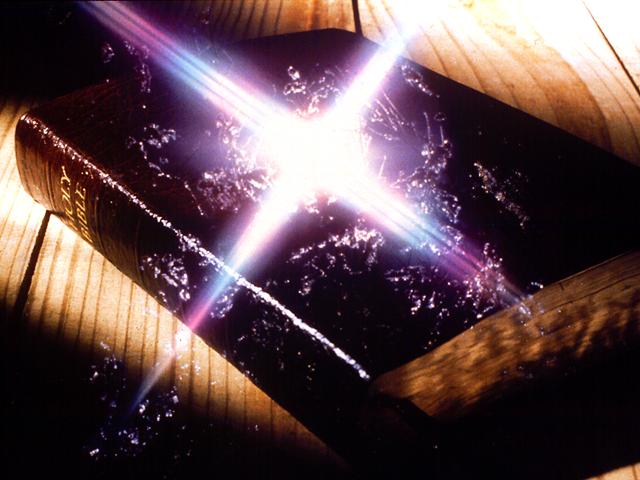 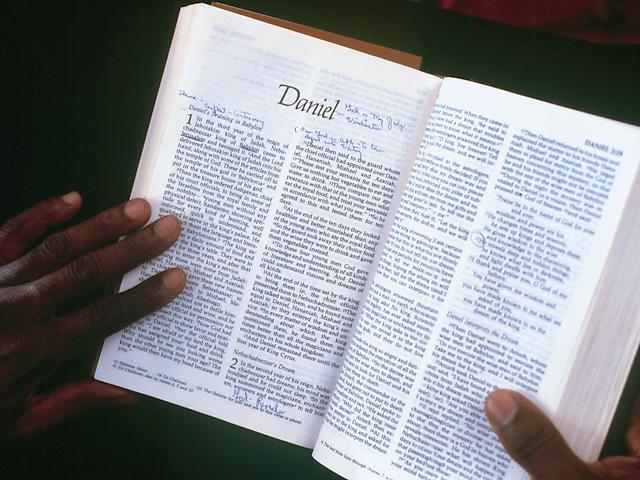 322E
The BOOK OF THE REVELATION
Σumming Up

of Scripture
The Rest of the Story
Revelation Summarizes Scripture
322
Characteristics
F.	Chapters 2–3 record the only letters written by Christ that have been saved for us.  This book also is the only NT writing with separate letters for various churches.
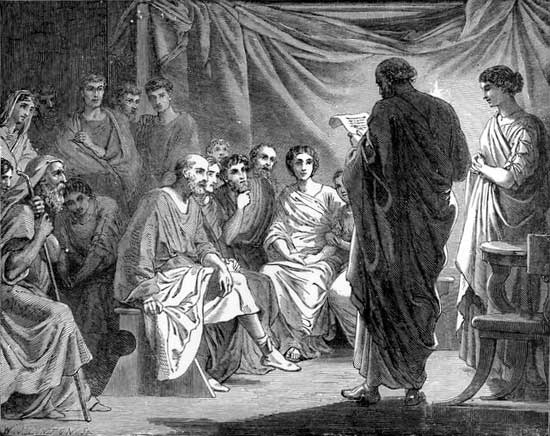 322
Characteristics
G.	This prophecy completes our scriptural understanding about Jesus Christ with more about His glory than even the Gospels!
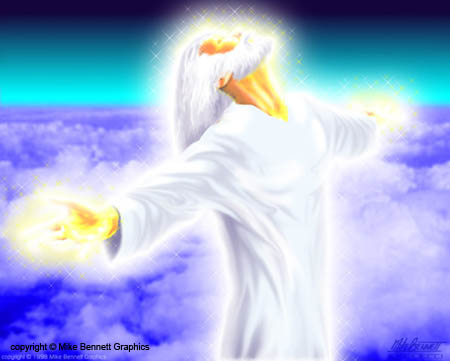 419322G
Focus: The Return of Christ
Terry Hall, Bible Panorama, 140
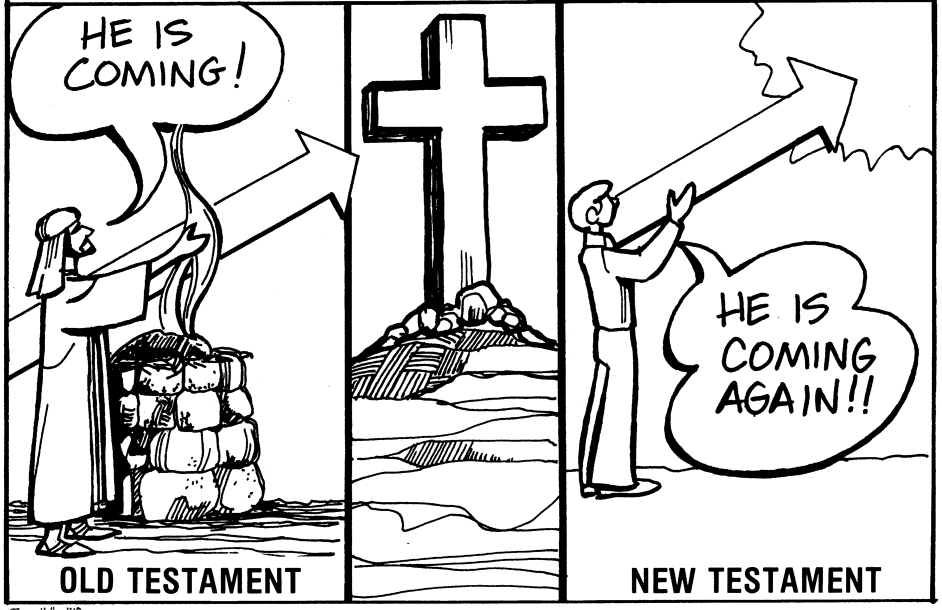 HE IS COMING !
HE IS COMING AGAIN !
OLD TESTAMENT
NEW TESTAMENT
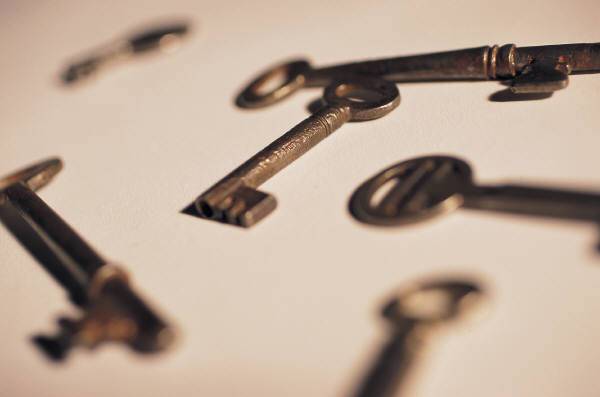 322
PointsH & I
Keys to Unlock the Revelation
God
Sự mặc thị của Đức Chúa Jêsus Christ mà Đức Chúa Trời đã ban cho Ngài đặng đem tỏ ra cùng tôi tớ Ngài những điều kíp phải xảy đến, thì Ngài đã sai thiên sứ đến tỏ những điều đó cho Giăng, tôi tớ Ngài, 
là kẻ đã rao truyền lời Đức Chúa Trời và chứng cớ của Đức Chúa Jêsus Christ, về mọi điều mình đã thấy.
Jesus
Angel
John
Key Word: Triumph
Key Verse: "Write, therefore, what you have seen, what is now, and what will take place later" (1:19)
Readers (servants)
[Speaker Notes: "How did the Lord convey the contents of this book to His servant? According to Revelation 1:1–2, the Father gave the revelation to the Son, and the Son shared it with the apostle, using "His angel" as intermediary. Sometimes Christ Himself conveyed information to John (Rev. 1:10ff); sometimes it was an elder (Rev. 7:13); and often it was an angel (Rev. 17:1; 19:9–10). Sometimes a "voice from heaven" told John what to say and do (Rev. 10:4). The book came from God to John, no matter what the various means of communication were; and it was all inspired by the Spirit" (Wiersbe, Be Ready, Bible Exposition Commentary).]
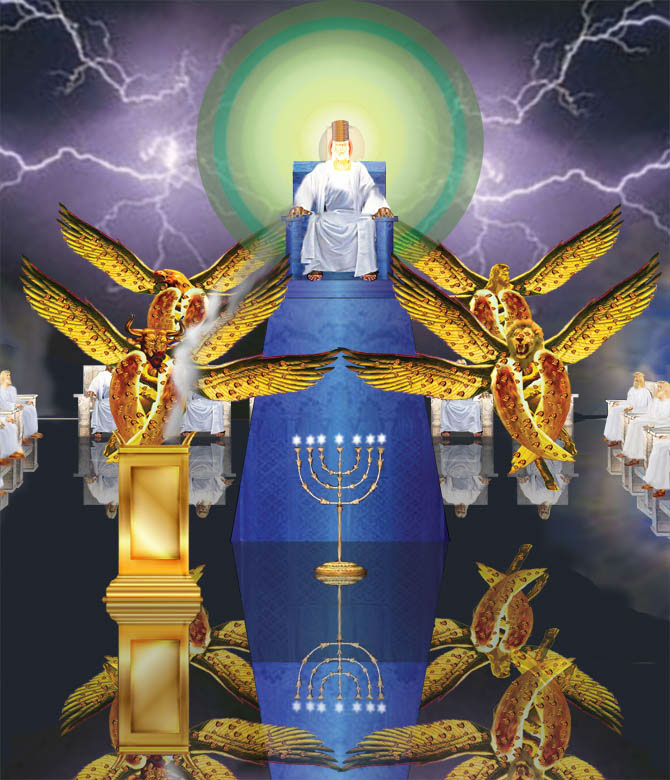 322
Characteristics
J.	Revelation has more songs in its pages than any NT book.  Angels break into worship 14 times making the book a model for worship.  It especially parallels Ezekiel in its worship.
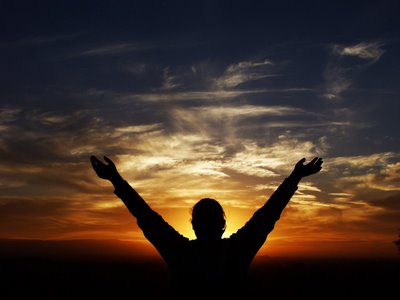 322
Characteristics
K.	This is the only book in the Bible that promises a special blessing for reading it (1:3).
322
Characteristics
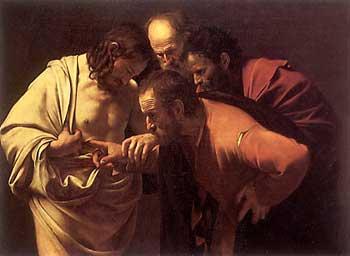 L.	This is the only book written by John that bears his name in the text itself (1:1, 4, 9).  Titles to NT books were added later.
318, 324 M
Revelation
325 N
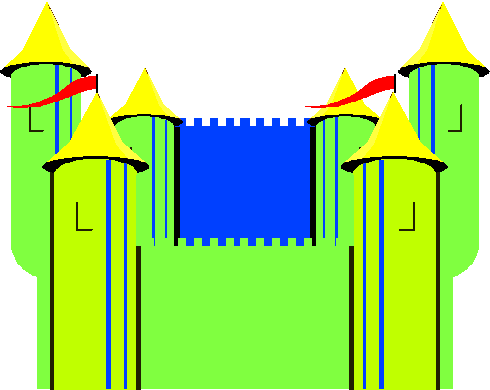 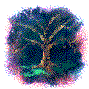 Paradise of God
Paradise of Eden
325 N, 326
Four Views on Revelation 6–18
Revelation 6–18 depicts which era?
Book Read Today
Book Written AD 95
Historicist
Futurist
Preterist
Idealist
2-3
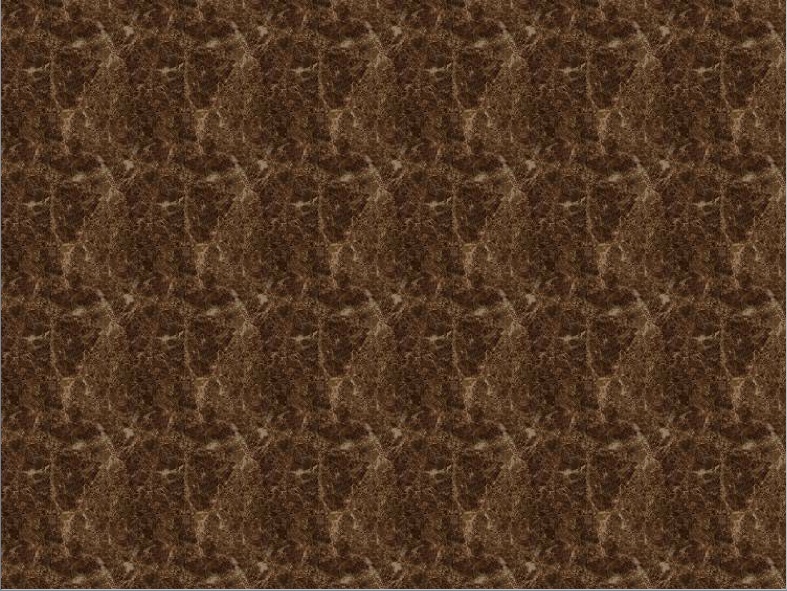 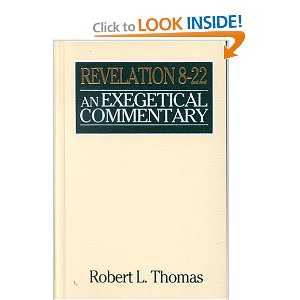 Four Views on Revelation 6–18
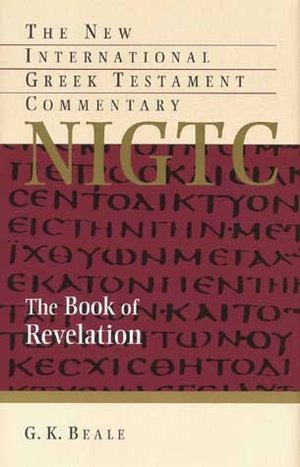 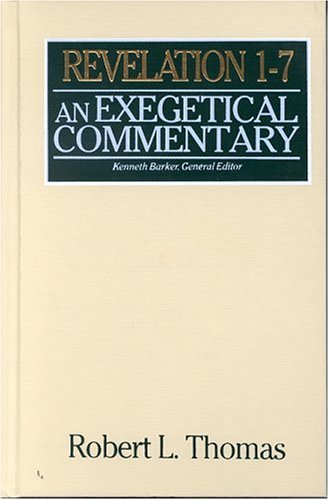 Revelation 6–18 depicts which era?
Book Read Today
Book Written AD 95
Historicist
Futurist
1999
1992 & 1995
Preterist
1245 pages!
1256 pages!
Idealist
326
Do Interpretations Really Matter?
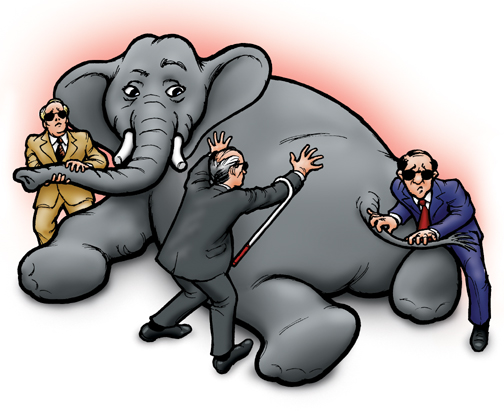 [Speaker Notes: Three blind men were asked to describe an elephant.  Without the ability to see the whole animal, one who held the trunk said, "An elephant is like a tree branch."  A second touched the large side of the animal and exclaimed, "No, an elephant is like a wall."  The third blind man held onto the tail and concluded, "No, an elephant is like a rope!"  Each man was sincere—but sincerely wrong!  

Sometimes when approaching the book of Revelation people exclaim, "It means such and such" without seeing the whole picture.  Another comes along and says that his opinion is better, and the same with a third.  Each is seeing only a part of the truth.

Interpretations DO matter!  The important thing is not what YOU think, or what I think.  The key is to understand the book in its original context with the understanding that John recorded what Jesus intended, and Christ did not have just any ole thing in mind.  Let's seek HIS understanding as we study.]
326
Interpretive Views on Revelation
433
Premillennialism
Second Coming
Second
=
Advent
Tribulation
Millennium
Church Age
Eternal Kingdom
7 years
1000 years
Judgment
Judgment
433
Amillennialism
Second Coming
Millennium = Spiritual reign of Christ

Tribulations
Church Age
Eternal Kingdom
Judgment
433
Postmillennialism
Second Coming
Golden Age of the Gospel
Tribulations
Church Age
Eternal Kingdom
Judgment
431
Is there a future for ethnic believing Israel?
Dispensational
Premillennialism
Amillennialism & 
Postmillennialism
Israel has a future
Church is new Israel
Israel has no future
Church & Israel distinct
Covenant
Premillennialism
437
Pretribulational Premillennialism
Rapture
2nd Advent
Great
White
Throne
Church Age
Tribulation
Millennium
Battle of
Armageddon
Battle of 
Gog and Magog
327
4 Interpretive Principles
Principle #1:
Follow the normal sense unless it's nonsense
144,000 witnesses of Israel (7:4)
1000 years of saints' reign (20:4)
1260 days of prophesying (11:3)
3½ days of death (11:9)
Euphrates dries up (16:12)
327, 393
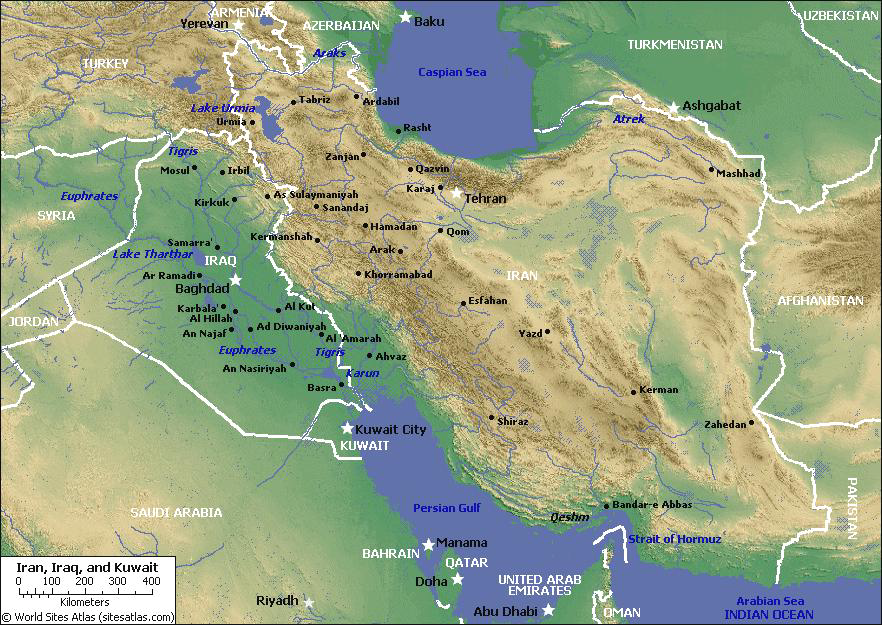 What happens when the normal use of language is not followed?
Revelation 16:12   
Vị thiên sứ thứ sáu trút bát mình xuống sông cái O-phơ-rát; sông liền cạn khô, đặng sửa soạn cho các vua từ Đông phương đến có lối đi được.
100 commentaries
57 interpretations!
Revelation 9:13-16 
  
Vị thiên sứ thứ sáu thổi loa, thì tôi nghe có tiếng ra từ bốn góc bàn thờ bằng vàng đặt trước mặt Đức Chúa Trời. Tiếng ấy nói cùng vị thiên sứ thứ sáu đương cầm loa rằng: Hãy cổi cho bốn vị thiên sứ bị trói trên bờ sông Ơ-phơ-rát. Bốn vị thiên sứ bèn được cổi trói, đã chực sẵn đến giờ, ngày, tháng, và năm ấy, hầu cho tiêu diệt một phần ba loài người. Số binh kỵ mã của đạo quân là hai trăm triệu; số đó tôi đã nghe.
339
200 million soldiers!
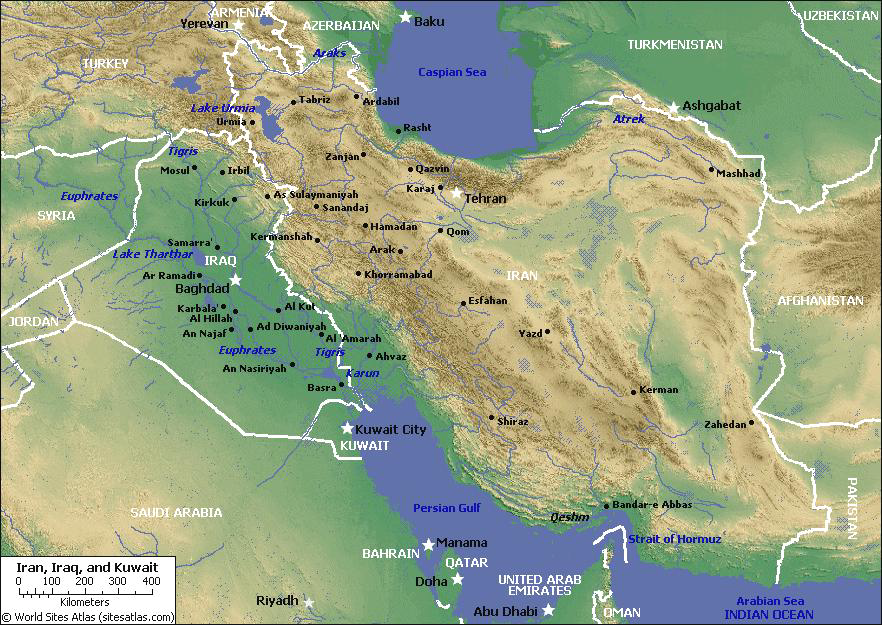 327
4 Interpretive Principles
Principle #1:
Follow the normal sense unless it's nonsense
144,000 witnesses of Israel (7:4)
1000 years of saints' reign (20:4)
1260 days of prophesying (11:3)
3½ days of death (11:9)
Euphrates dries up (16:12)
Weights (Rev. 16:21)
Revelation 16:21 (Bowl #7)
  
 Những cục mưa đá lớn, nặng bằng một ta-lâng, ở trên trời rớt xuống trên loài người; loài người bèn nói phạm đến Đức Chúa Trời bởi cớ tai nạn mưa đá ấy, vì là một tai nạn gớm ghê.
75-Pound Hailstones
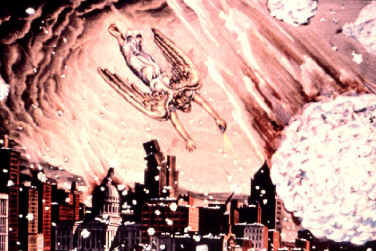 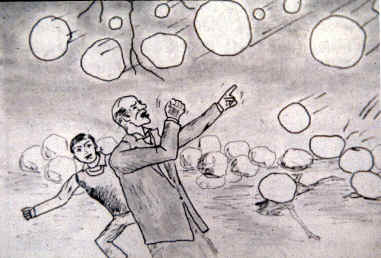 The largest single hailstone ever recorded in the United States was 7" in diameter, 18.75" around, and weighed in at just under 1 pound. Imagine a large cantaloupe falling from the sky at nearly 100 miles per hour! That hailstone fell during a storm in Aurora, Nebraska. The heaviest hailstone in the U.S. was 1.67 pounds and fell in Coffeyville, Kansas in 1970.
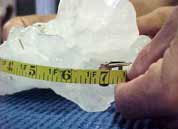 [Speaker Notes: http://myweathercontent.myweather.net/webhd/pkg/v2/template3.html?host=whio&section=4&page=42&story=350]
327
4 Interpretive Principles
Principle #1:
Follow the normal sense unless it's nonsense
144,000 witnesses of Israel (7:4)
1000 years of saints' reign (20:4)
1260 days of prophesying (11:3)
3½ days of death (11:9)
Euphrates dries up (16:12)
Weights (16:21) and lengths (21:16)
The Number 7 (1:4, 12, 16, etc.)
327
The Number of
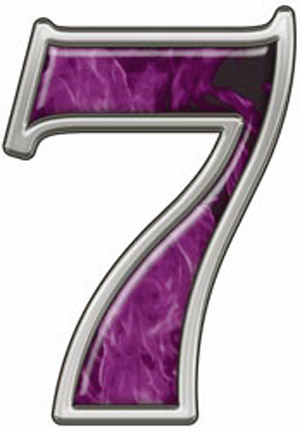 Completion
Creation Gen. 2:2
Rain Gen. 7:4
Sabbath Ex. 20:10
Jericho Josh. 6:4
Sons Job 1:2; Ruth 4:15 
Prophecy Dan. 9:24
Forgive Matt. 18:21
328
Revelation Completion
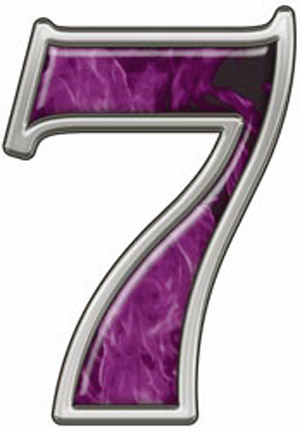 Churches 1:4a
Spirits 1:4b
Lampstands 1:12
Stars 1:16
Seals 5:1 
Eyes 5:6
Angels 8:2
[Speaker Notes: The word "seven" (hepta) appears 55 times in the book of Revelation.]
328
Revelation Completion
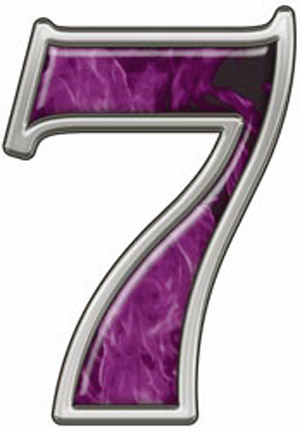 Trumpets 8:2
Peals 10:3
7000 killed 11:13
Heads 12:3a
Diadems 12:3b
Plagues 15:1
Bowls 15:7
[Speaker Notes: The word "seven" (hepta) appears 55 times in the book of Revelation.]
328
Revelation Completion
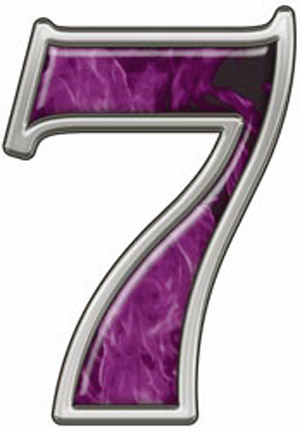 Mountains 17:9
Kings 17:10
Beatitudes 1:3; 14:13; 16:15; 19:9; 20:6; 22:7, 14
[Speaker Notes: "It is worth noting that there are seven "beatitudes" in Revelation: 1:3; 14:13; 16:15; 19:9; 20:6; 22:7, 14" (Wiersbe)]
"But you can't take numbers literally in Revelation.  It's prophetic literature!"
Really?  Which text does not make sense if you understand the numbers in their normal sense?
326
The Four Most Common Approaches
PRETERIST - about 1st cent. AD history
FUTURIST - about history of the end of time
Dr. Henry Baldwin's - Combo #1, #2 & #4
HISTORICIST - about Church history to the present
IDEALIST - about good over evil in all times
329
Revelation 11
A Test Case in Hermeneutics
Bấy giờ có người ban cho tôi một cây lau giống như cây gậy, và biểu tôi rằng: Hãy đứng dậy đo đền thờ Đức Chúa Trời, bàn thờ, và những kẻ thờ lạy tại đó. Còn sân ngoài đền thờ thì hãy để nó ra ngoài, đừng đo làm chi; vì chỗ đó đã phó cho dân ngoại, họ sẽ giày đạp thành thánh đủ bốn mươi hai tháng. 
Ta sẽ cho hai người làm chứng ta mặc áo bao gai đi nói tiên tri trong một ngàn hai trăm sáu mươi ngày.
Revelation 11
329
Revelation 11
11:1 Measure
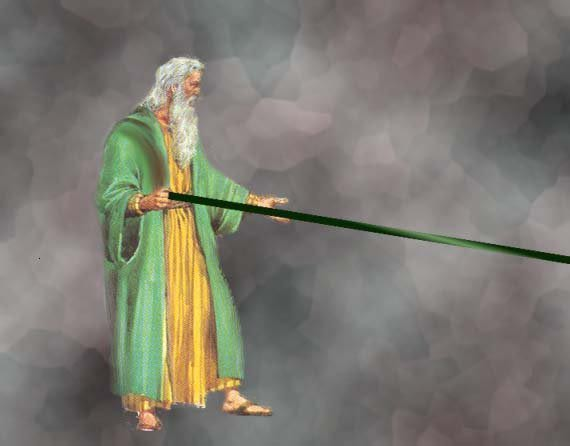 Ta lại ngước mắt lên và nhìn xem; kìa, một người cầm dây đo trong tay. 
Zec người rằng: Ông đi đâu? Người đáp rằng: Taa đi đo Giê-ru-sa-lem, để xem bề rộng và bề dài nó là bao nhiêu.
A Measuring Rod for Jerusalem (Zech. 2:1-4 NLT)
329
Revelation 11
11:1 Temple
329
Revelation 11
11:1 Altar
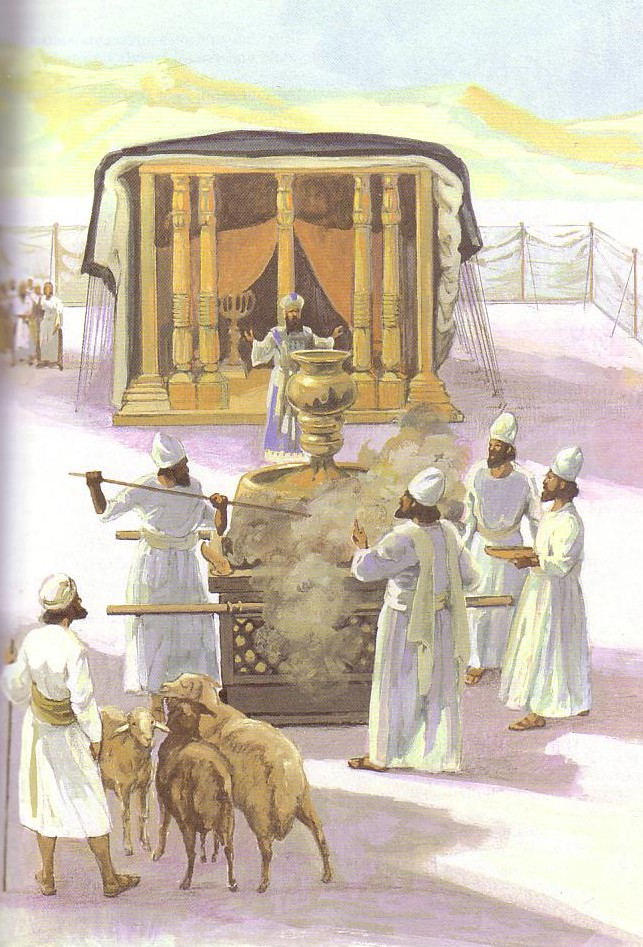 The Tabernacle
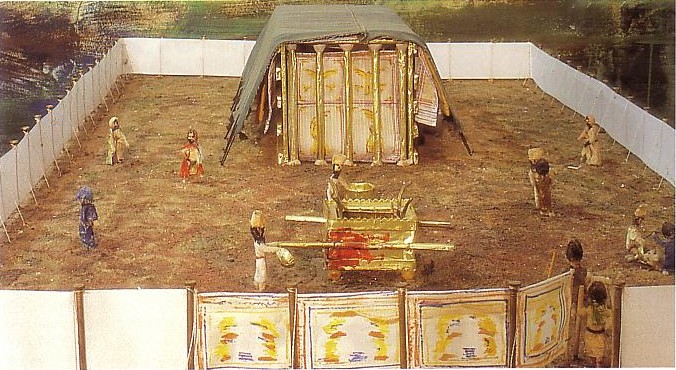 Solomon's Temple
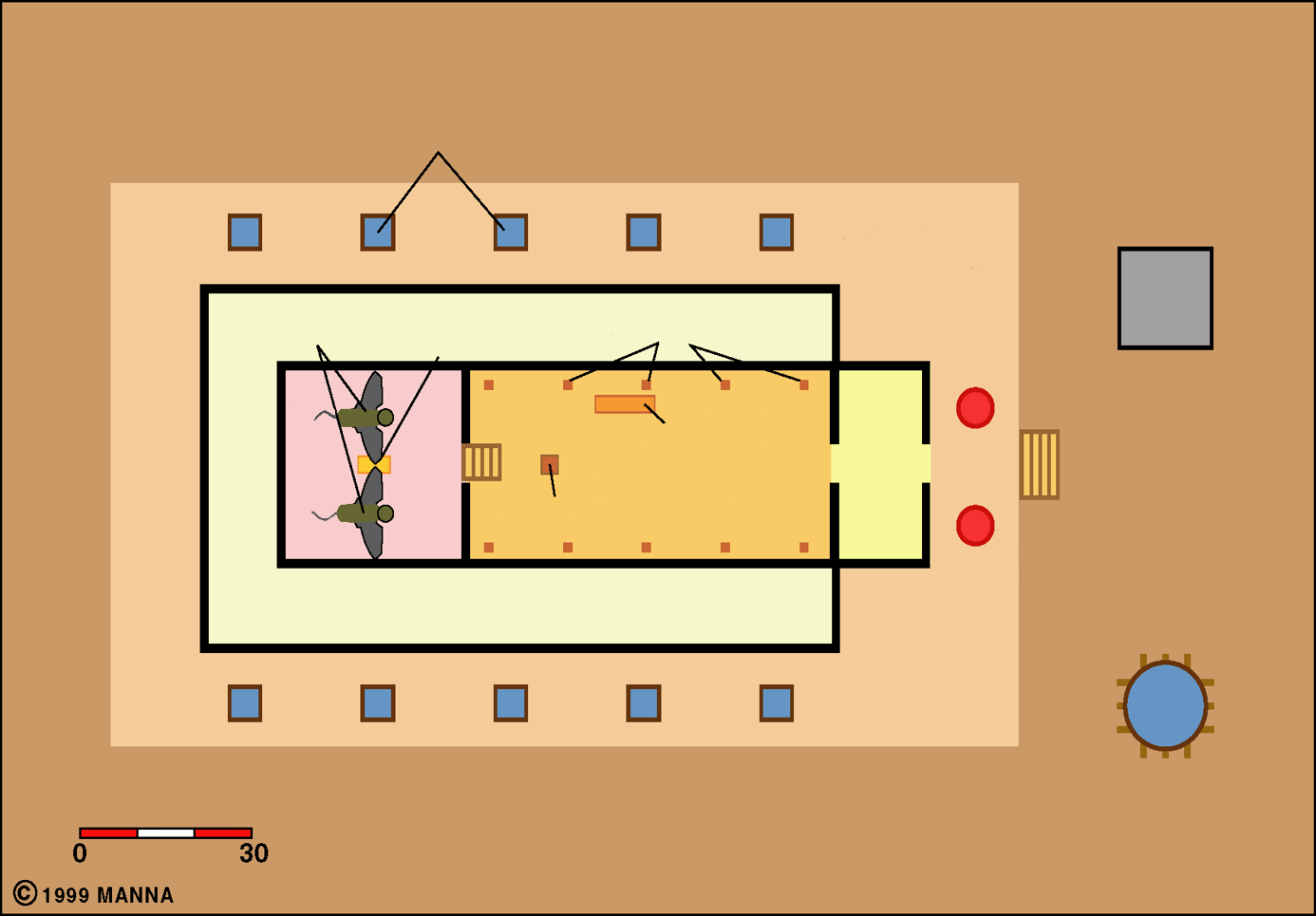 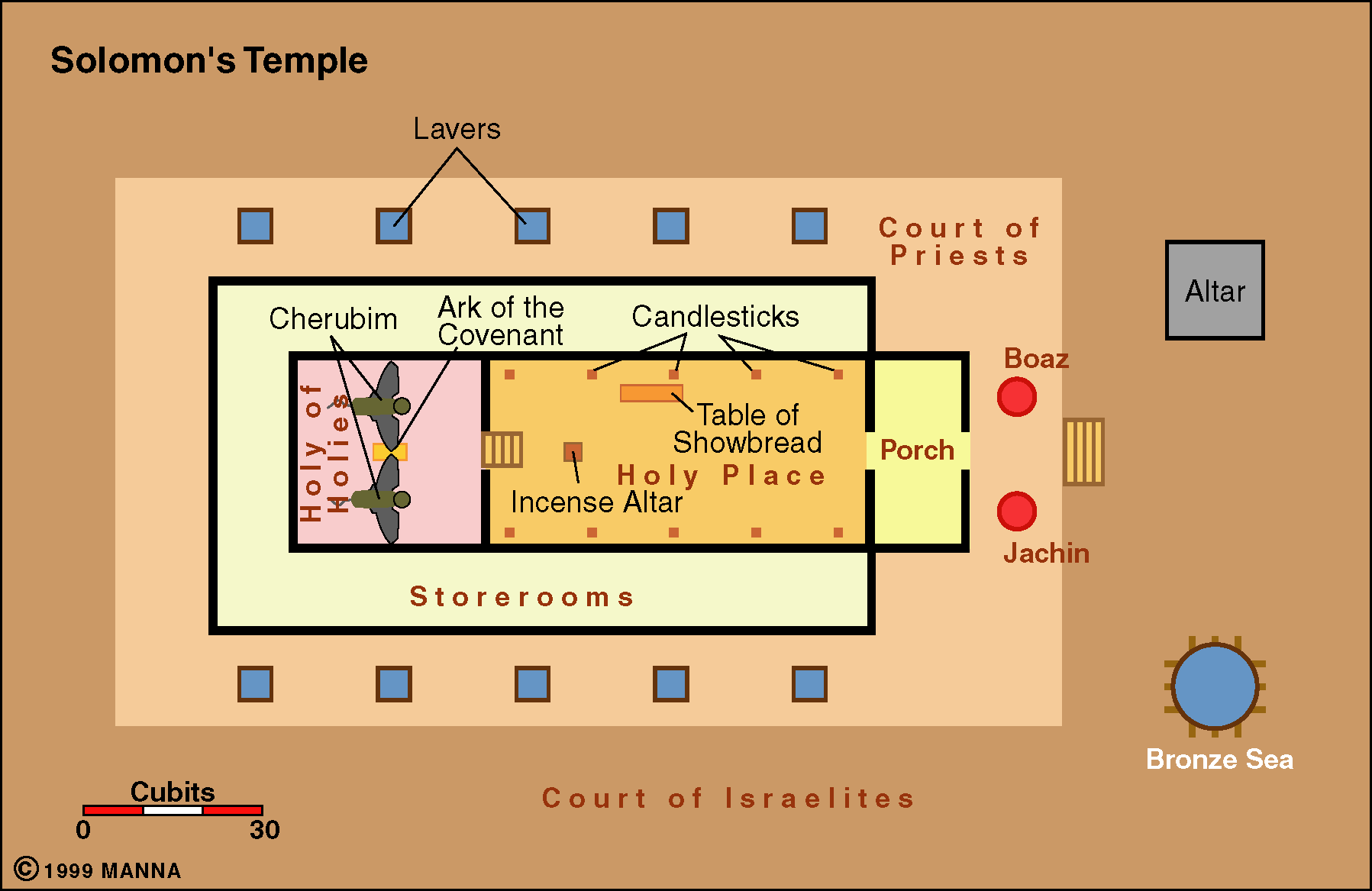 Lavers
Court of Priests
Altar
Ark of the Covenant
Candlesticks
Cherubim
Boaz
Table of Showbread
Holy of Holies
Porch
Holy Place
Incense Altar
Jachin
Storerooms
Bronze Sea
Cubits
Court of Israelites
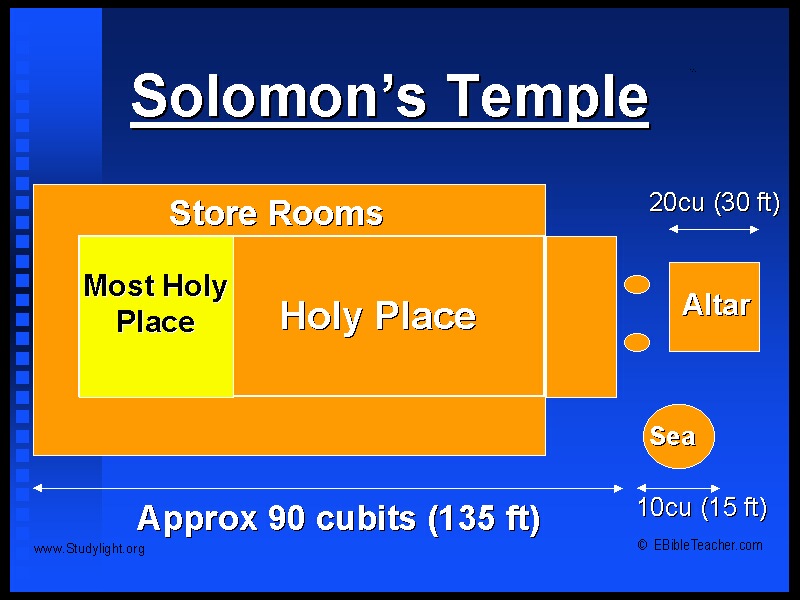 Solomon's Temple
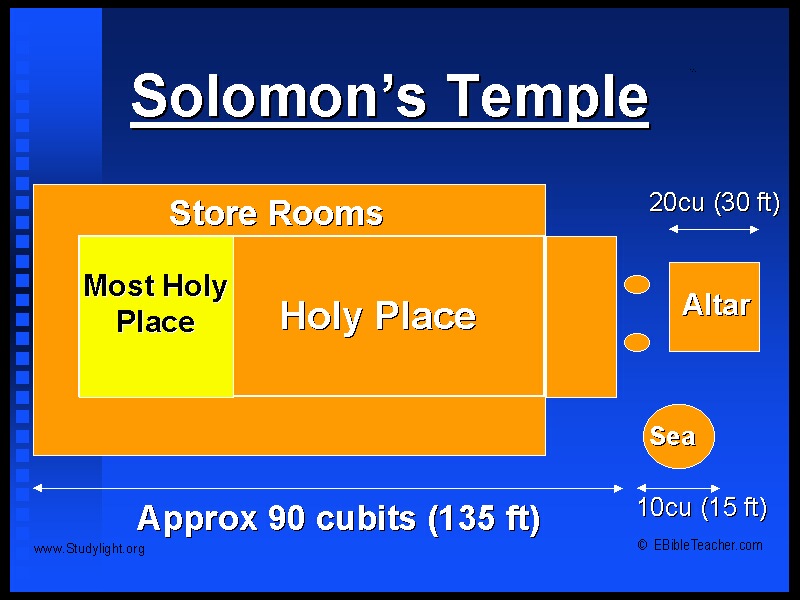 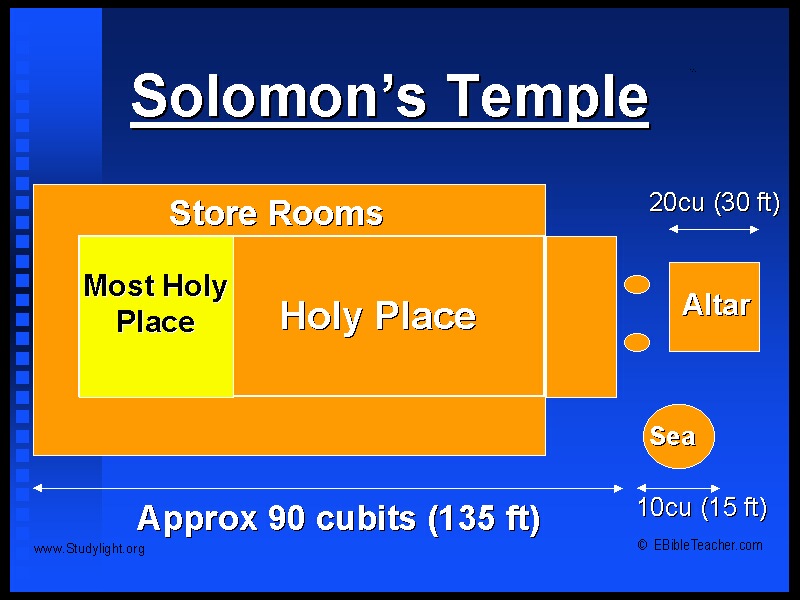 Store Rooms
20  cu.
(30 ft.)
Most Holy Place
Altar
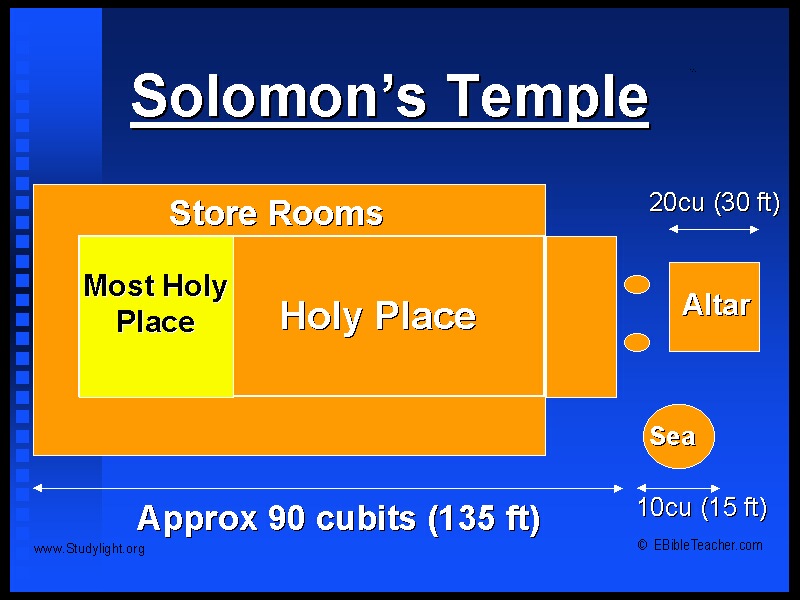 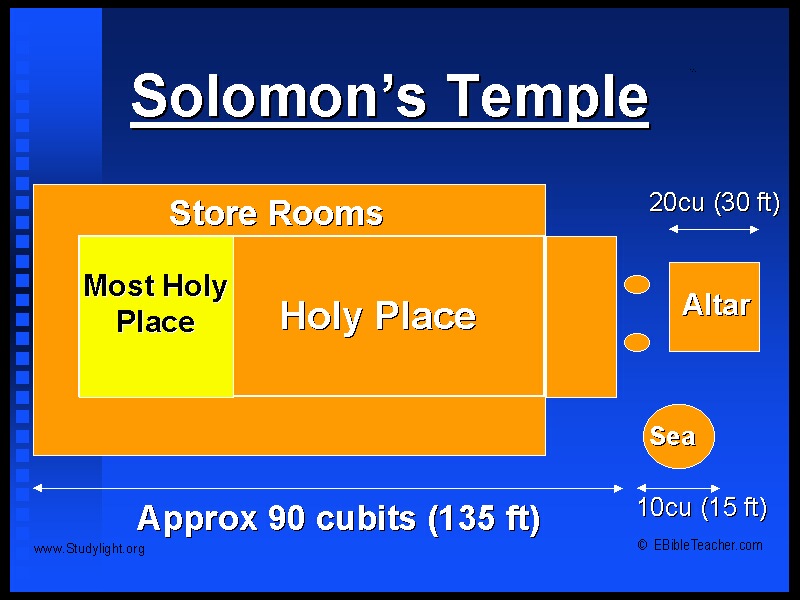 Holy Place
Sea
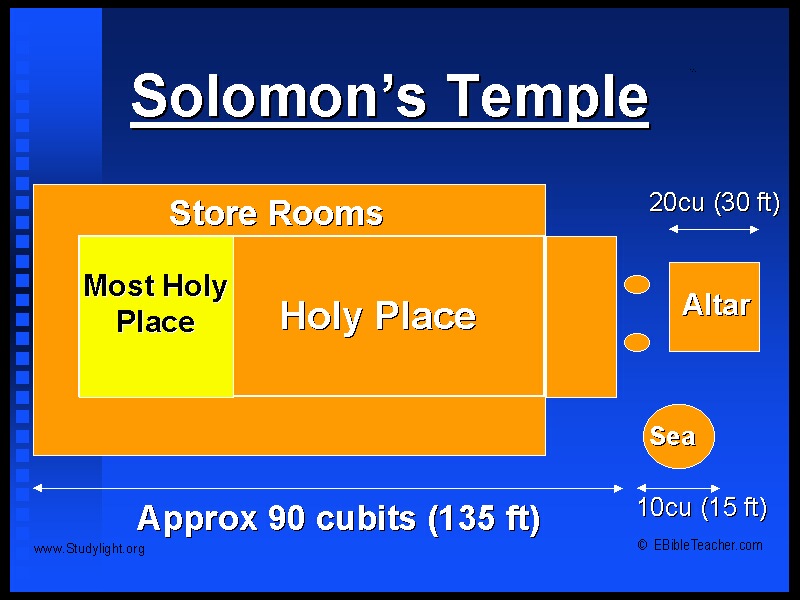 About 90 cubits (135 ft.)
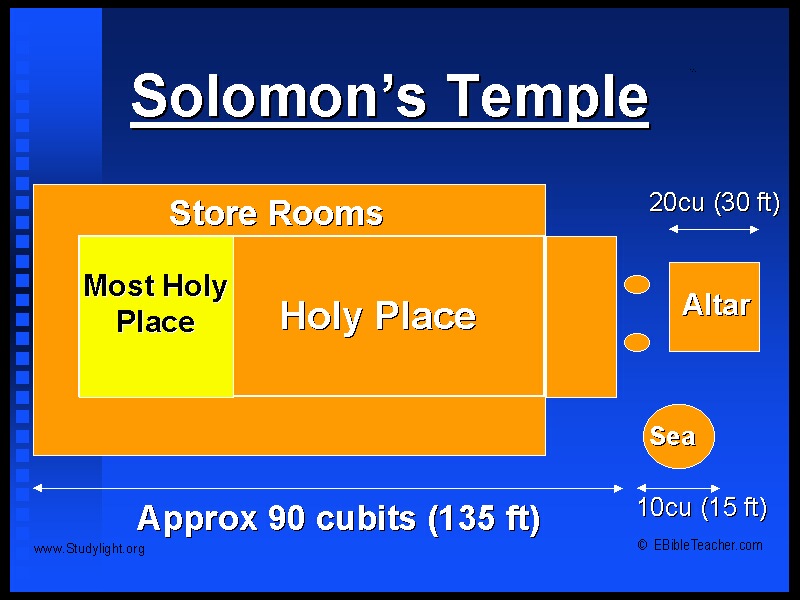 10 cu.(15 ft.)
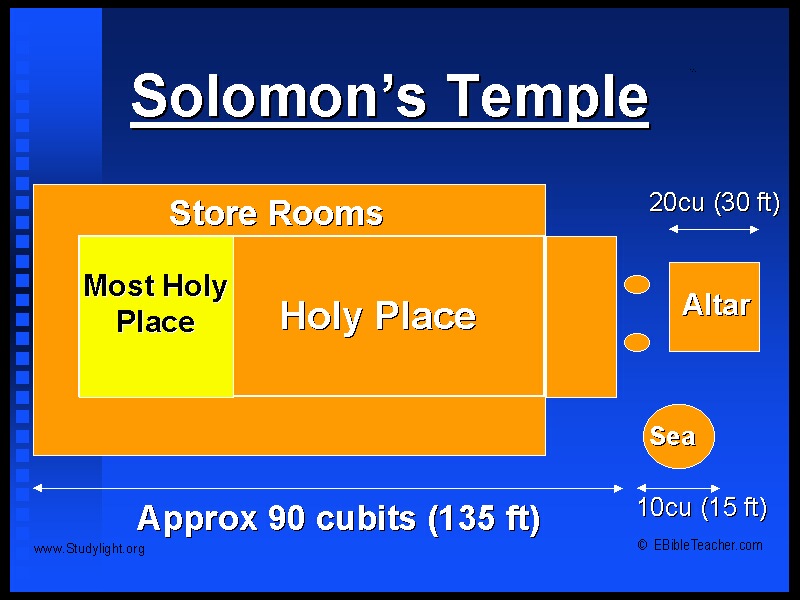 329
Revelation 11
11:2 Gentiles
329
Revelation 11
11:2 Holy City
330
Revelation 11
11:2 Forty-Two Months
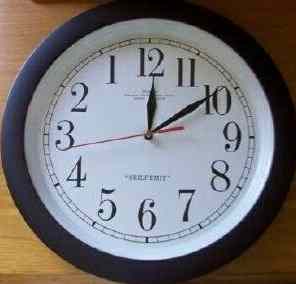 330
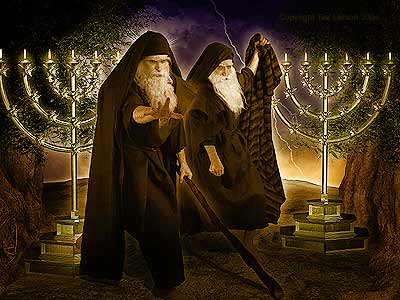 The Two Olive Trees (11:4)
330
Revelation 11
11:3 Two Witnesses
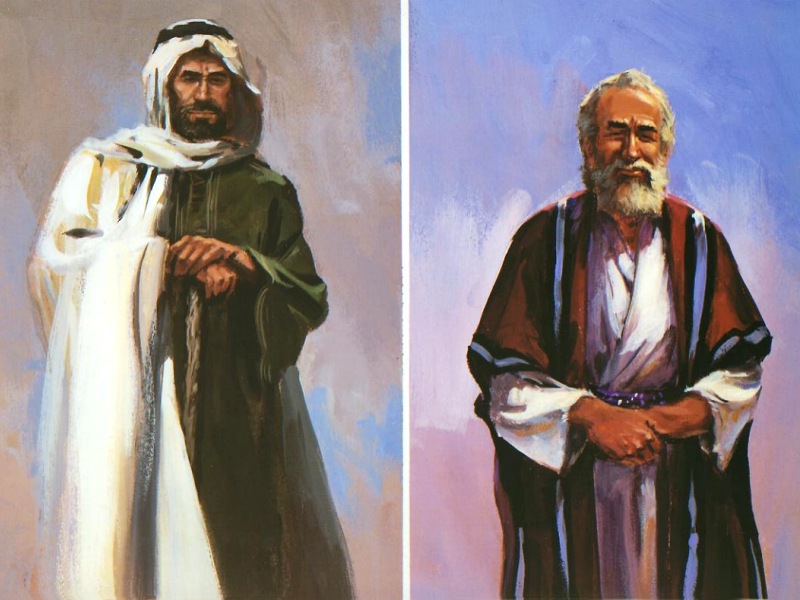 330
Revelation 11
11:8 Great City
330
Revelation 11
11:11-12 Resurrect Two Witnesses
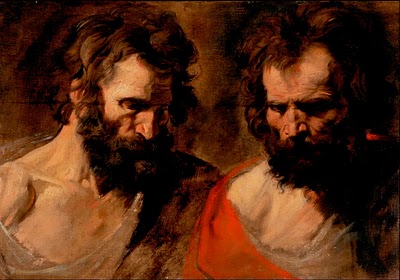 330
Let's now put each view into paragraph form like the passage
Symbolic Summary (Beale)
Revelation 11 - Beale (Symbolic)
330
1I was given a reed symbolizing the infallible promise of God's future presence and was told, "Go and protect God's escha-tological community (which is the temple of the church) until the parousia and protect the suffering covenant community and count the believers worshiping together in the temple community.  2But exclude God's true people, including Gentiles; do not protect this suffering covenant community of Gentiles and Jews because they are not protected from various forms of earthly harm (physical, economic, social, etc.).  They will attack and persecute the whole community of faith throughout the church age which is the initial form of the heavenly city, part of which is identified with believers living on earth for the eschatological period of tribulation.  3And I will give power to the church, and this whole community of faith will prophesy for the eschatological period of tribulation… [but after being killed] 8their bodies will lie in the street of Babylon or Rome which means the ungodly world [then they will receive] 11-12divine legitimization of a prophetic call.
Symbolic-Literal Summary (Osborne)
Revelation 11 - Osborne (Symbolic-Literal)
330
1I was given a reed like a measuring rod and was told, "Go and preserve the saints spiritually in the coming great persecution (but secondarily the church of all ages) in anticipation of their final victory and measure (preserve?) the [heavenly] altar of incense, and count the individual believers in the church or at the altar.  2But exclude the saints who are persecuted… because they have not been protected from Gentiles/nations as God delivers his followers into the hands of sinners for a time.  The saints will suffer incredibly in a physical sense in the people of God for the 'great tribulation' at the end of history.  3And I will give power to my witnessing church, and they will prophesy for 1,260 days, clothed in sackcloth… [but after being killed] 8their bodies will lie in the street of Jerusalem and Rome which secondarily refer to all cities that oppose God [then they will receive] 11-12a proleptic anticipation of the 'rapture' of the church.
330
Literal Summary (Thomas)
Revelation 11 - Thomas (Literal)
1I was given a reed like a measuring rod and was told, "Go and measure as a mark of God's favor the future temple in Jerusalem during the period just before Christ returns and the brazen altar of sacrifice in the court outside the sanctuary, and count the future godly remnant in Israel in the rebuilt temple.  2But do not measure as a mark of God's favor the wicked without God… because they have been excluded from God's favor [and are] a group [of non-Jews] in rebellion against God who will oppress the Jewish remnant.  They will trample on Jerusalem for the last half of Daniel's seventieth week.  3And I will give power to my two future prophets (probably Moses and Elijah), and they will prophesy for 1,260 days, clothed in sackcloth… [but after being killed] 8their bodies will lie in the street of Jerusalem [then three and a half days later will] 11-12be resurrected.
331
4 Interpretative Principles
Principle #2:
Be consistent with Daniel's parallel prophecy
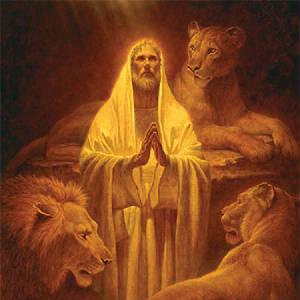 331
Ten-horned Beast
7-year covenant
1290/1260-day trial
Daniel
Revelation
Outline of Daniel
331
331
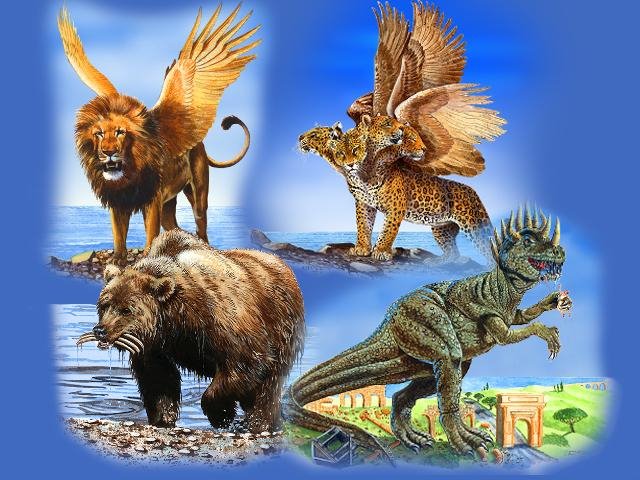 Nations in Daniel 7
Babylon
Greece
Rome
Medo-Persia
331
Beast 1: Winged Lion (Babylon)
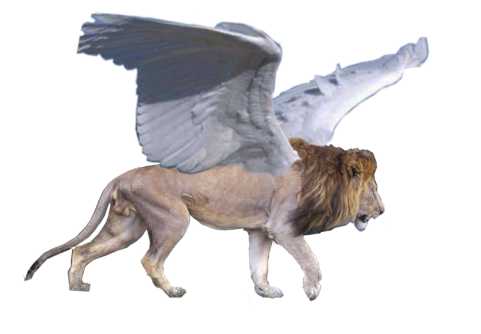 331
Beast 2: Bear (Medo-Persia)
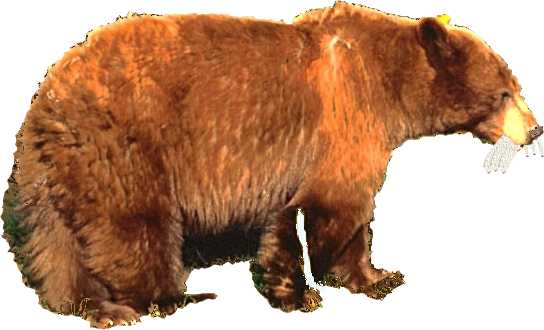 331
Beast 3: Leopard (Greece)
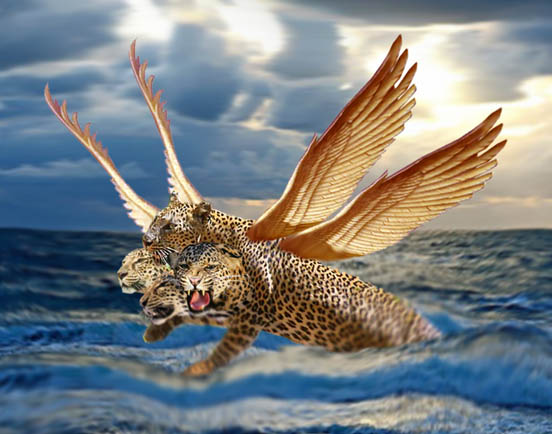 Beast 4: Terrifying (Rome)
331
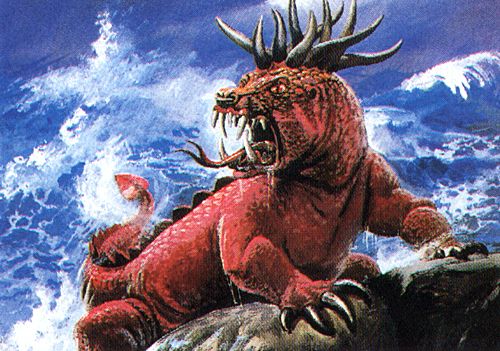 Daniel 7:7
331
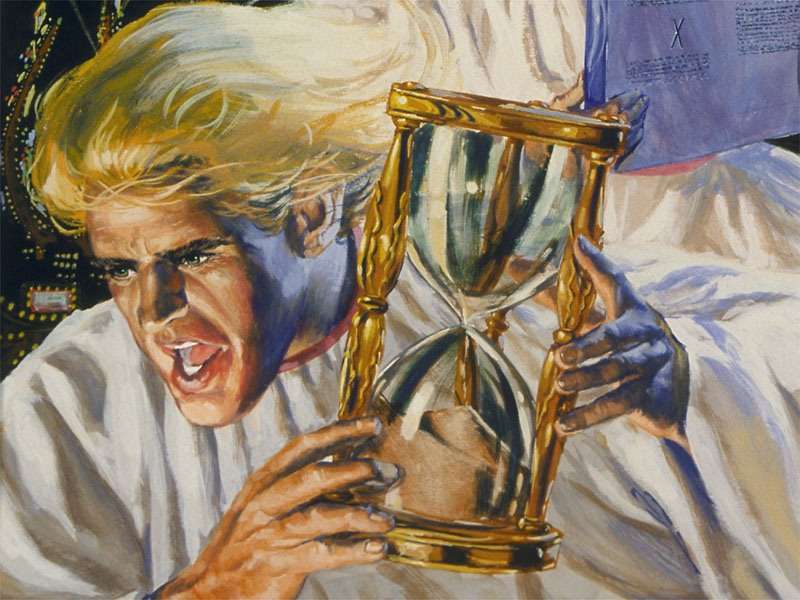 Little Horn on Beast 4 (Antichrist)
Daniel 7:8
332
Daniel's 70 Weeks (Dan. 9:24-27)
69 Weeks
444 BC
AD 33
332
Dating Daniel's Seventy Weeks
336
333
Chronology of the 70th "Week"
Adapted from J. Dwight Pentecost, Dallas Theological Seminary, 1988
Christ's Return Complete
Sign of Son of ManMatt. 24:30
Middle of the Week
1290 DAYS
3½ YEARS
Dan. 12:11
30 DAYS
30 DAYS
45 DAYS
Dan. 12:12
Election of BeastRev. 17:13
Covenant MadeDan. 9:27a
Covenant BrokenDan. 9:27b
3½ YEARS
3½ YEARS
1260 DAYS
2nd ADVENT
Rev. 11:3; 12:6
The Great Tribulation
The Tribulation
334
4 Interpretative Principles
Principle #3:
Assume a chronological order
Vừa thấy người, tôi ngã xuống chơn người như chết; nhưng người đặt tay hữu lên trên tôi, mà rằng: Đừng sợ chi, ta là Đấng trước hết và là Đấng sau cùng, 
là Đấng Sống, ta đã chết, kìa nay ta sống đời đời, cầm chìa khóa của sự chết và âm phủ. 
Vậy hãy chép lấy những sự ngươi đã thấy, những việc nay hiện có và những việc sau sẽ đến,
have seen
are
will take place
335
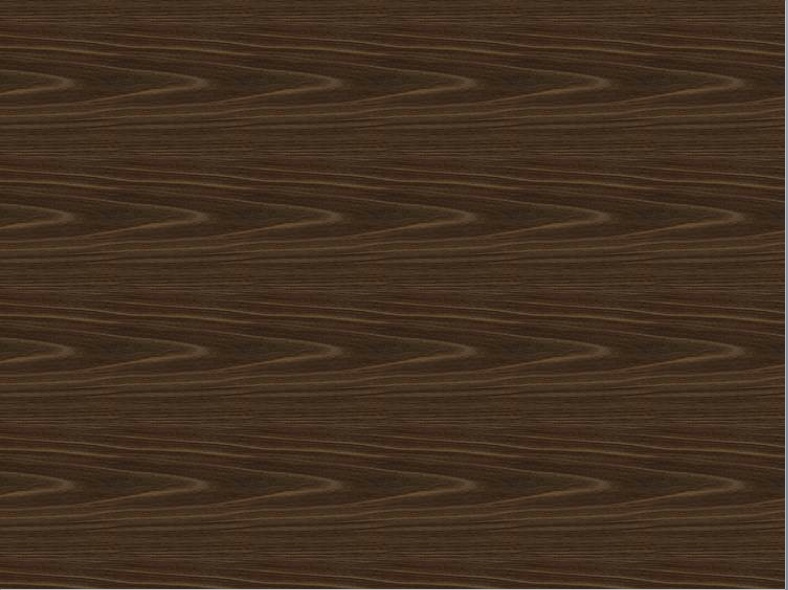 The Recapitulation Approach
Christ in the Midst of the Seven Lamp Stands (1–3)
Seven literal churches of Asia each depict conditions in congregations throughout the church age until Christ's return (1:7)
The Vision of Heaven and the Seven Seals (4–7)
Christ rules from heaven now (5:5-6) until the second coming (6:16-17) with the triumphant church (7:16-17)
The Seven Trumpets (8–11)
A series of church age judgments afflicts  the wicked (8–9) but the Church is protected (10–11) until the final judgment (11:15, 18)
The Persecuting Dragon (12–14)
A woman (the Church) bears a child (Christ) but the dragon (Satan) persecutes her (believers) until the second coming (14:14, 16)
The Seven Bowls (15–16)
The disappearance of islands and mountains (16:20) is the final judgment along with "events that… take place in connection with it"
The Fall of Babylon (17–19)
Babylon (the world system of seduction) exists during the entire church age until its destruction at Christ's second coming (19:11-21)
The Great Consummation (20–22)
The present age (20:1-6) is not a literal 1000 years, comes before chapter 19, and is followed by a general judgment and eternity
Modified Recapitulation Approach
STRUCTURE OF THE REVELATION TO JOHN
VERIFICATION & BLESSINGS
EPISTOLARY GREETINGS
VISION OF CHRIST
#
LETTERS
VISION OF
TO THE
Interlude
THE SIX SEALS
7
#1
GOD
CHURCHES
#
The
Interlude
7
#2
THE SIX TRUMPETS
Explanation
THE SEVEN LAST BOWLS
š
The
THE NEW
Final
JERUSALEM
Events
š
N
VISION OF CHRIST
View of Dr. Henry Baldwin, SBC
VERIFICATION & CURSES
EPISTOLARY CLOSING
335-337
Cycles:
Problems with Recapitulation
1. See rebuttals to the right of the Recapitulation diagram.
2. Does Christ's return really appear repeatedly in the book?
"The strongest argument for the recapitulation view is the observation of repeated combined scenes of consummative judgment and salvation found in various sections throughout the book" 

––G. K. Beale, The Book of Revelation, GIGTC (Grand Rapids: Eerdmans, 1999), 121
3. Judgments increasingly progress and intensify.
Bowls
Trumpets
Seals
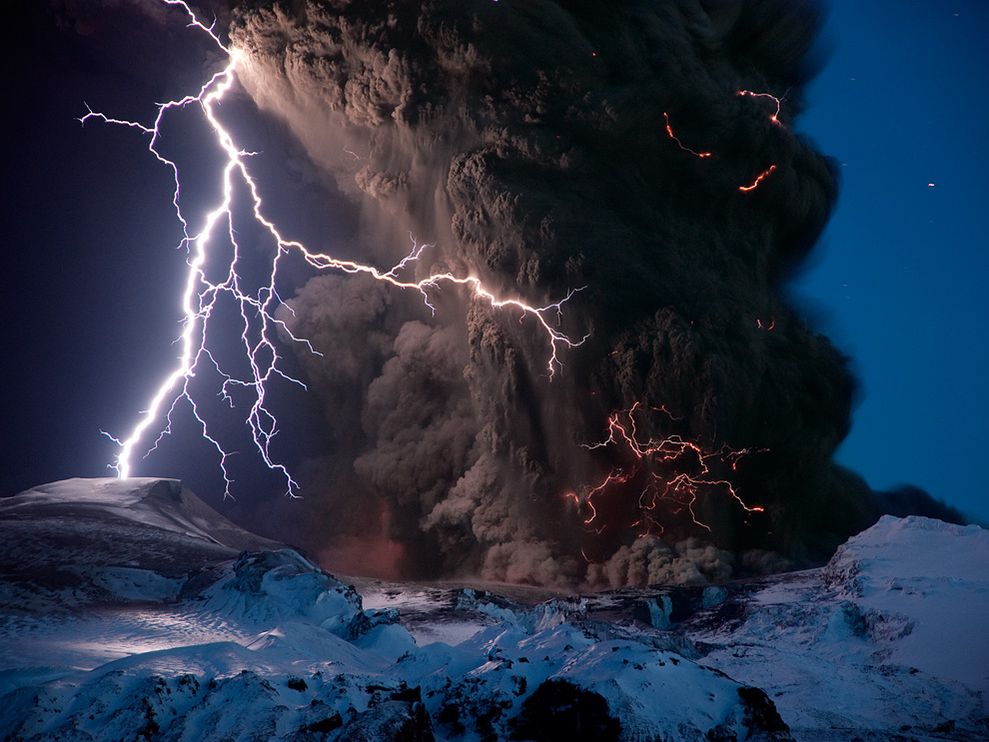 Recapitulation Critiqued
336
But 16:18-20 earthquake is even worse
Tôi nhìn xem, khi Chiên Con mở ấn thứ sáu, thì có một cơn động đất lớn; mặt trời bèn trở nên tối tăm như túi lông đen, cả mặt trăng trở nên như huyết. 
Rev 6:13  Các vì sao trên trời sa xuống đất, như những trái xanh của một cây vả bị cơn gió lớn lung lay rụng xuống. 
Rev 6:14  Trời bị dời đi như quyển sách cuốn tròn, và hết thảy các núi các đảo bị quăng ra khỏi chỗ mình;
Actually a meteor shower as not all the stars fall
But sky not replaced until 21:1
But 6:16 still has some mountains (cf. 16:20 "every island & mountain fled")
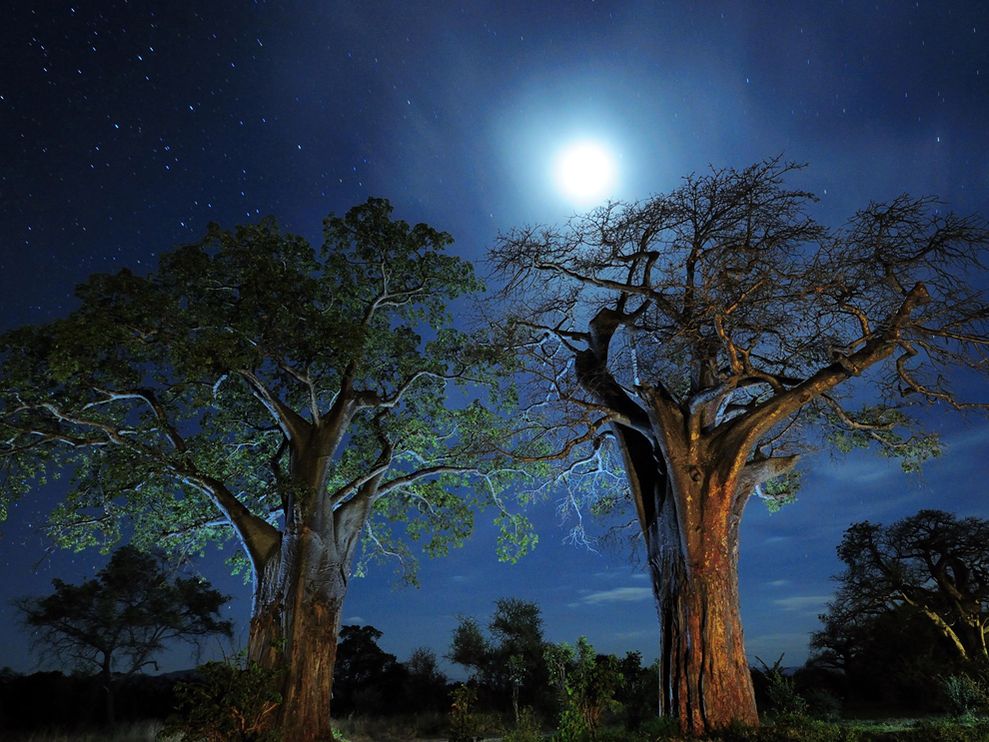 339
Do chapters 4–22 refer to the present age?
When did 25% of the world die (6:8)?
When was there an army of 200 million (9:16; 16:12-14)?
When has man witnessed 75-pound hail (16:21)?
Content of the Judgments
337
H O R S E S
W  O  E  S
Adapted from Robert Gromacki, NT Survey and H. Wayne House, Chronological & Background Charts of the NT, 19
338
Cycles:
Cast to earth (12:8-9)
Locked in Abyss (20:1)
Lake of Fire (20:10)
Problems with Recapitulation
"The strongest argument for the recapitulation view is the observation of repeated combined scenes of consummative judgment and salvation found in various sections throughout the book" 

––G. K. Beale, The Book of Revelation, GIGTC (Grand Rapids: Eerdmans, 1999), 121
But...
3. Judgments increasingly progress and intensify.
Bowls
Trumpets
Seals
Satan:
338
4 Interpretative Principles
Principle #4:
Use Revelation's inspired outline
chơn như đồng sáng đã luyện trong lò lửa, và tiếng như tiếng nước lớn. Tay hữu người cầm bảy ngôi sao; miệng thò ra thanh gươm nhọn hai lưỡi và mặt như mặt trời khi soi sáng hết sức. Vừa thấy người, tôi ngã xuống chơn người như chết; nhưng người đặt tay hữu lên trên tôi, mà rằng: Đừng sợ chi, ta là Đấng trước hết và là Đấng sau cùng, là Đấng Sống, ta đã chết, kìa nay ta sống đời đời, cầm chìa khóa của sự chết và âm phủ. Vậy hãy chép lấy những sự ngươi đã thấy, những việc nay hiện có và những việc sau sẽ đến,
have seen
are
will take place
340
Chronology of Revelation
"What you have seen"
(1:19a)
Rev. 1
"What is now"
(1:19b)
Rev. 2–3
"What will take place later"
(1:19c)
Rev. 4–22
Second Coming
Millennium
Vision of Christ
Church Age
Rapture3:10
Tribulation
4:1 – 19:10
Eternal State
First Half
Second Half
Great White Throne Judgment
Copyright 1989 Rick Griffith
Adapted from a chart by J. D. Pentecost
[Speaker Notes: The 3 main divisions of Revelation are summarized in 1:19
The 3 main cycles of judgment are squared in blue
The 4 parenthetical sections appear in parentheses within the scrolls.  They do not advance the chronology but add important information that is not associated with a particular judgment.]
321
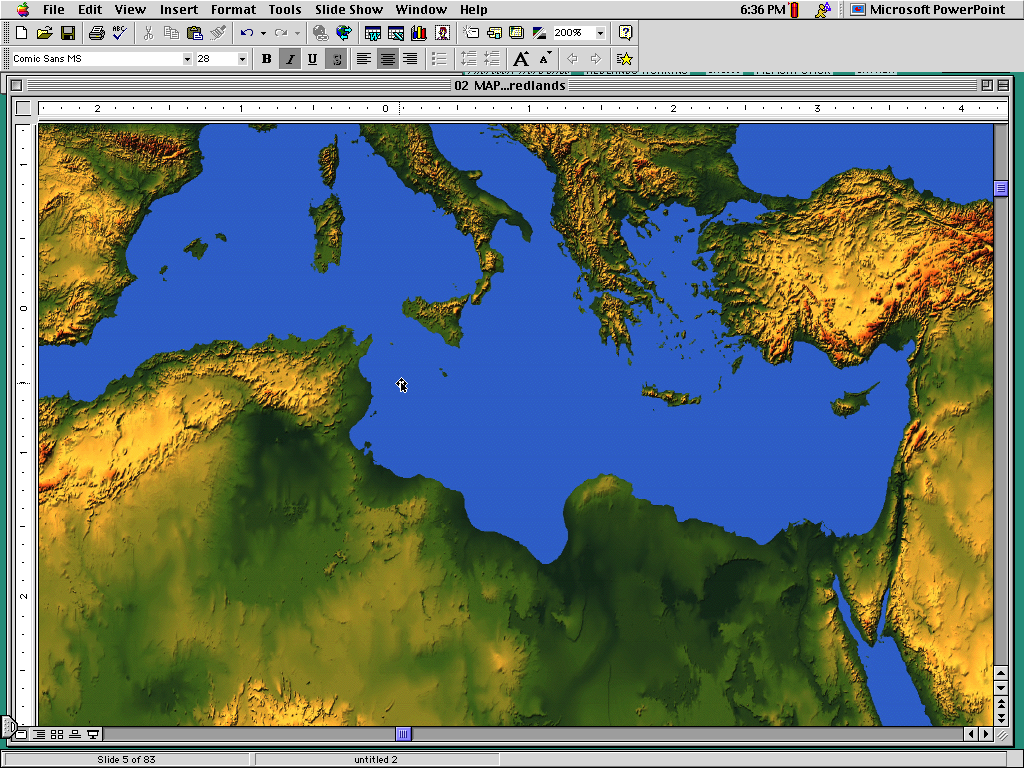 Internal Compromise
External Persecution
Patmos
Tôi là Giăng, là anh em và bạn của các anh em về hoạn nạn, về nước, về sự nhịn nhục trong Đức Chúa Jêsus, tôi đã ở trong đảo gọi là Bát-mô, vì cớ lời Đức Chúa Trời và chứng của Đức Chúa Jêsus.     Rev 1:9 Viet
The Twofold Context of the Book
[Speaker Notes: Two factors will help us understand the historical situation in AD 95 with these churches scattered throughout the Empire:
External persecution against the churches is noted in 1:9 [click] that began in Rome and spread by imperial edict
Internal compromise within most churches is rebuked in chapters 2-3: division, false teaching, sinful living, self-centered luxurious lifestyles, etc.
What evidence of internal compromise and eternal persecution do you see in your own experience today?  How can you relate?]
343
Summing Up the Whole Book
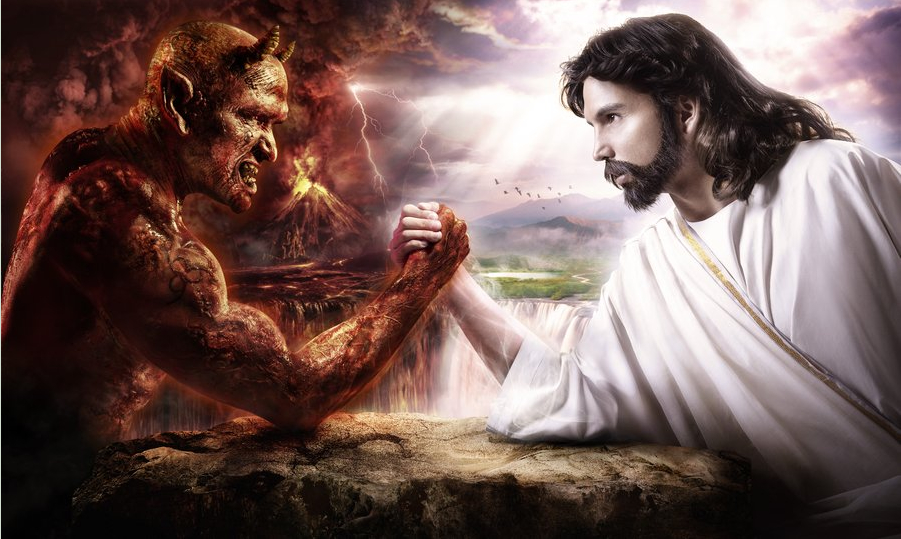 God discloses through John the sovereignty of Jesus Christ in His ultimate future triumph to encourage believers to persevere despite internal compromise and external opposition
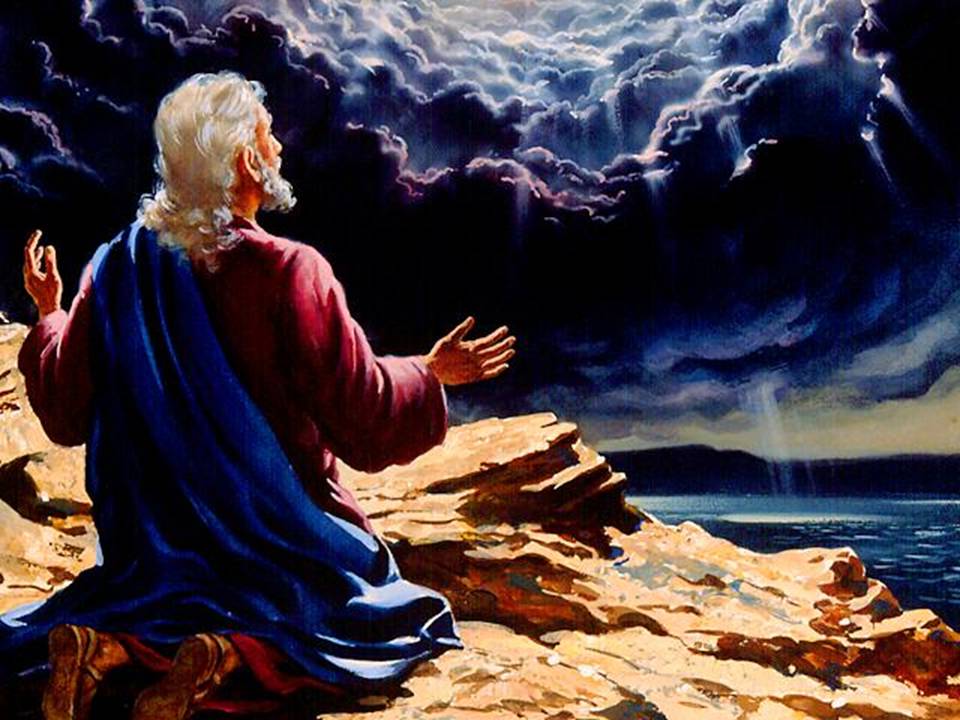 343
John at Patmos (1:9-10)
[Speaker Notes: "Tradition says that it was Domitian who sent John to the Isle of Patmos, a Roman penal colony off the coast of Asia Minor. This being the location of John's exile, perhaps it is not surprising that the word sea is found twenty-six times in his book" (Warren Wiersbe, Bible Exposition Commentary)]
Why should we know that Jesus rules the world?
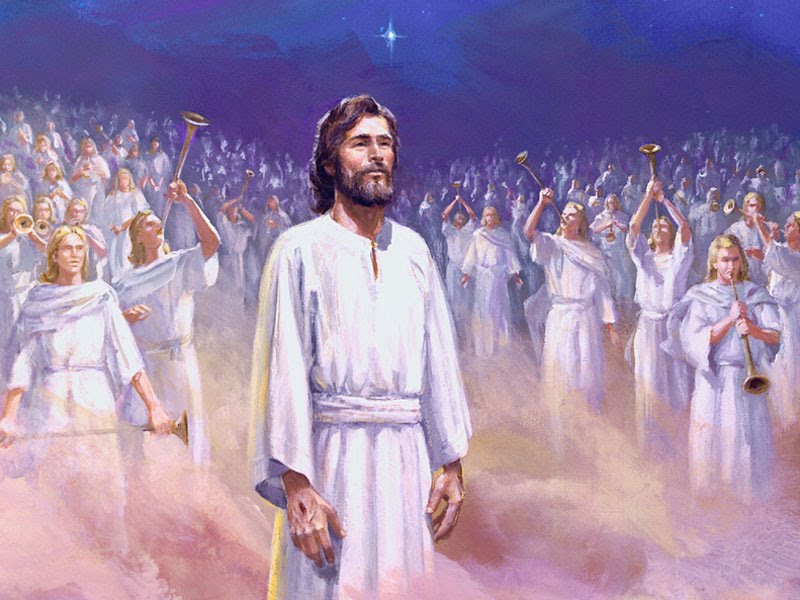 318
Why read Revelation?
Why worship Jesus?
Why see Jesus clearly?
343
I. Reading and obeying this Revelation of Christ's sovereignty brings blessing (1:1-3).
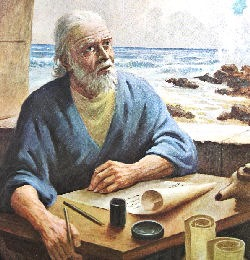 Christ's sovereignty over future events transmitted to John shows the prophecy as inspired (1:1-2)
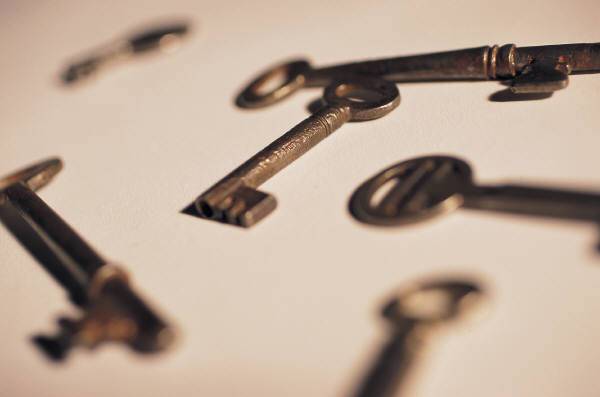 322
PointsH & I
God
Sự mặc thị của Đức Chúa Jêsus Christ mà Đức Chúa Trời đã ban cho Ngài đặng đem tỏ ra cùng tôi tớ Ngài những điều kíp phải xảy đến, thì Ngài đã sai thiên sứ đến tỏ những điều đó cho Giăng, tôi tớ Ngài, 
là kẻ đã rao truyền lời Đức Chúa Trời và chứng cớ của Đức Chúa Jêsus Christ, về mọi điều mình đã thấy. Rev 1:1,2 Viet
Jesus
Angel
John
Readers (servants)
[Speaker Notes: "How did the Lord convey the contents of this book to His servant? According to Revelation 1:1–2, the Father gave the revelation to the Son, and the Son shared it with the apostle, using "His angel" as intermediary. Sometimes Christ Himself conveyed information to John (Rev. 1:10ff); sometimes it was an elder (Rev. 7:13); and often it was an angel (Rev. 17:1; 19:9–10). Sometimes a "voice from heaven" told John what to say and do (Rev. 10:4). The book came from God to John, no matter what the various means of communication were; and it was all inspired by the Spirit" (Wiersbe, Be Ready, Bible Exposition Commentary).]
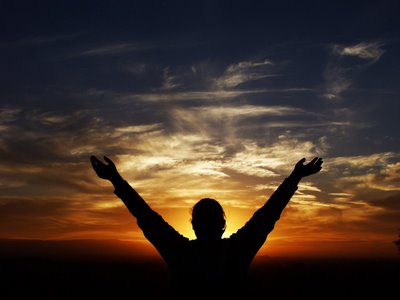 322
Characteristics
This is the only book in the Bible that promises a special blessing for reading it (1:3).
Phước cho kẻ đọc cùng những kẻ nghe lời tiên tri nầy, và giữ theo điều đã viết ra đây. Vì thì giờ đã gần rồi. Rev 1:3 Viet
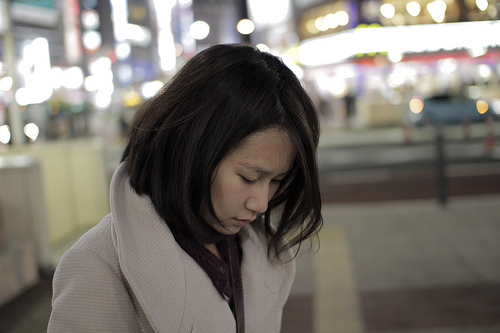 We often look down…
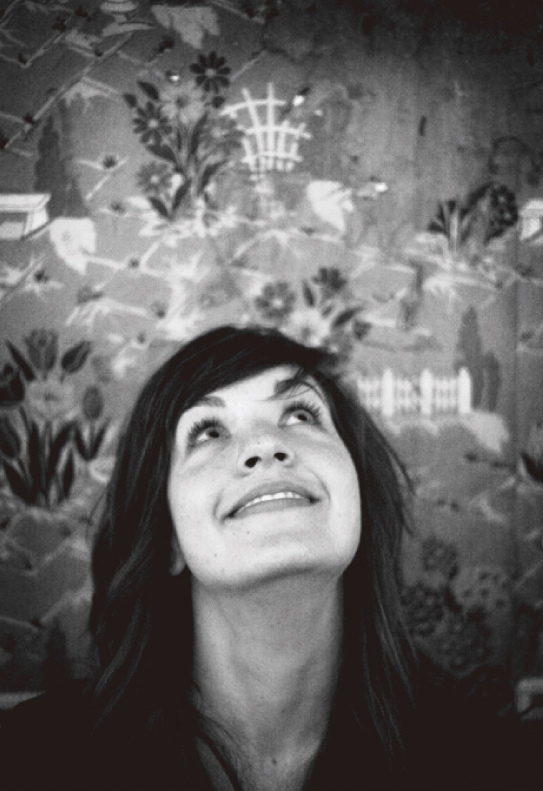 …so why should you look up and why worship Jesus during your struggle?
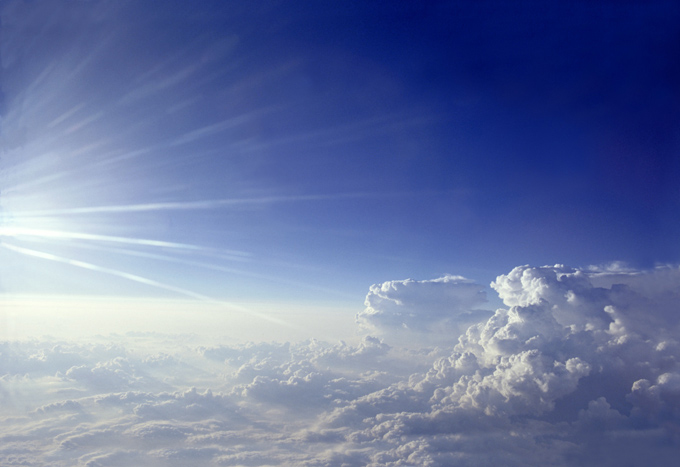 II.  We should worship the triune God because Christ will soon return (1:4-8).
GOD
"Grace and peace to you from the one who is, who always was, and who is still to come"
Father
Rev. 1:4-6
is
is not
is not
is
is
Son
Spirit
"and from Jesus Christ…"
"…from the sevenfold Spirit before his throne"
is not
H. Wayne House, Charts of Christian Theology and Doctrine, 45
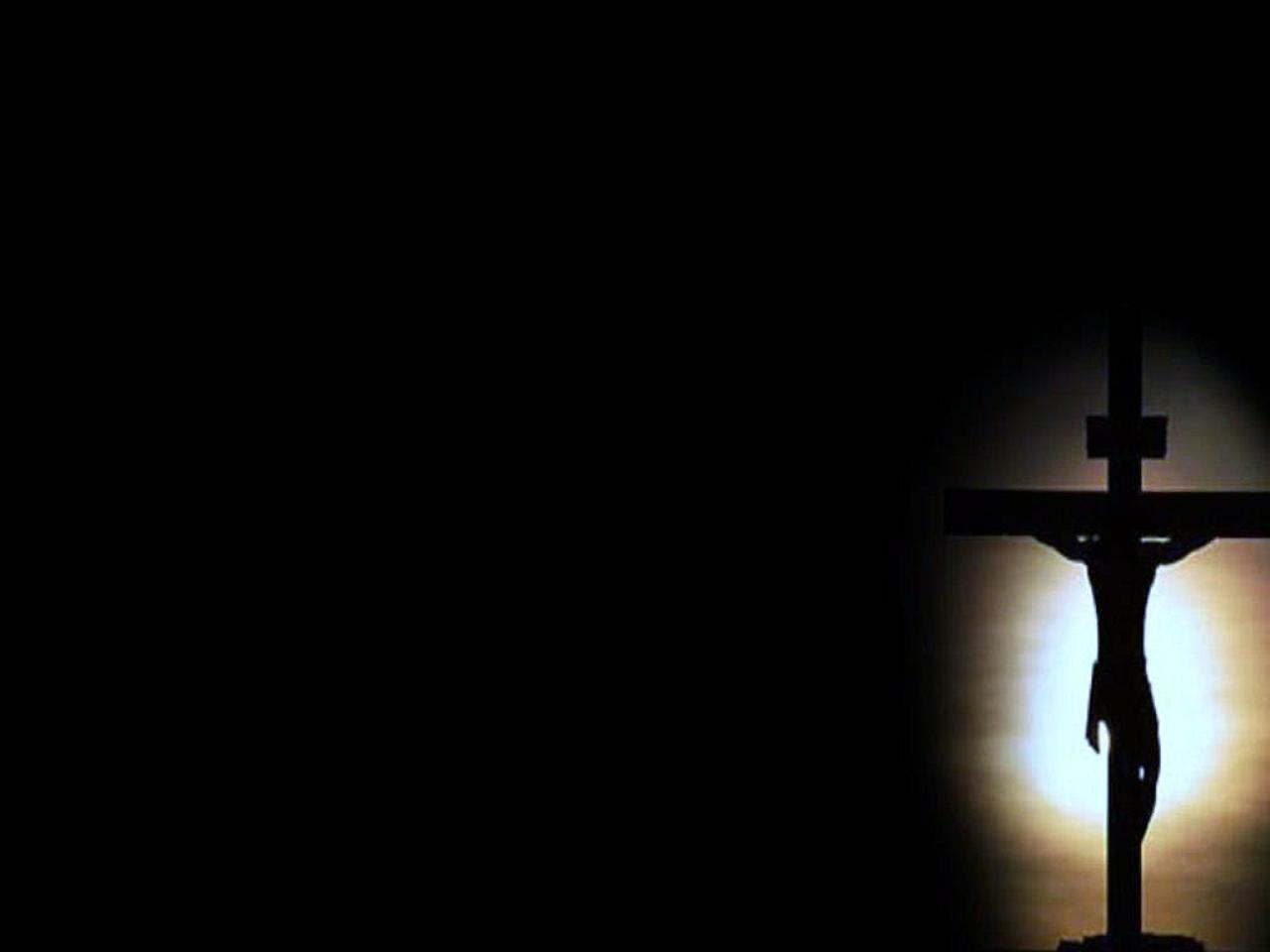 Redemption in Christ (1:5b-6)
" Rev 1:5  lại từ nơi Đức Chúa Jêsus Christ là Đấng làm chứng thành tín, sanh đầu nhứt từ trong kẻ chết và làm Chúa của các vua trong thế gian! 
Rev 1:6  Đấng yêu thương chúng ta, đã lấy huyết mình rửa sạch tội lỗi chúng tôi, và làm cho chúng ta nên nước Ngài, nên thầy tế lễ của Đức Chúa Trời và Cha Ngài, đáng được sự vinh hiển và quyền năng đời đời vô cùng! A-men.
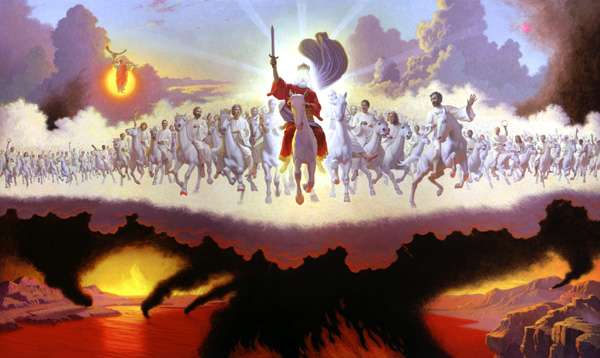 Rev. 1:7 VIET
cf. Zech. 12:10
Kìa, Ngài đến giữa những đám mây, mọi mắt sẽ trong thấy, cả đến những kẻ đã đâm Ngài cùng trông thấy; hết thảy các chi họ trong thế gian sẽ than khóc vì cớ Ngài. Quả thật vậy. A-men!
The Repentance of Israel
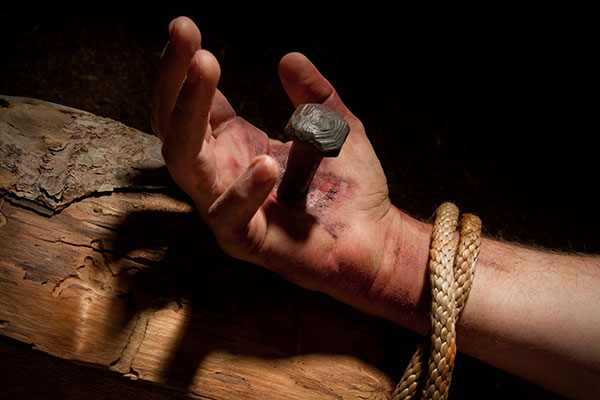 " Ta sẽ đổ thần của ơn phước và của sự nài xin ra trên nhà Đa-vít, và trên dân cư Giê-ru-sa-lem; chúng nó sẽ nhìn xem ta là Đấng chúng nó đã đâm; và chúng nó sẽ thương khóc, như là thương khóc con trai một, sẽ ở trong sự cay đắng vì cớ con đầu lòng. “
(Zech. 12:10 Viet).
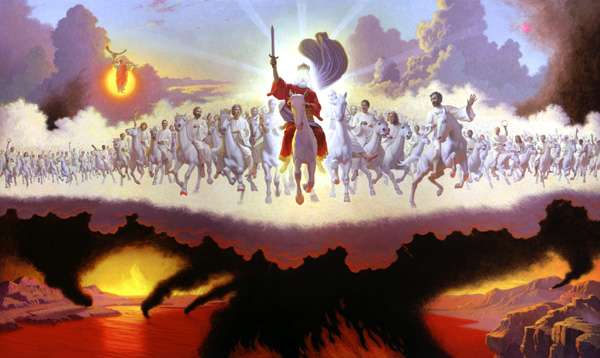 Rev. 1:7 NLT
cf. Zech. 12:10
"Look! He comes with the clouds of heaven. And everyone will see him— even those who pierced him. 	 And all the nations of the world will mourn for him. 	 Yes!  Amen!"
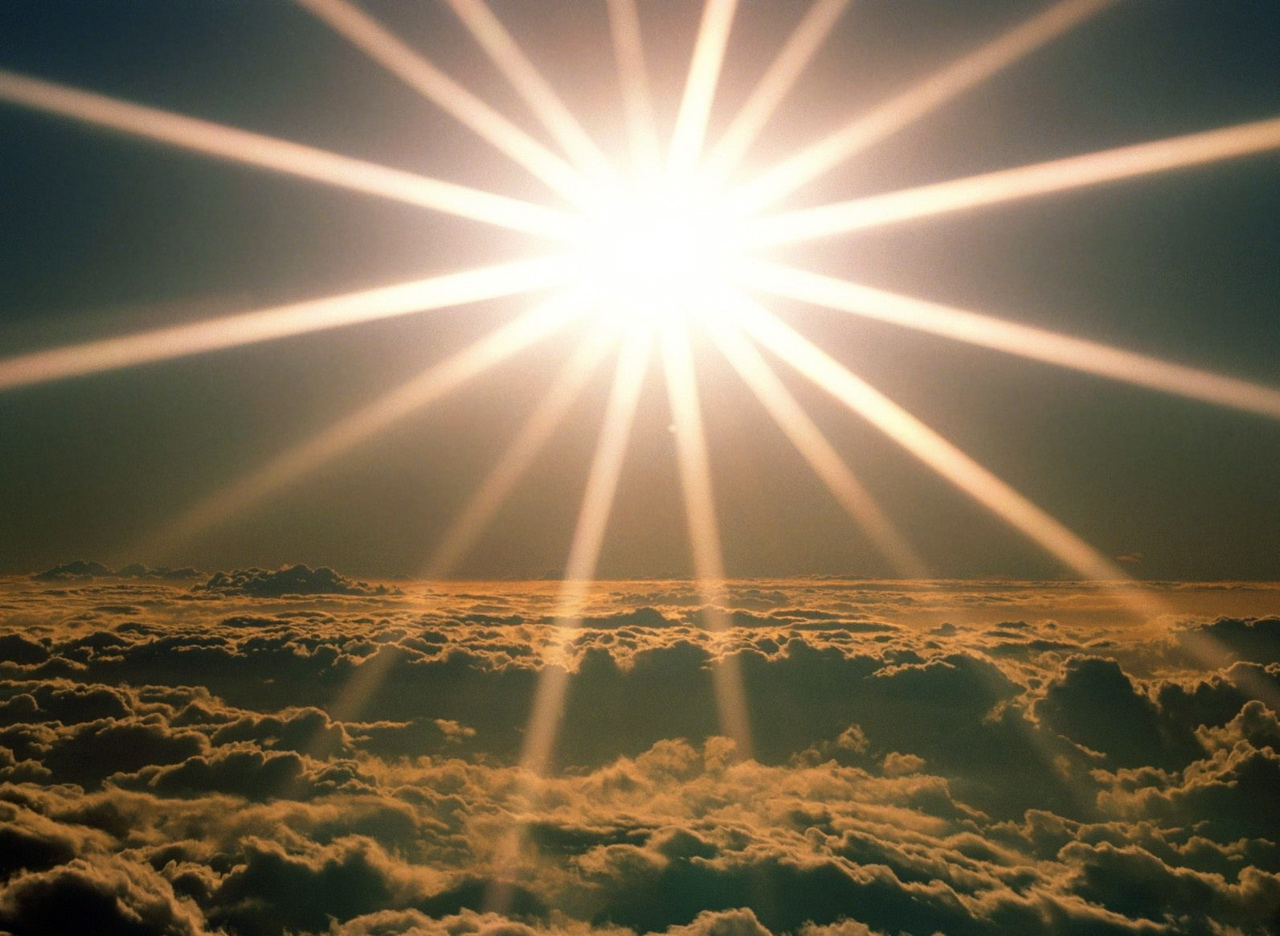 iii
Chúa là Đức Chúa Trời, Đấng Hiện Có, Đã Có, Và Còn Đến, là Đấng Toàn năng, phán rằng: Ta là An-pha và Ô-mê-ga. (1:8 Viet).
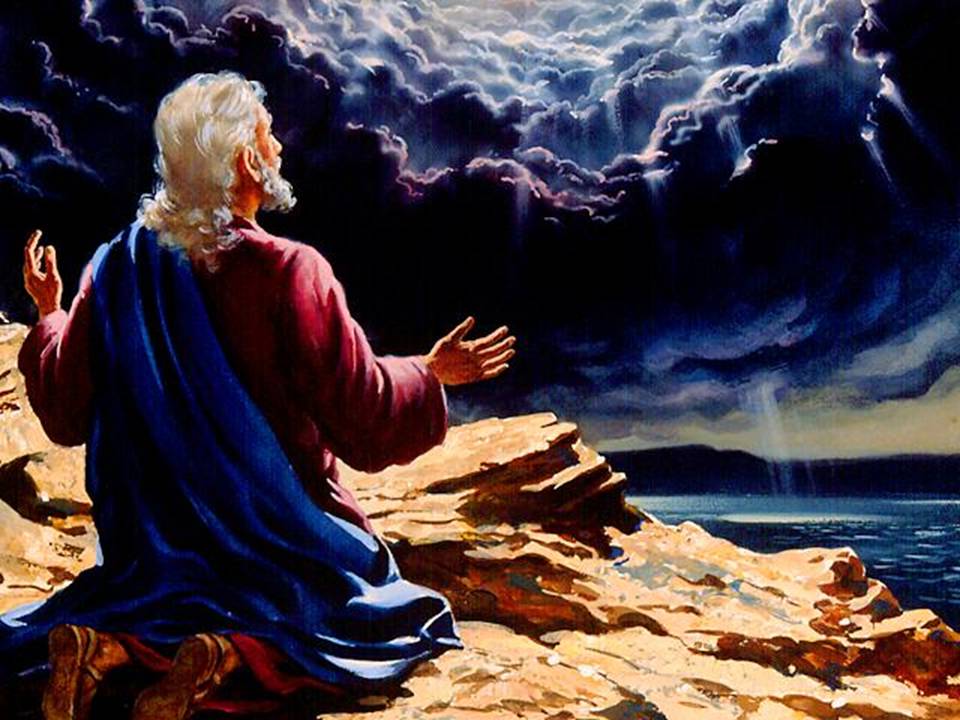 343
Why see Jesus clearly?
[Speaker Notes: "Tradition says that it was Domitian who sent John to the Isle of Patmos, a Roman penal colony off the coast of Asia Minor. This being the location of John's exile, perhaps it is not surprising that the word sea is found twenty-six times in his book" (Warren Wiersbe, Bible Exposition Commentary)]
III.  Seeing Christ glorified shows He can solve your problems (1:9-20).
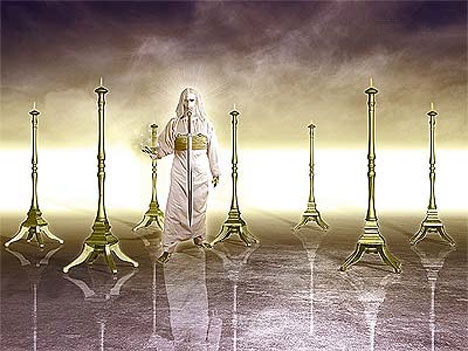 343
321
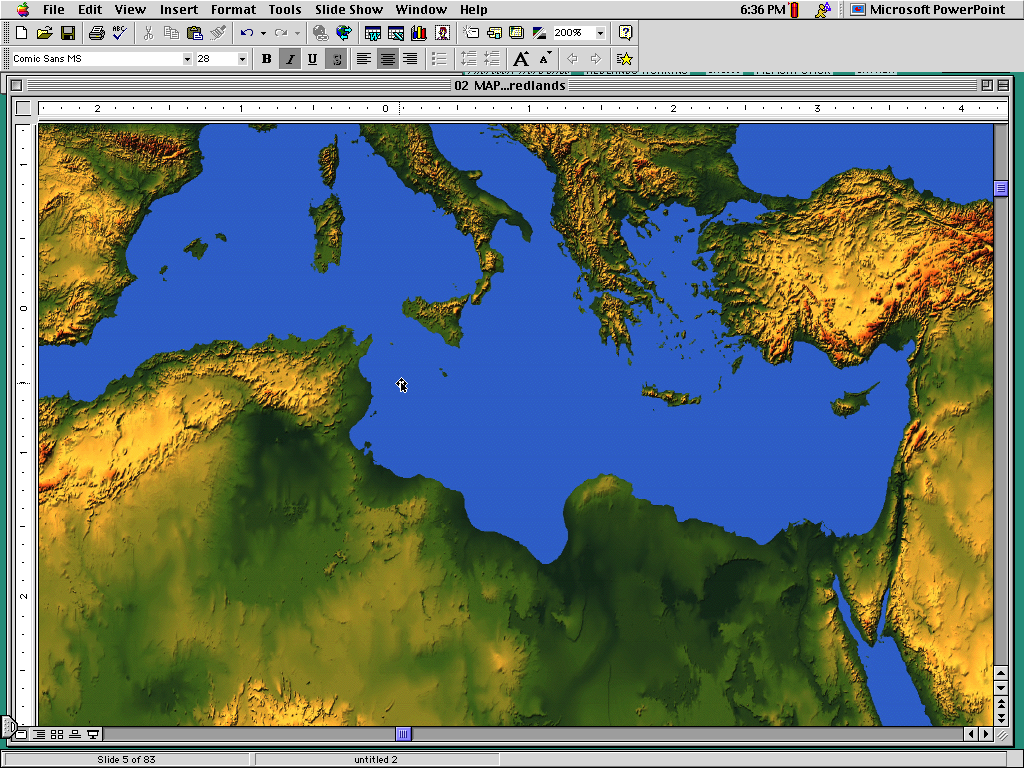 Internal Compromise
External Persecution
Patmos
"I, John, am your brother and your partner in suffering and in God's Kingdom and in the patient endurance to which Jesus calls us. I was exiled to the island of Patmos for preaching the word of God and for my testimony about Jesus"(Rev. 1:9 NLT)
The Twofold Context of the Book
[Speaker Notes: Two factors will help us understand the historical situation in AD 95 with these churches scattered throughout the Empire:
External persecution against the churches is noted in 1:9 [click] that began in Rome and spread by imperial edict
Internal compromise within most churches is rebuked in chapters 2-3: division, false teaching, sinful living, self-centered luxurious lifestyles, etc.
What evidence of internal compromise and eternal persecution do you see in your own experience today?  How can you relate?]
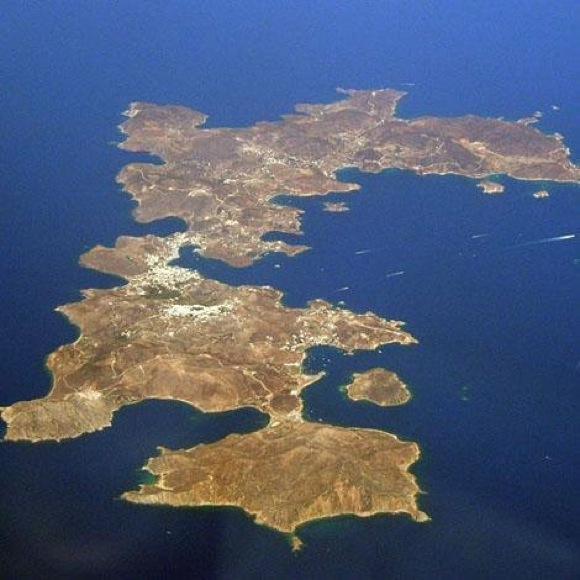 The Island of Patmos
[Speaker Notes: "The small island of Patmos is about 7.5 miles (12 km) long from north to south and at its widest is 6 miles (10 km) from east to west. It is the northernmost island of the Dodecanese. With an area of 13 square miles (35 sq. km) and a circumference of 25 miles (37 km), the volcanic island presents a largely rocky and treeless landscape" (http://www.bibleplaces.com/patmos.htm).]
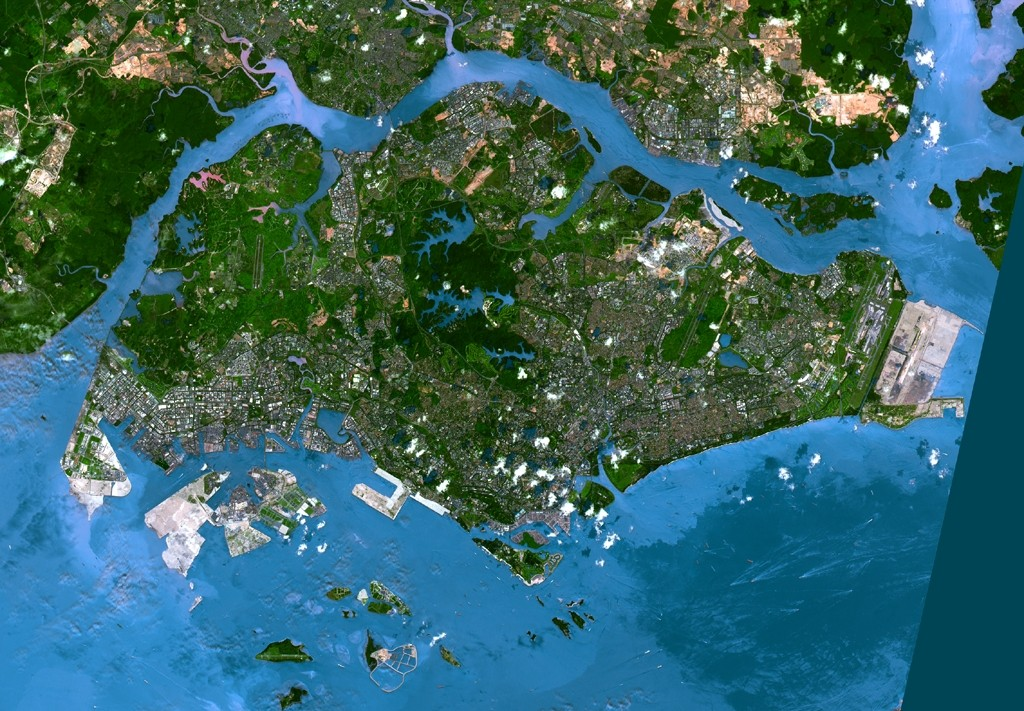 Satellite Comparison of Singapore with Patmos
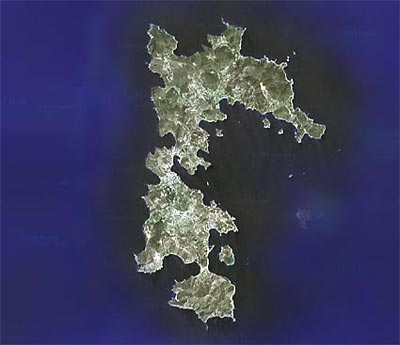 Patmos
Patmos Island
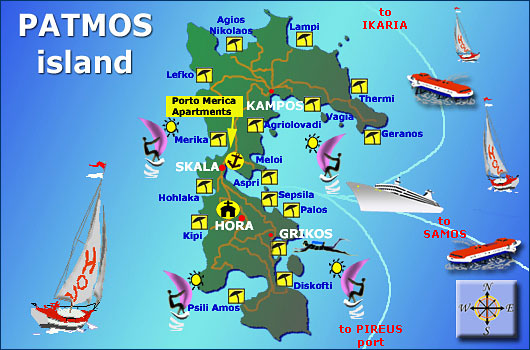 The Tourist Island of Patmos
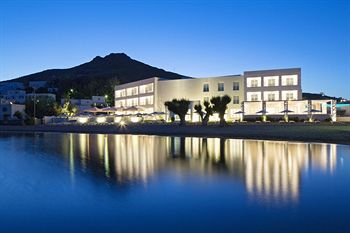 Luxury Hotels on Patmos
Monastery of St. John at Patmos
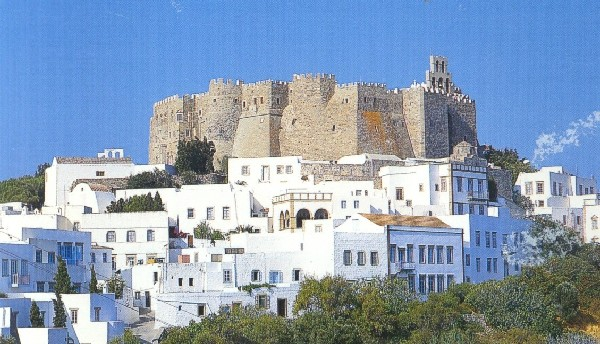 [Speaker Notes: "The most imposing building on the island is the Monastery of St. John the Theologian. Constructed by Christodoulos in 1088, the monastery is located in the town of Chora overlooking the harbor. With walls 50 feet (15 m) high, it was built like a fortress because of the threat from pirates. The monastery was built on top of the remains of a 4th century AD church and an earlier temple of Artemis. An inscription that mentions the temple of Artemis is displayed in the monastery's museum" (http://www.bibleplaces.com/patmos.htm).]
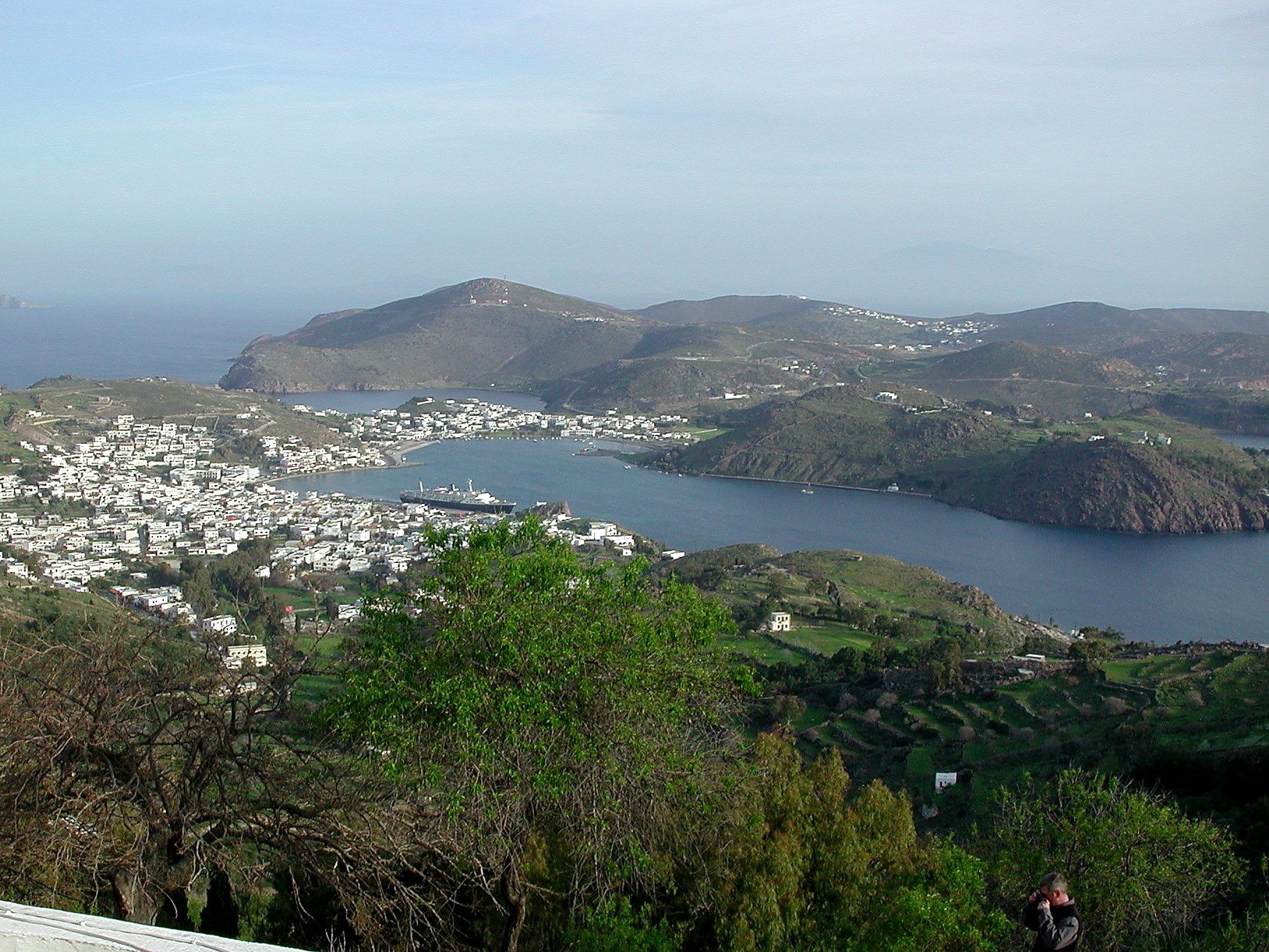 John's View from the Top
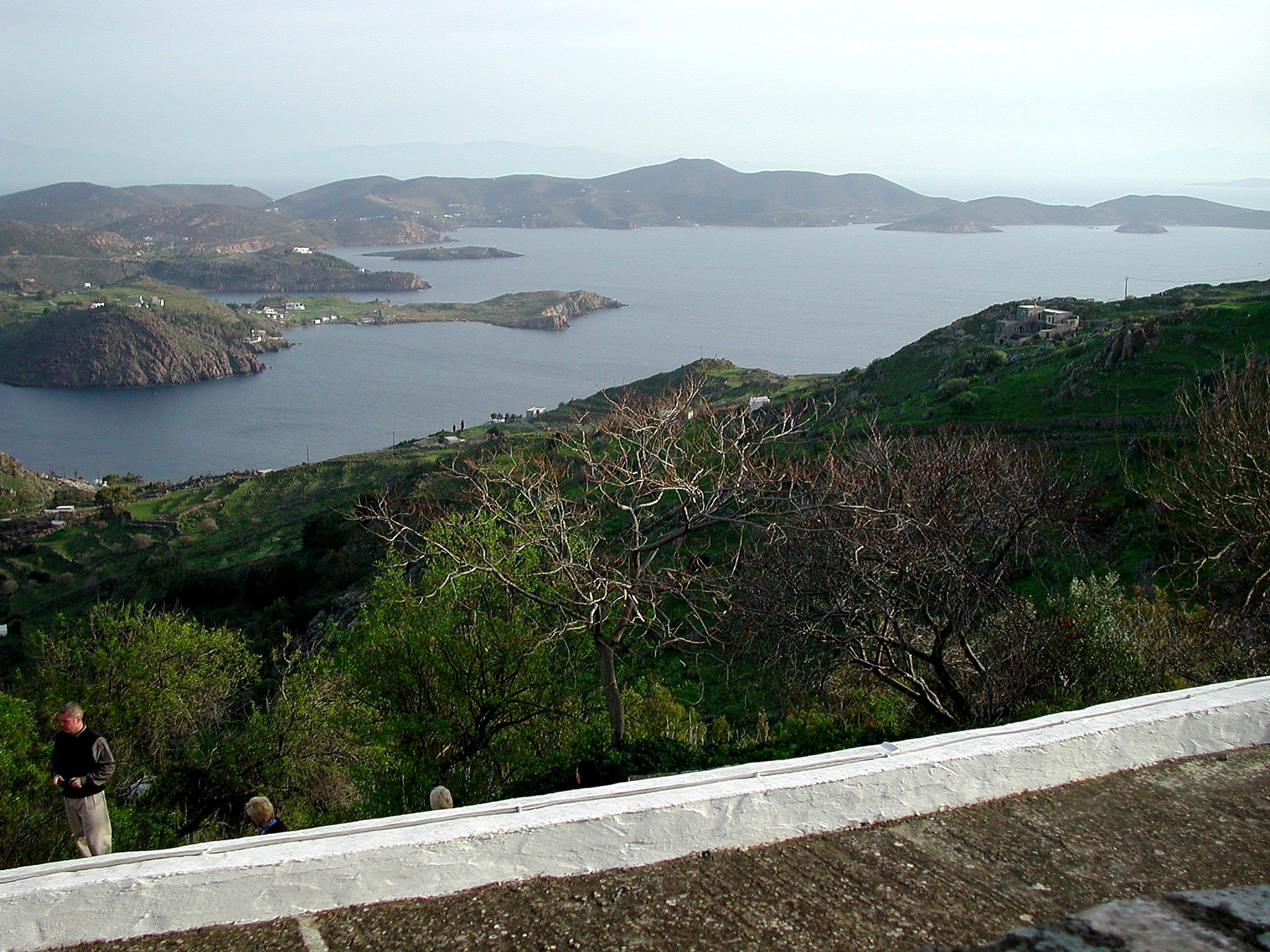 John's View from the Top
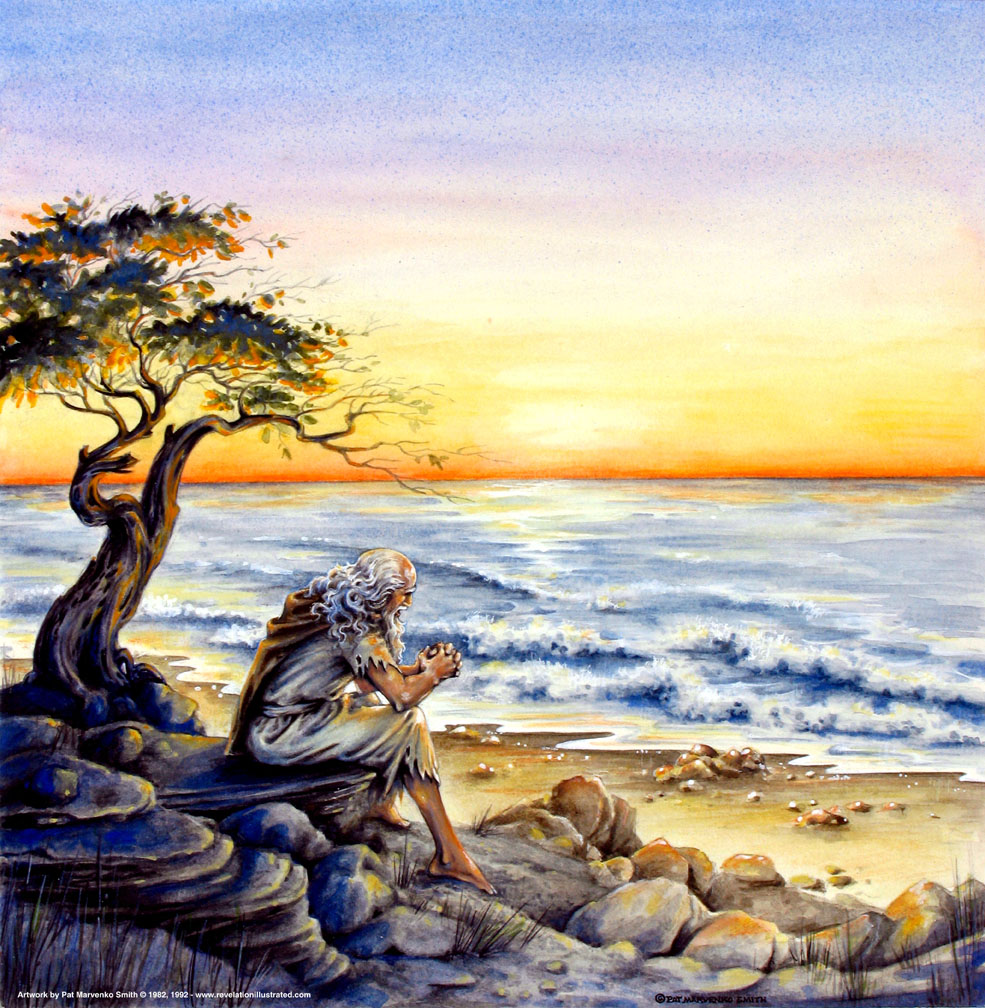 319
"… Nhằm ngày của Chúa, …" (1:10)
Sunday?
The "Day of the LORD"?
OT Survey 638-639
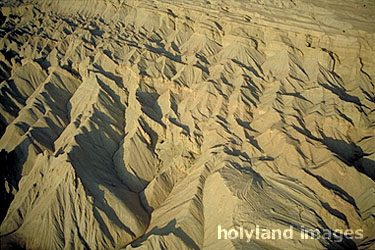 The Day of the LORD
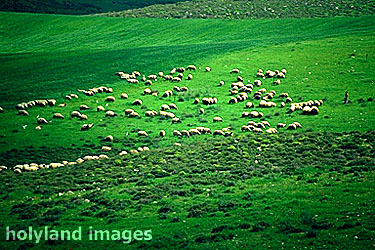 Judgment
+
Blessing
Tribulation
Millennium
Rev. 6–19
Rev. 20
7 years
1000 years
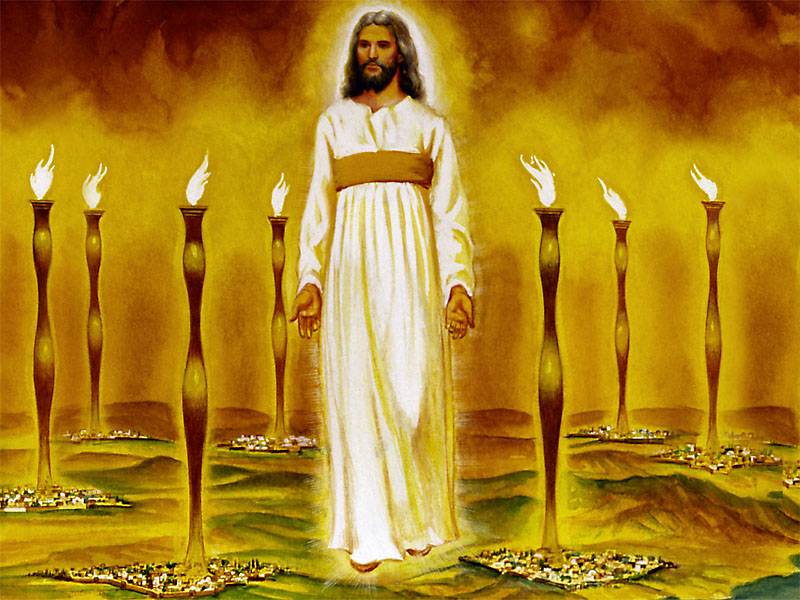 343
John's vision of the glorified Christ proves He can handle the Church's internal and external problems (1:12-16)
[Speaker Notes: "Christ's garments are those of a Judge-King, One with honor and authority. The white hair symbolizes His eternality, "the Ancient of Days" (Dan. 7:9, 13, 22). His eyes see all (Rev. 19:12; Heb. 4:12), enabling Him to judge righteously. His feet of burning brass also suggest judgment, since the brazen altar was the place where the fire consumed the sin offering. The Lord had come to judge the churches, and He would also judge the evil world system. 
The "sound of many waters" (Rev. 1:15) makes me think of Niagara Falls! Perhaps two ideas are suggested here: (1) Christ gathers together all the "streams of revelation" and is the Father's "last Word" to man (Heb. 1:1–3); (2) He speaks with power and authority and must be heard. The sword from His mouth certainly represents the living Word of God (Heb. 4:12; Eph. 6:17). He fights His enemies by using His Word (Rev. 2:16; 19:19–21)" (Wiersbe).]
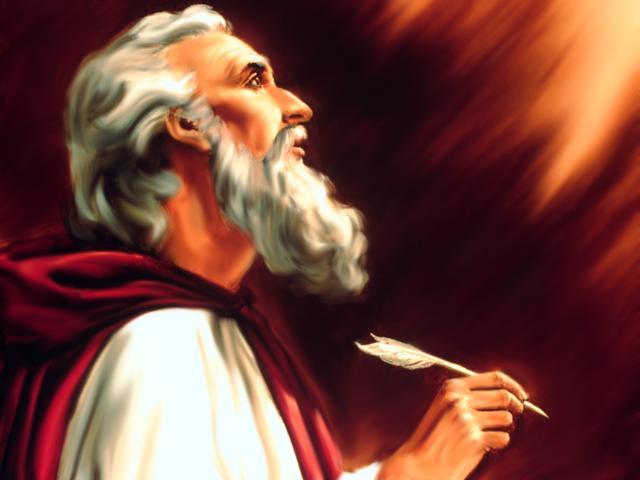 1:12 
1:17 
4:1 
5:1 
5:2 
5:6 
5:11 
6:1 
6:2 
6:5 
6:8 
6:9 
6:12 
7:1 
7:2 
7:9 
8:2 
8:13 
9:1 
9:17 
10:1 
10:5
13:1 
13:2 
13:11 
14:1 
14:6 
14:14 
15:1 
15:2 
15:5 
16:13 
17:3 
17:6 
18:1
19:11 
19:17 
19:19 
20:1 
20:4 
20:11 
20:12 
21:1 
21:2 
21:22
p. 322 Point B
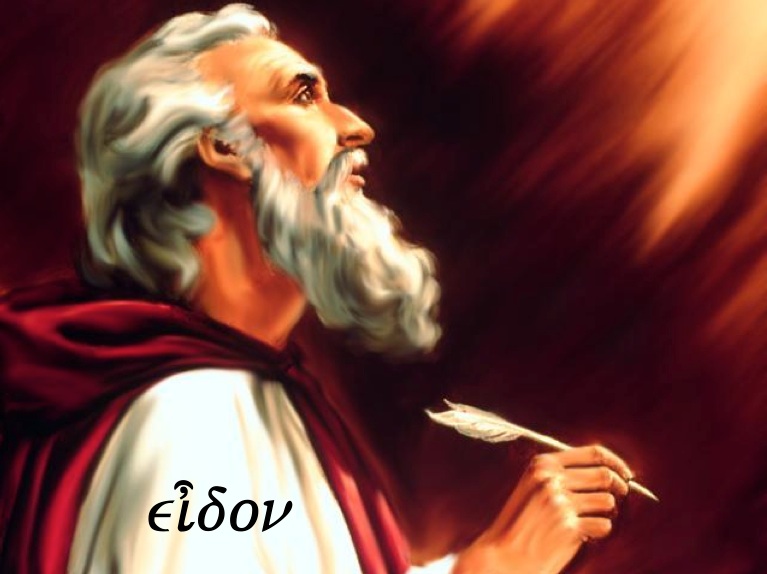 " , Bấy giờ tôi xây lại đặng xem tiếng…“ (1:12)
This exact verb form is used 45 times in Revelation!
ei=don
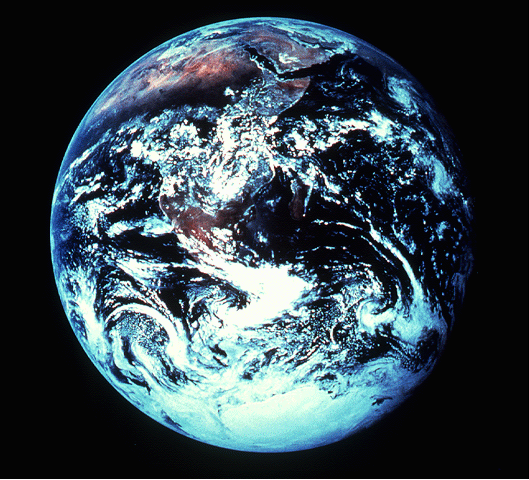 343
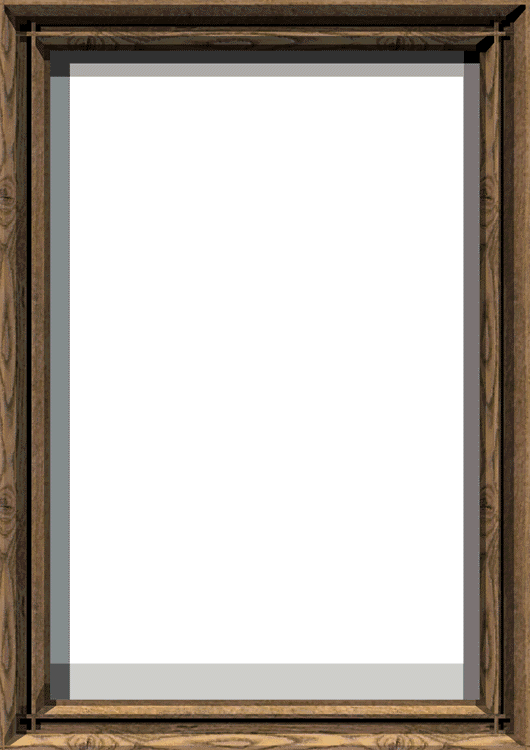 NOW…TO COMPLETE THE PORTRAIT…
Revelation 1:12-18 (NIV) 12I turned around to see the voice that was speaking to me. And when I turned I saw seven golden lamp stands,
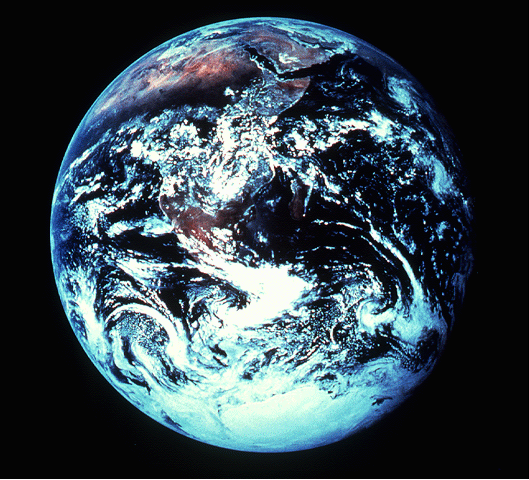 THE REVELATION OF JESUS CHRISTTO JOHN THE APOSTLE
MARK
MATTHEW
13and among the lamp stands was someone "like a son of man," dressed in a robe reaching down to his feet and with a golden sash around his chest.
14His head and hair were white like wool, as white as snow, and his eyes were like blazing fire.
15His feet were like bronze glowing in a furnace, and his voice was like the sound of rushing waters.
1                           16In his right hand he held seven stars, and out of his mouth came a sharp double-edged sword. His face was like the sun shining in all its brilliance.
LUKE
JOHN
17When I saw him, I fell at his feet as though dead. Then he placed his right hand on me and said: "Do not be afraid. I am the First and the Last.
18I am the Living One; I was dead, and behold I am alive for ever and ever!  And I hold the keys of death and Hades."
9
28
[Speaker Notes: Now…to complete the portraits given to us by 
MATTHEW…MARK…LUKE…and JOHN.
////	For this, we need to get out into space and look at this unfortunate planet.  Man has made a mess of it, you will probably agree.  This view of earth helps us more clearly understand the final view of Christ given to us in the New Testament.  
////	Now travel to the last book of the New Testament…The Revelation of Jesus Christ to John the Apostle.  There, we see Jesus Christ in His risen, ascended glory, as he will appear when He returns at the end of History to reclaim all that is His.  
////	In his first chapter of The Revelation, John writes this:
I turned around to see the voice that was speaking to me.  And when I turned I saw seven golden lamp stands…
////	and among the lamp stands was someone "like a son of man," dressed in a robe reaching down to his feet and with a golden sash around his chest.  
////	His head and hair were white like wool, as white as snow, and his eyes were like blazing fire.  
////	His feet were like bronze glowing in a furnace, and his voice was like the sound of rushing waters.  
////	In his right hand he held seven starts, and out of his mouth came a sharp double-edged sword.  His face was like the sun shining in all its brilliance.  
////	When I saw him, I fell at his feet as though dead.  Then he placed his right hand on me and said: "Do not be afraid.  I am the First and the Last.  
////	I am the Living one; I was dead, and behold I am alive forever and ever!  And I hold the keys the death and Hades.]
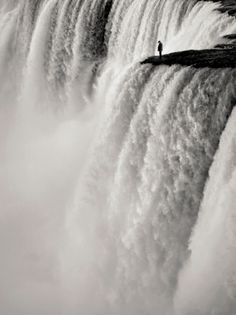 "… , và tiếng như tiếng nước lớn. " (1:15)
[Speaker Notes: "The "sound of many waters" (Rev. 1:15) makes me think of Niagara Falls! Perhaps two ideas are suggested here: (1) Christ gathers together all the "streams of revelation" and is the Father's "last Word" to man (Heb. 1:1–3); (2) He speaks with power and authority and must be heard." (Wiersbe).]
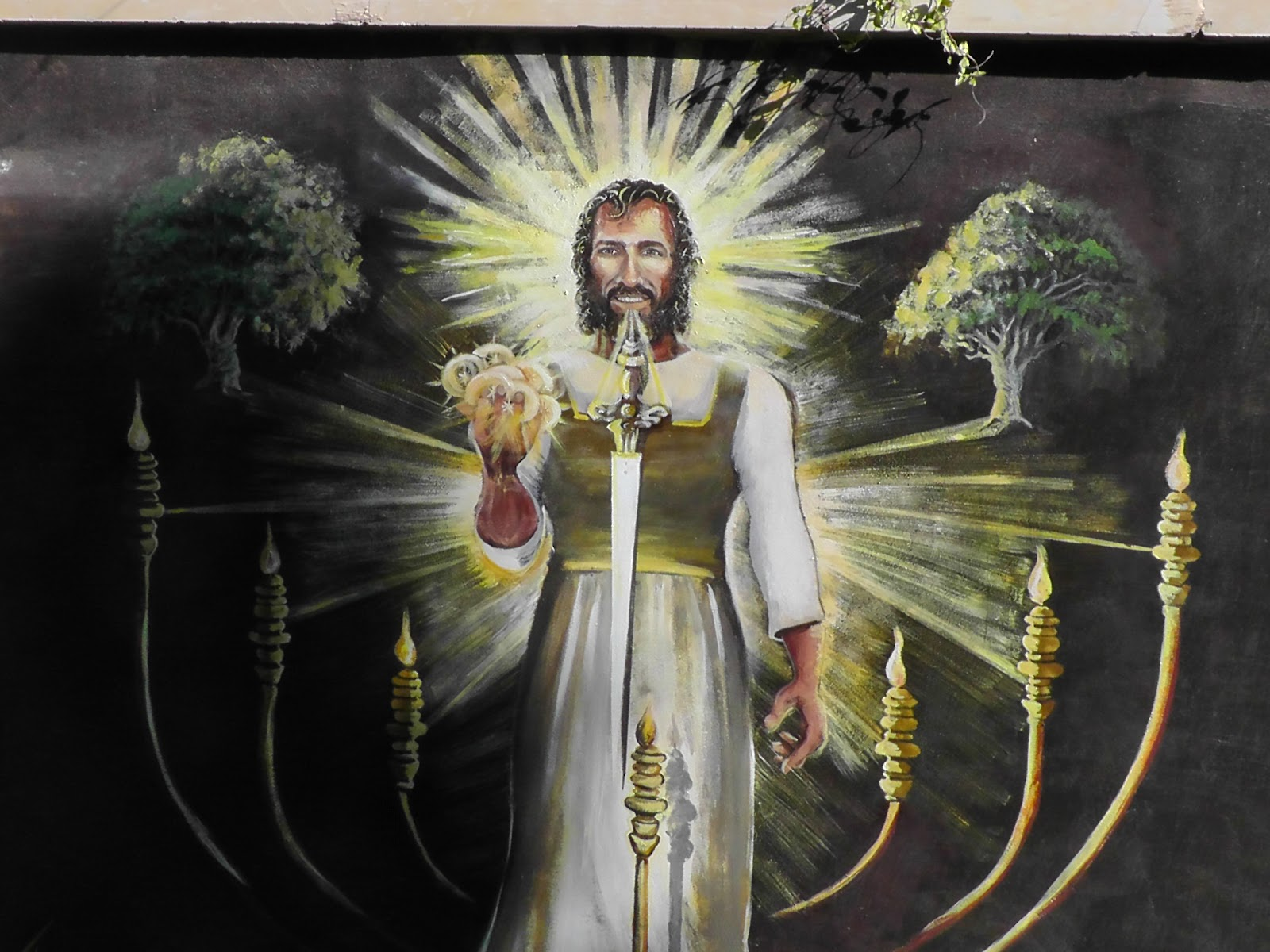 Tay hữu người cầm bảy ngôi sao; miệng thò ra thanh gươm nhọn hai lưỡi và mặt như mặt trời khi soi sáng hết sức. (1:16)
[Speaker Notes: "The sword from His mouth certainly represents the living Word of God (Heb. 4:12; Eph. 6:17). He fights His enemies by using His Word (Rev. 2:16; 19:19–21)" (Wiersbe).]
343
OT Parallels to Jesus in Rev. 1:12-16
Vern Poythress at www.frame-poythress.org
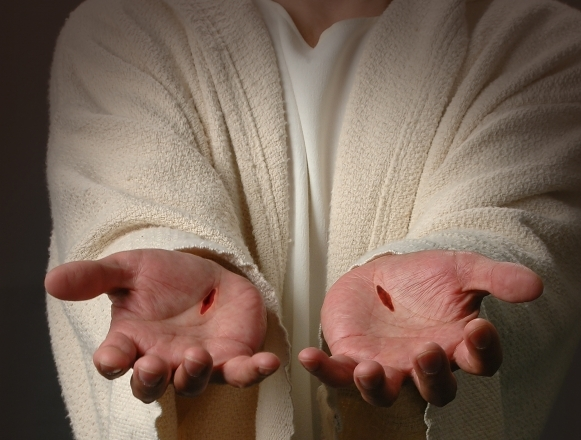 343
Vừa thấy người, tôi ngã xuống chơn người như chết; nhưng người đặt tay hữu lên trên tôi, mà rằng: Đừng sợ chi, ta là Đấng trước hết và là Đấng sau cùng, là Đấng Sống, ta đã chết, kìa nay ta sống đời đời, cầm chìa khóa của sự chết và âm phủ.  Rev 1:17,18
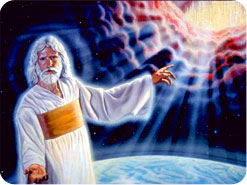 338
Follow Revelation's inspired outline
Vậy hãy chép lấy những sự ngươi đã thấy, những việc nay hiện có và những việc sau sẽ đến, 
Revelation 1:19 (NAU).
have seen
are
will take place
318, 324 M
Revelation
What are the 7 Stars & 7 Lampstands (1:20 NLT)?
tức là sự mầu nhiệm của bảy ngôi sao mà ngươi thấy trong tay hữu ta, và của bảy chơn đèn vàng. Bảy ngôi sao là các thiên sứ của bảy Hội thánh, còn bảy chơn đèn là bảy Hội thánh vậy. 
Rev 1:20
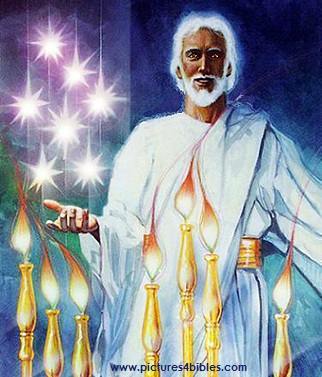 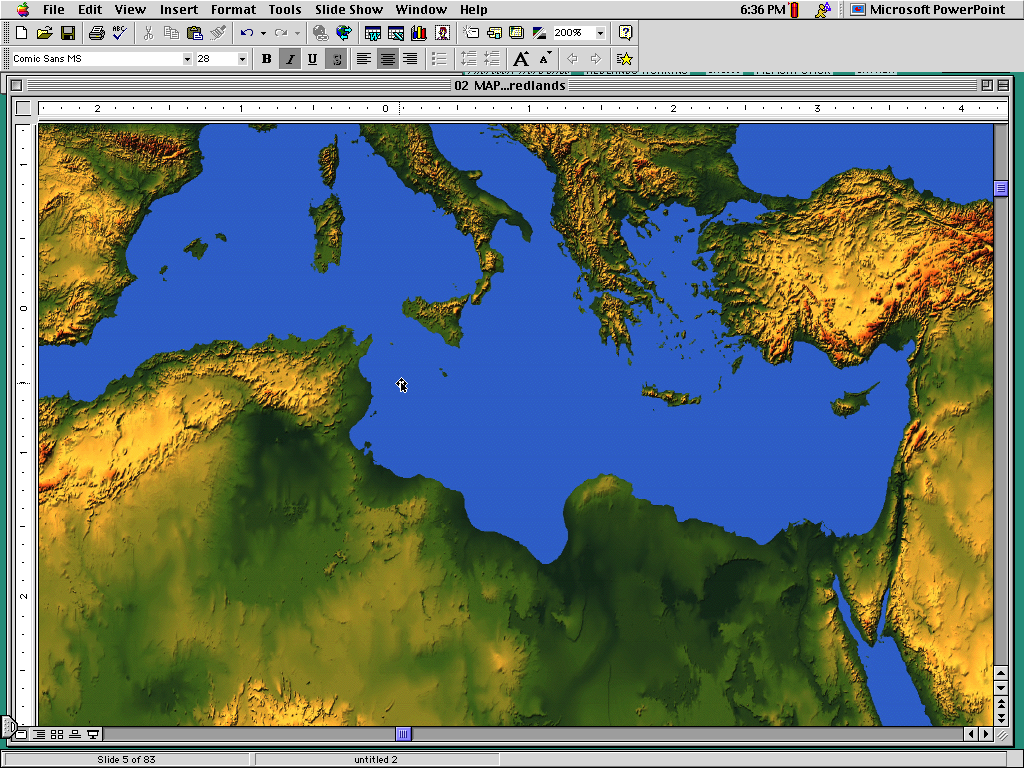 Title Page321
Asian Churches
Rome
2.  External Persecution from Rome (1:9; 2:9-10; 3:10)
1.  Internal Struggles inside churches (2:4, 14-15, 21-24; 3:1, 15-17)
Revealing the sovereignty of Jesus Christ helped convince the seven churches in Asia that Christ could conquer their internal compromise and external opposition
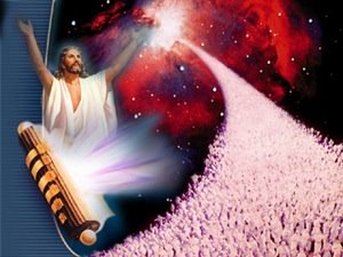 Jesus rules the world!  So he can handle your puny problem.
The Big Idea
Why should we know that Jesus rules the world?
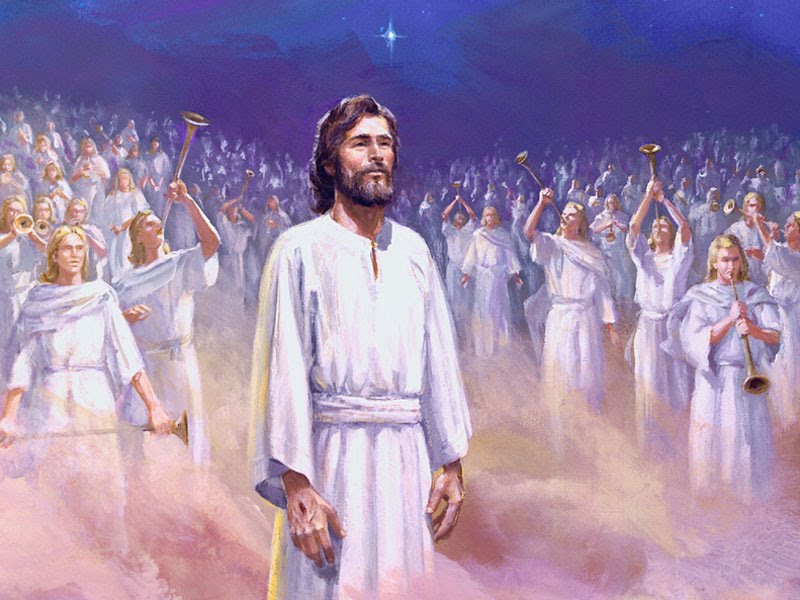 318
Why read Revelation?
So you'll be blessed!	
Why worship Jesus?
He's coming back!	
Why see Jesus clearly?
He can solve your problems!
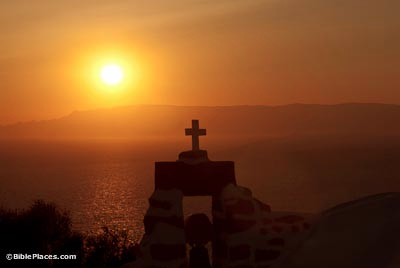 What's your view of Jesus?
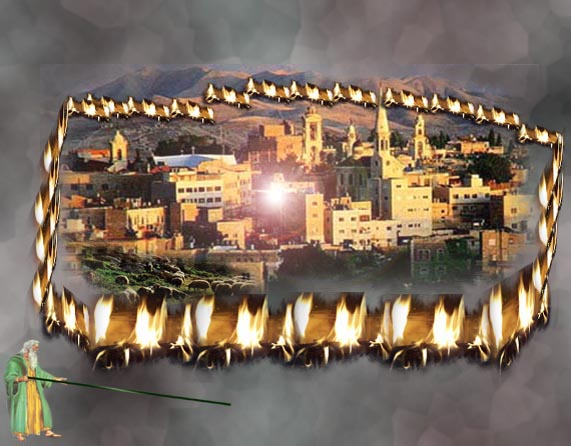 649
tường bằng lửa(Zech. 2:4-5 NLT)
và bảo người rằng: Hãy chạy nói cùng người trai trẻ đó rằng: Giê-ru-sa-lem sẽ có dân cư và như làng không có tường thành, vì cớ rất đông người và súc vật ở giữa nó. 
Vì ta, Đức Giê-hô-va phán: Ta sẽ làm tường bằng lửa chung quanh nó, và sẽ làm sự vinh hiển ở giữa nó. Zec 2:4,5
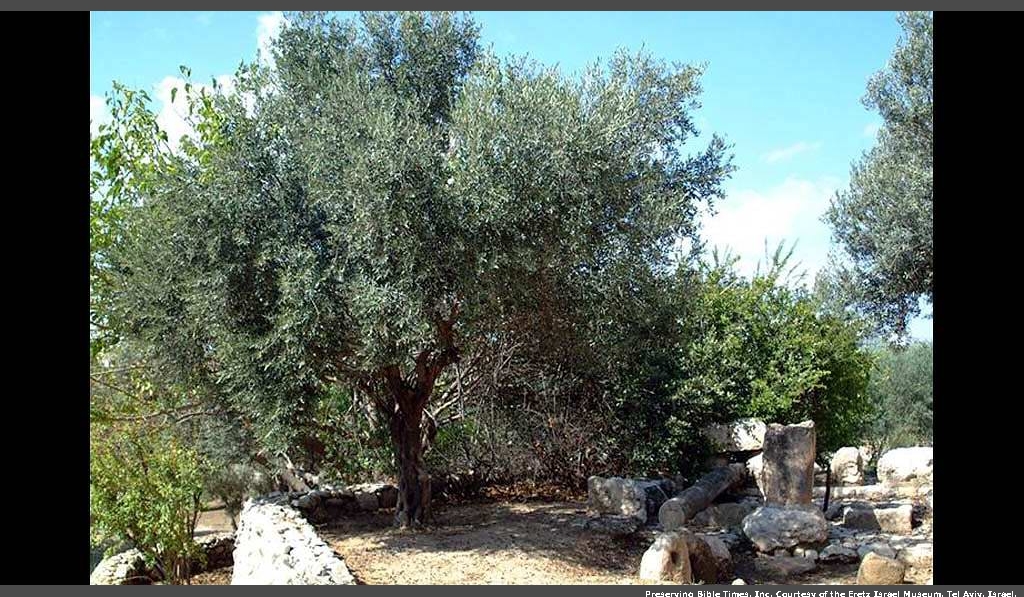 chơn đèn  & cây ô-li-ve  (Zech. 4:1-14)
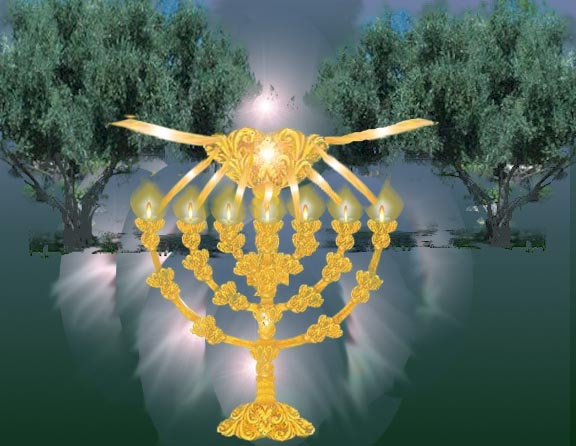 chơn đèn  & cây ô-li-ve  (Zech. 4:1-14)
Tay Xô-rô-ba-bên đã lập nền nhà nầy, thì tay nó cũng sẽ làm xong; và ngươi sẽ biết rằng Đức Giê-hô-va vạn quân đã sai ta đến cùng các ngươi. Vì ai là kẻ khinh dể ngày của những điều nhỏ mọn? Bảy con mắt Đức Giê-hô-va trải đi qua lại khắp đất, sẽ vui mà xem thấy dây chuẩn mực ở trong tay Xô-rô-ba-bên. 
Zec 4:9,10
Tải Về Tài Liệu 
Nghiên Cứu Kinh Thánh
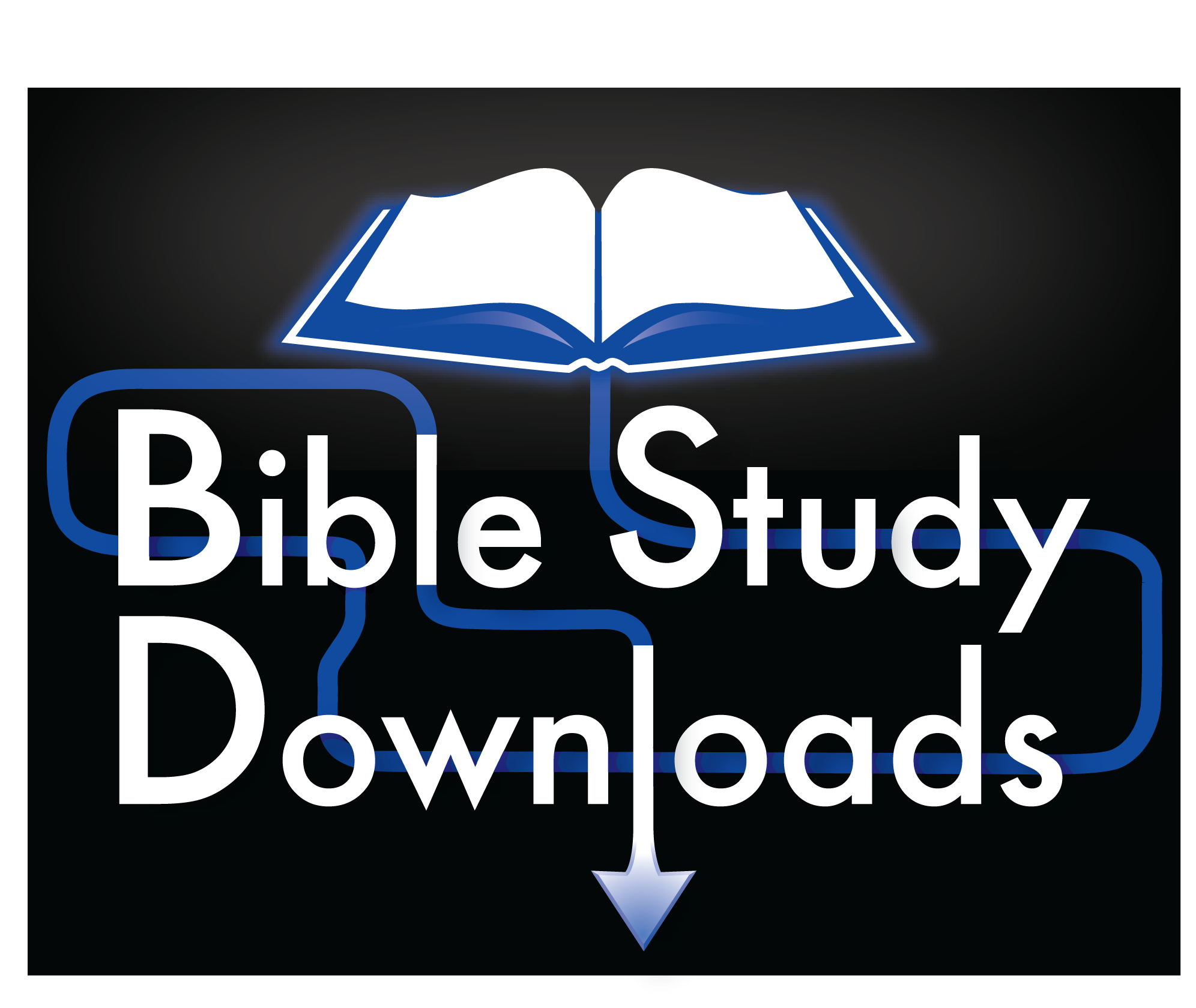 Tân Ước Lược Khảo—biblestudydownloads.com
[Speaker Notes: NT Survey VN]
Black